Министерство образования республики Мордовия
Портфолио
Хайдаровой Ревы Мягзумовны
Учителя-дефектолога муниципального дошкольного образовательного 
учреждения «Детский сад №91 компенсирующего вида»

Дата рождения: 05 января 1965года        
Профессиональное образование:
высшее, 2000г., МГПИ им. М.Е.Евсевьева
Специальность: «Олигофренопедагогика с                                                                                               дополнительной специальностью «Логопедия»
Квалификация: олигофренопедагог, учитель-логопед
Диплом: № ДВС 0412149
Дата выдачи: 19 июня 2000г.
Общий трудовой стаж: 34года
Стаж педагогической работы: 29 лет
Наличие квалификационной категории: высшая, 2013г.
Дата последней аттестации: 26 декабря 2013года
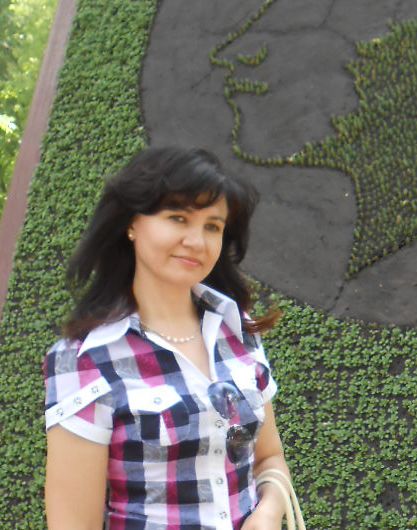 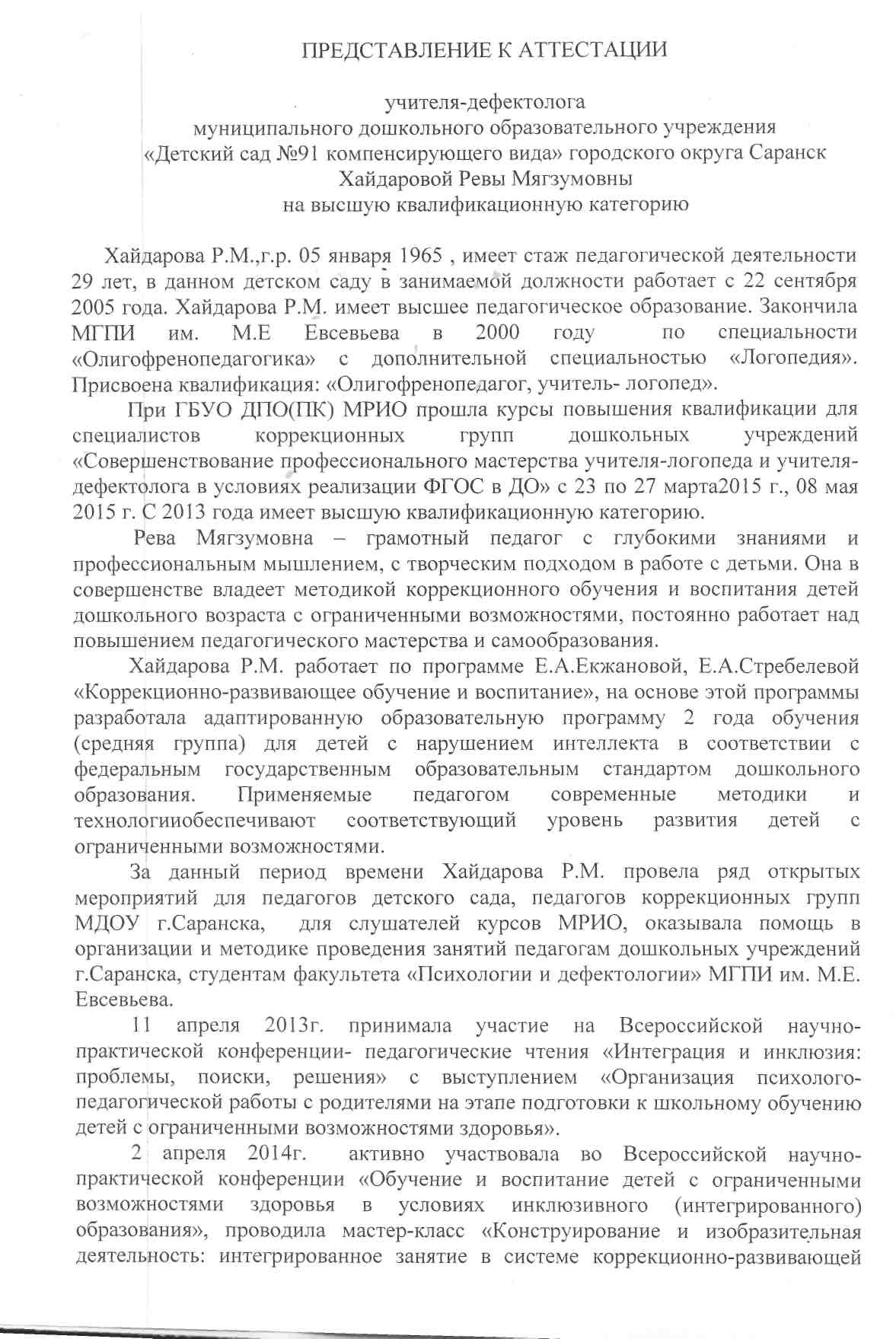 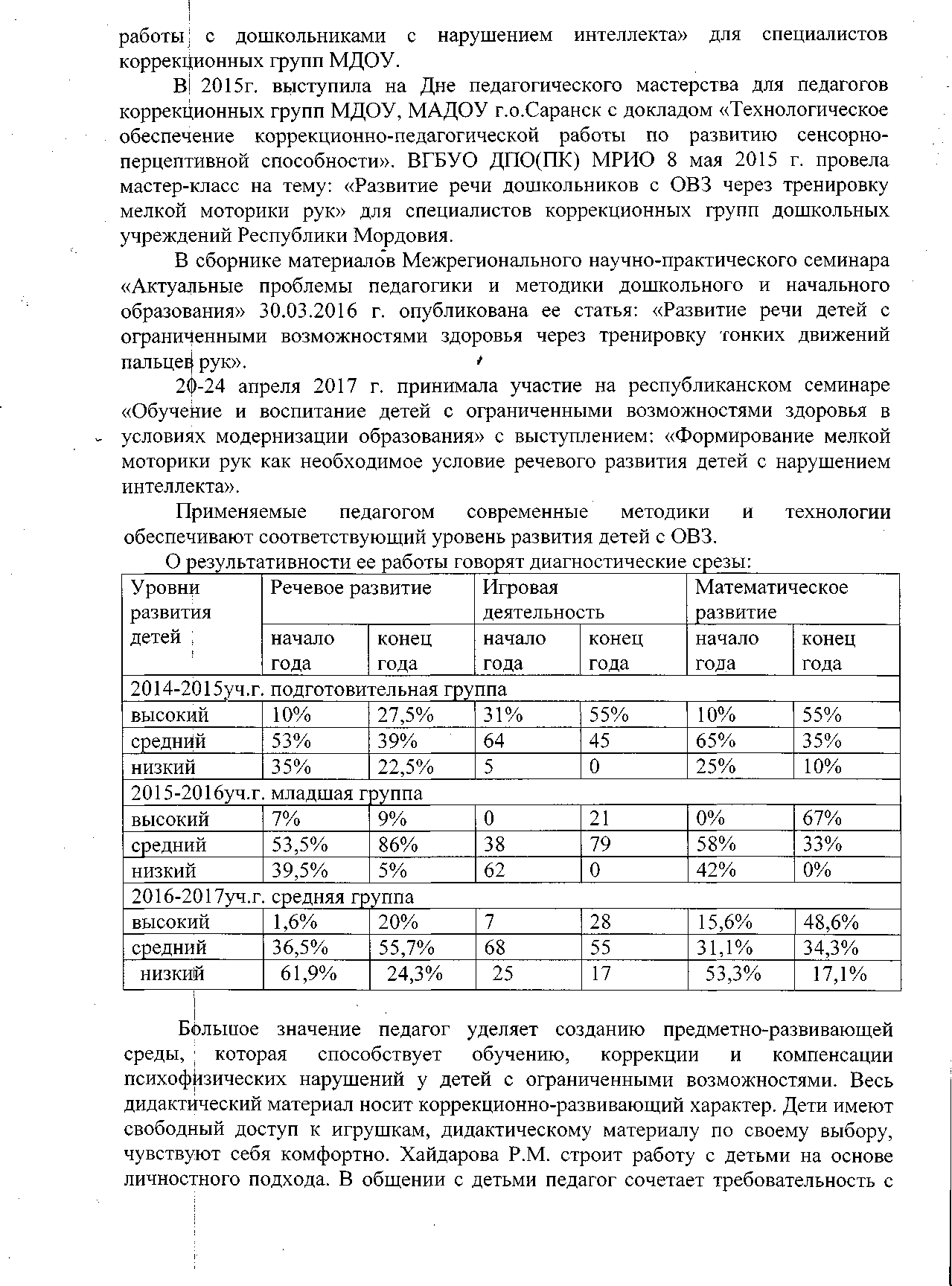 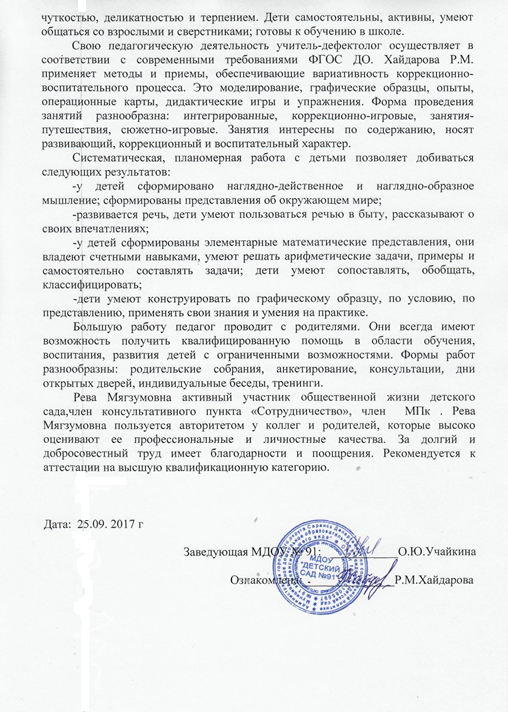 Представление собственного инновационного педагогического опыта на сайте МДОУ «Детский сад №91»http://ds91sar.schoolrm.ru Хайдарова Рева Мягзумовна	 http://ds91sar.schoolrm.ru/sveden/employees/11232/178399/http://nsportal.ru/shabaeva-rimma-mihaylovna
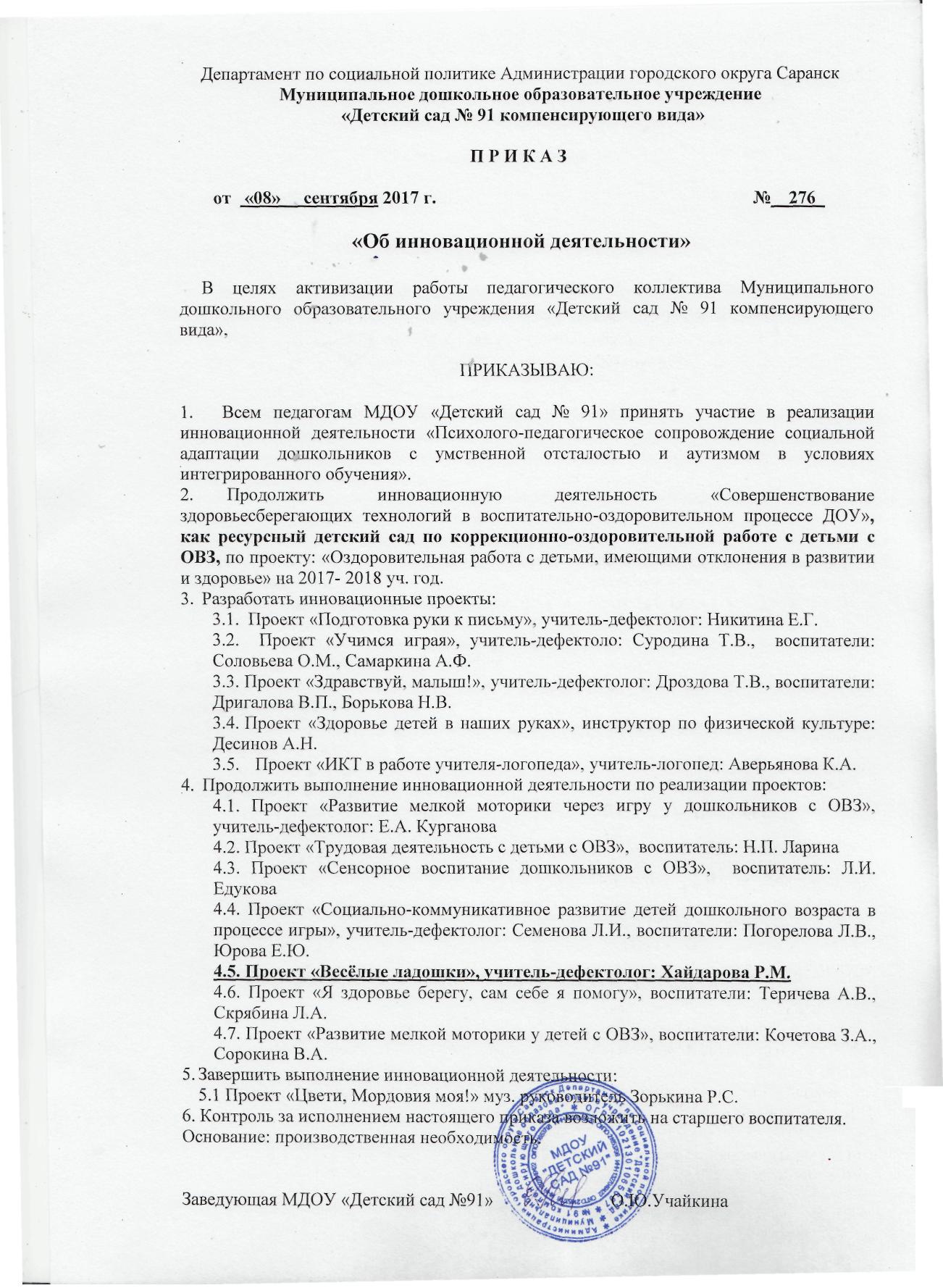 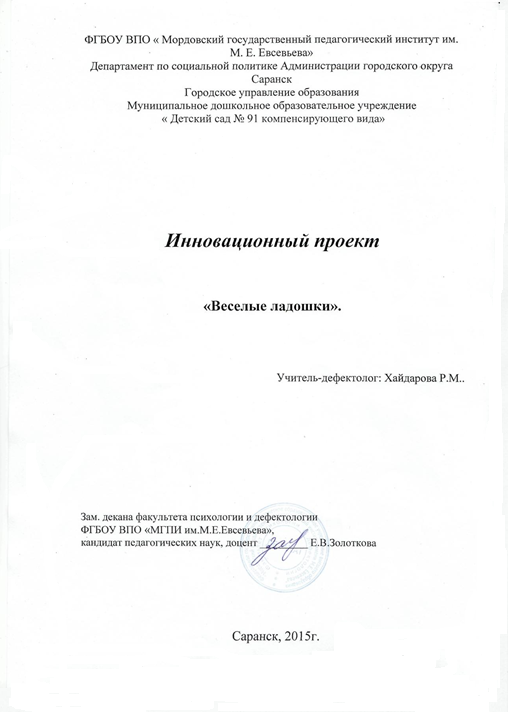 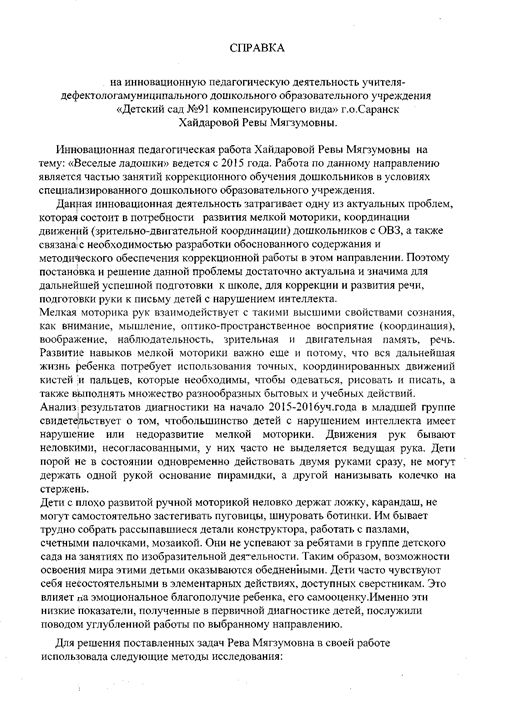 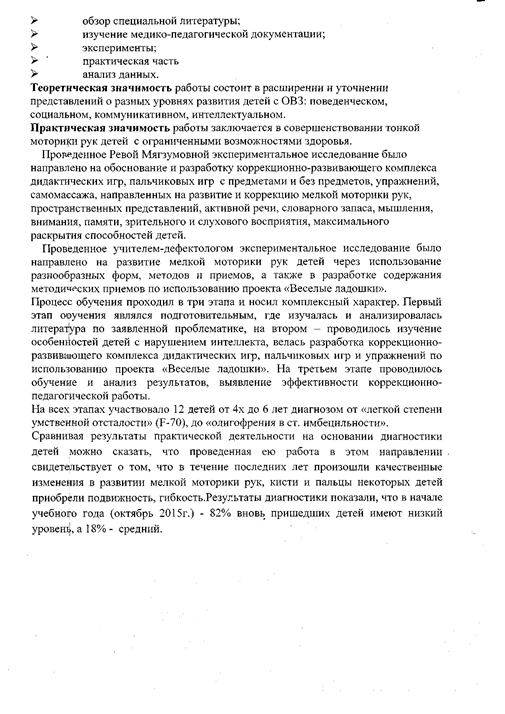 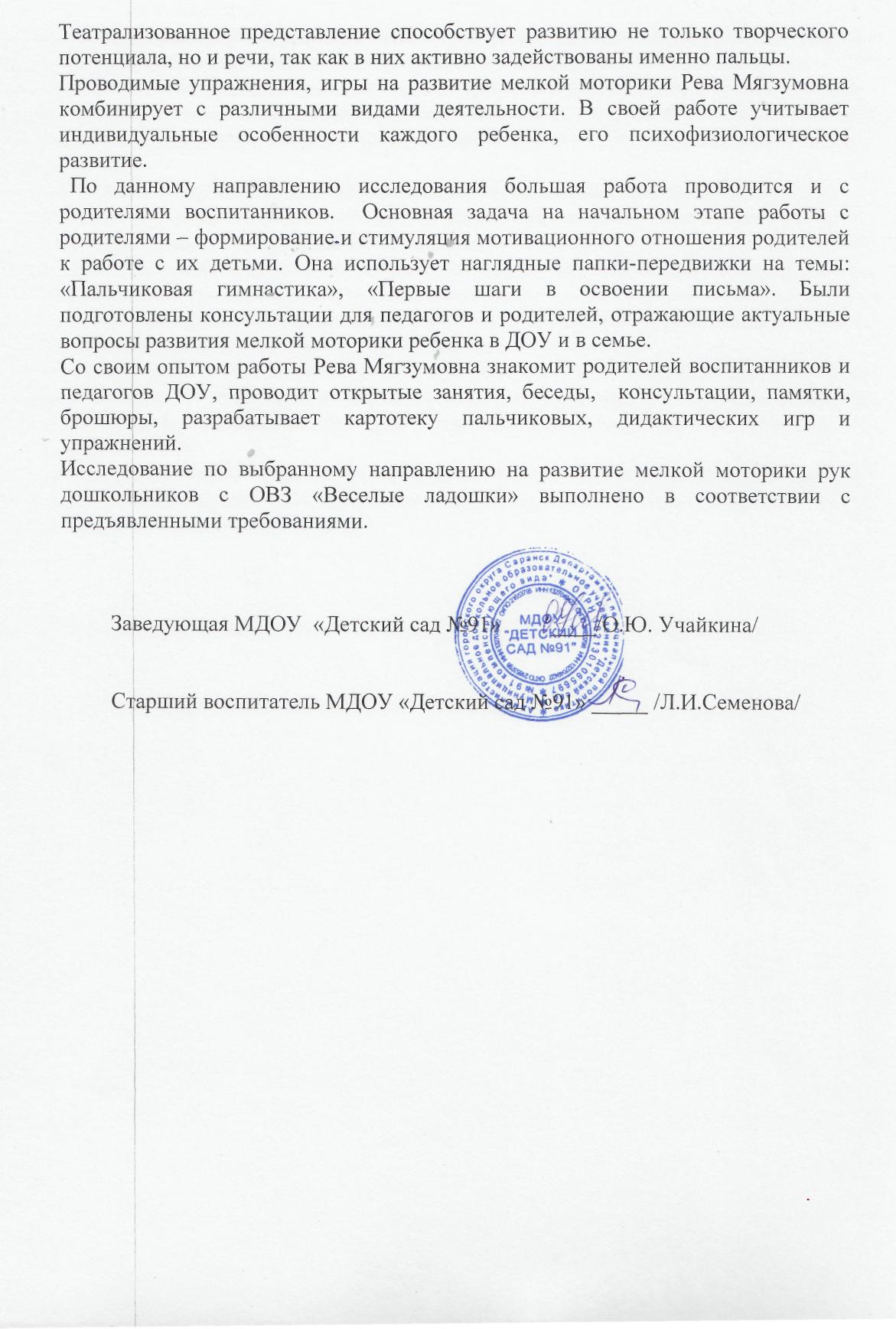 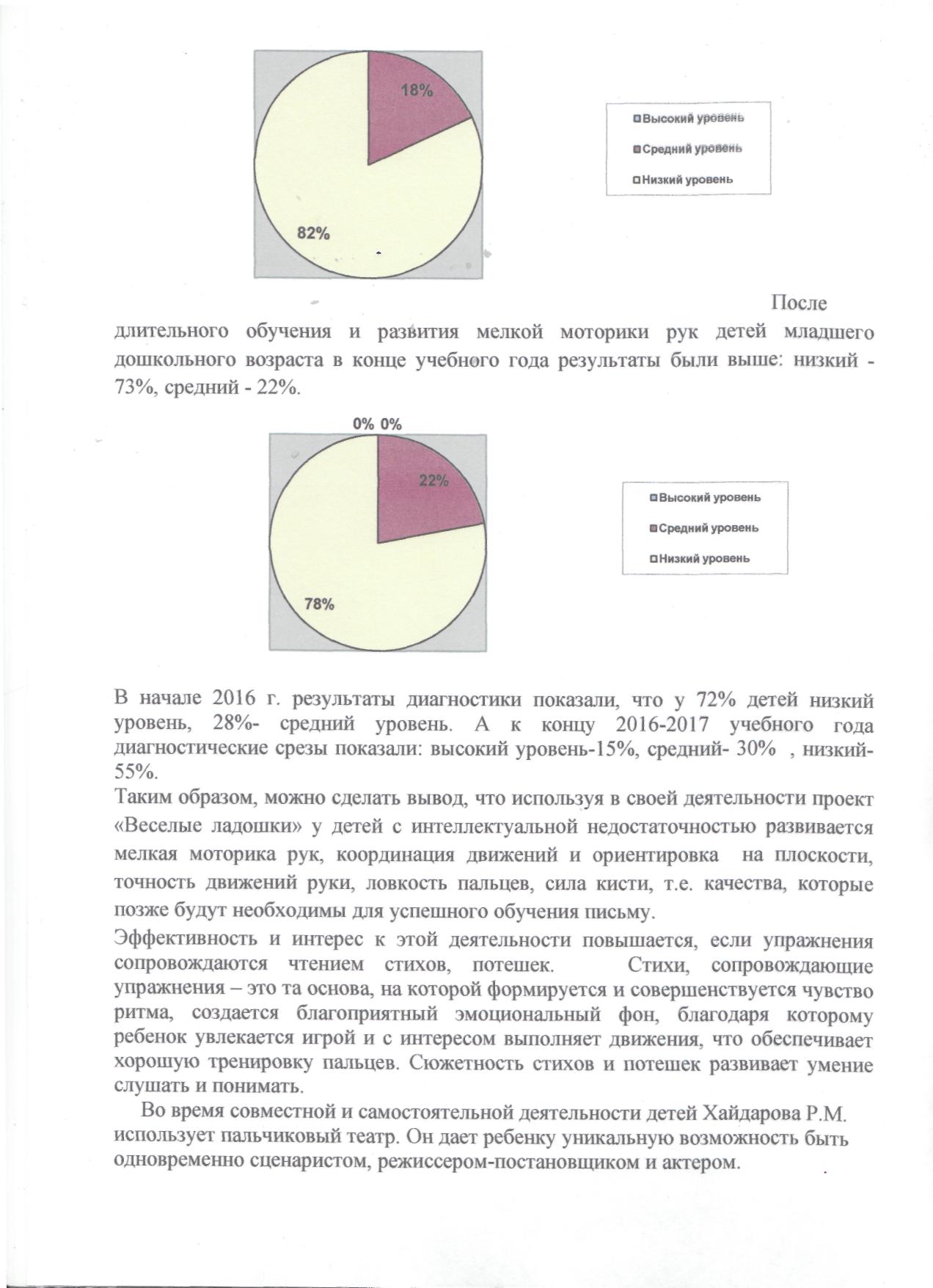 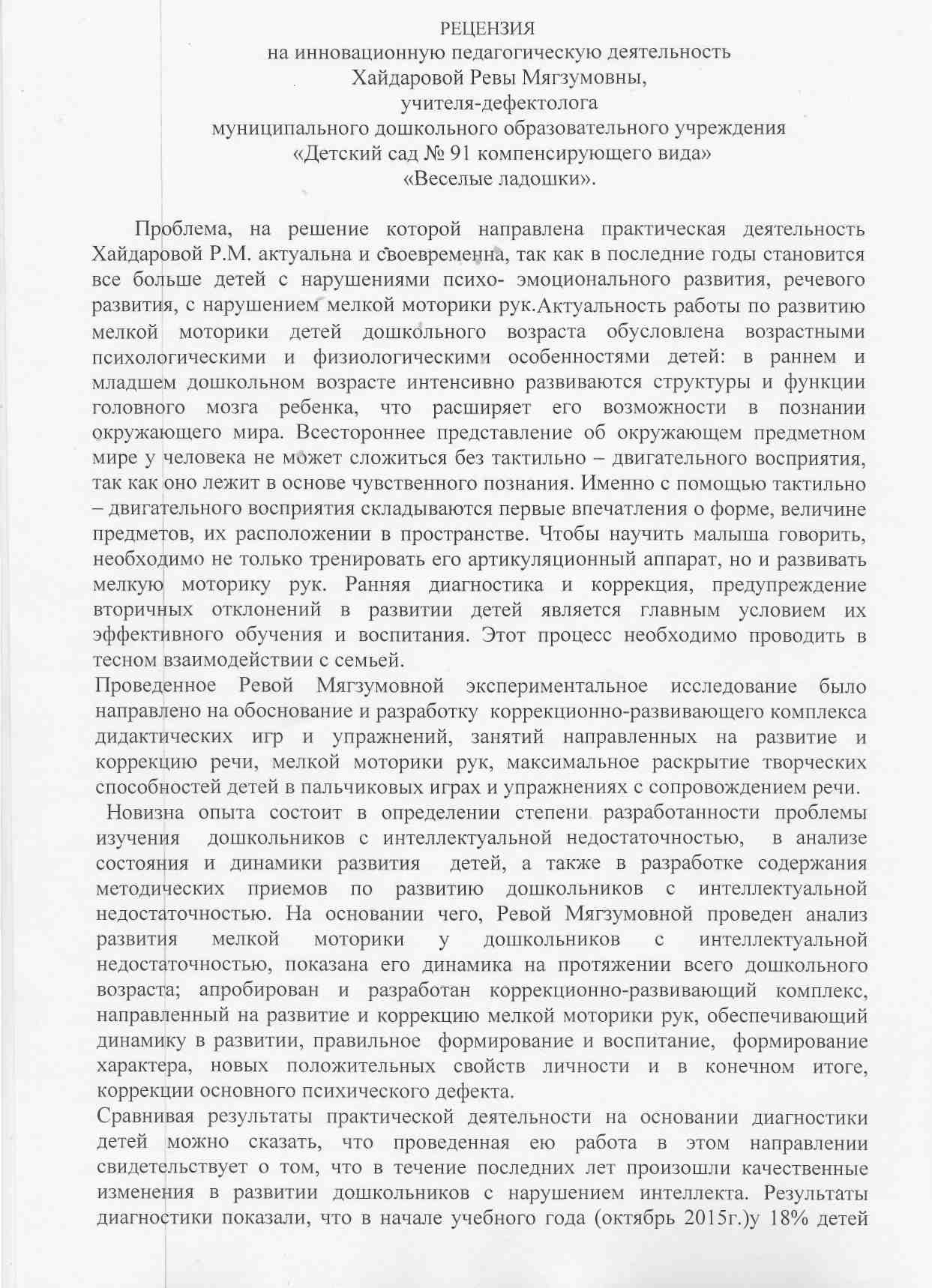 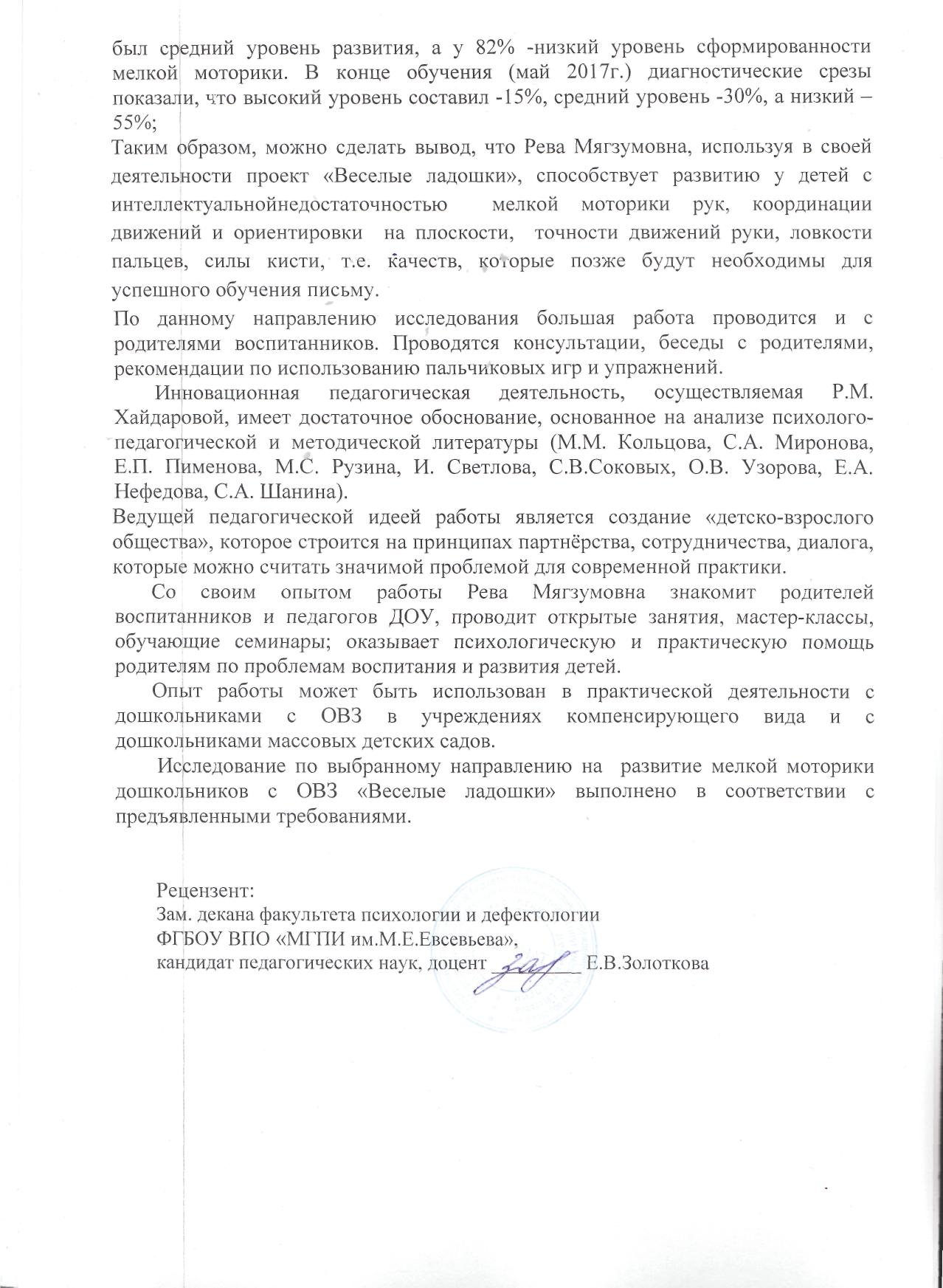 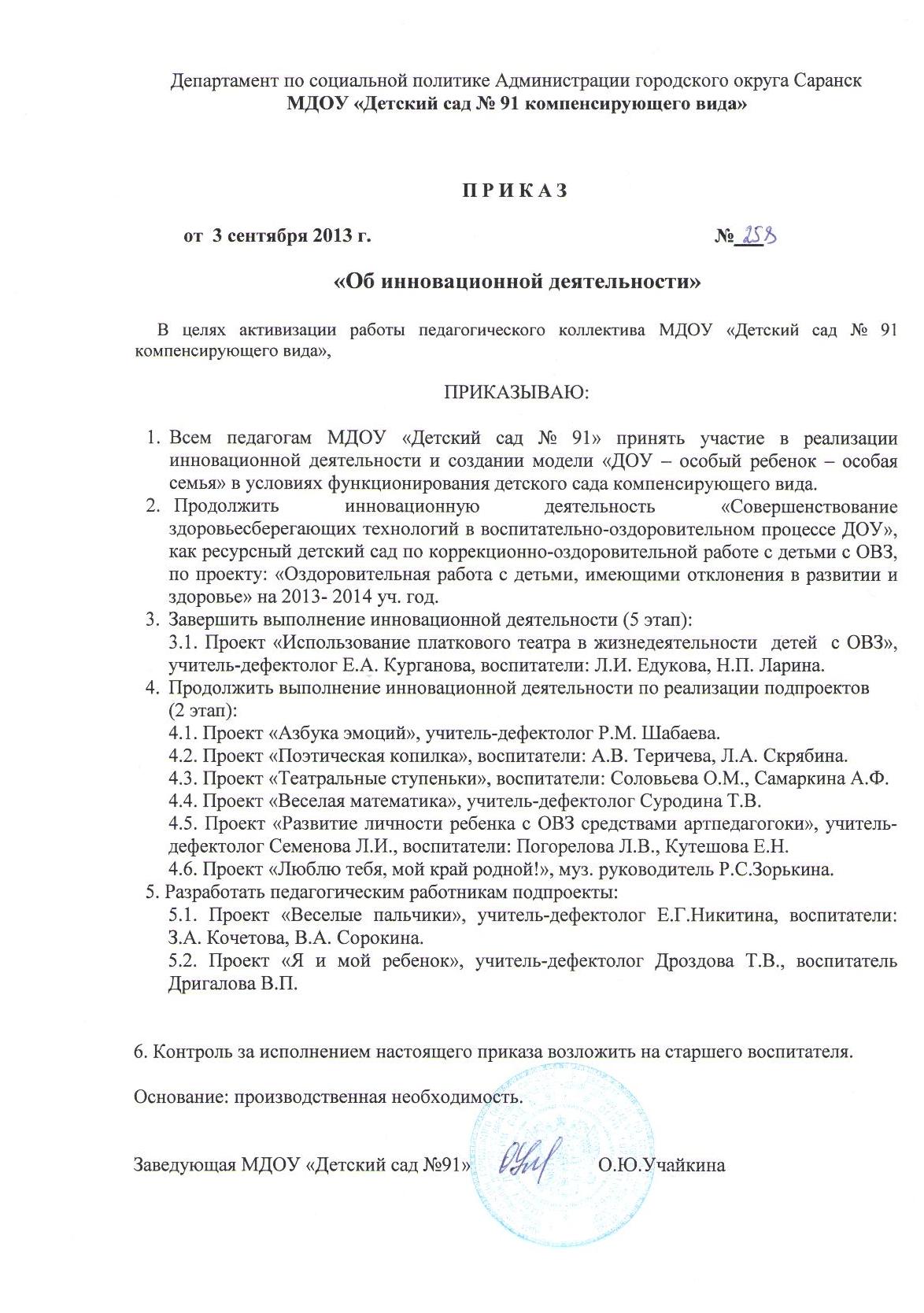 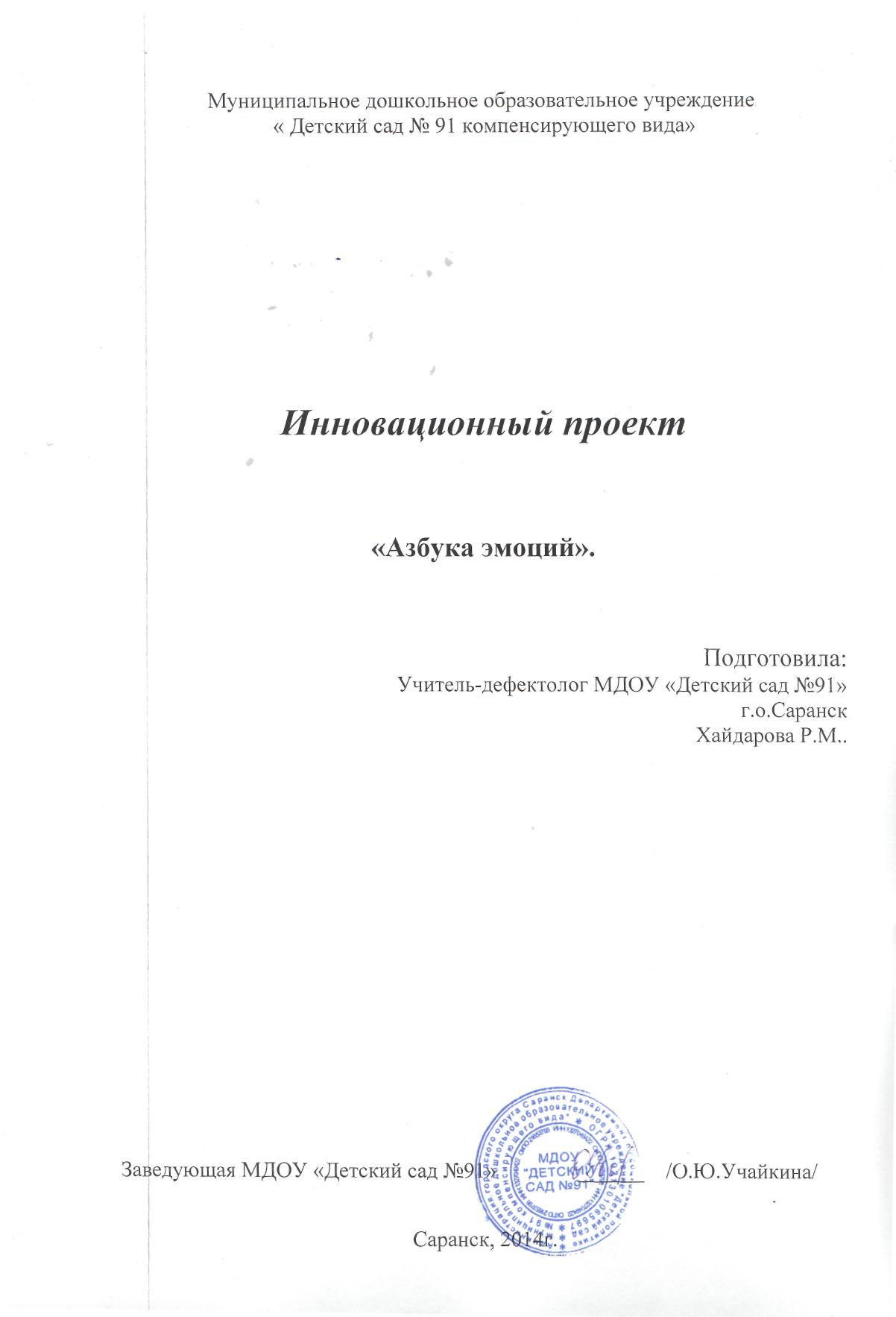 1.Применение информационно- коммуникационных технологий
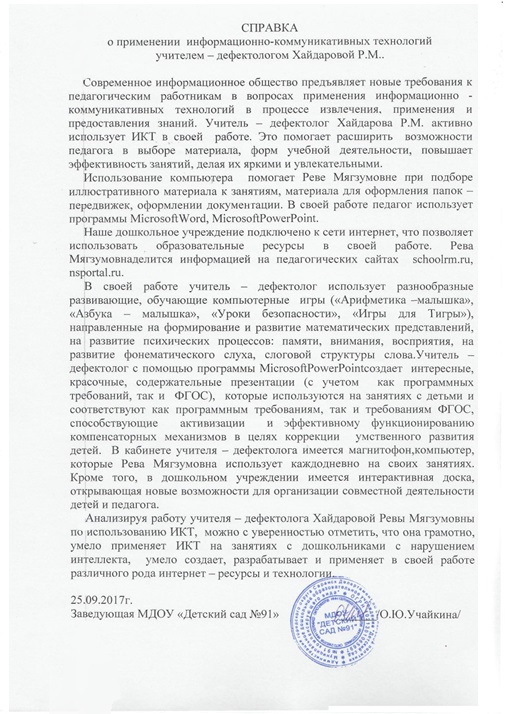 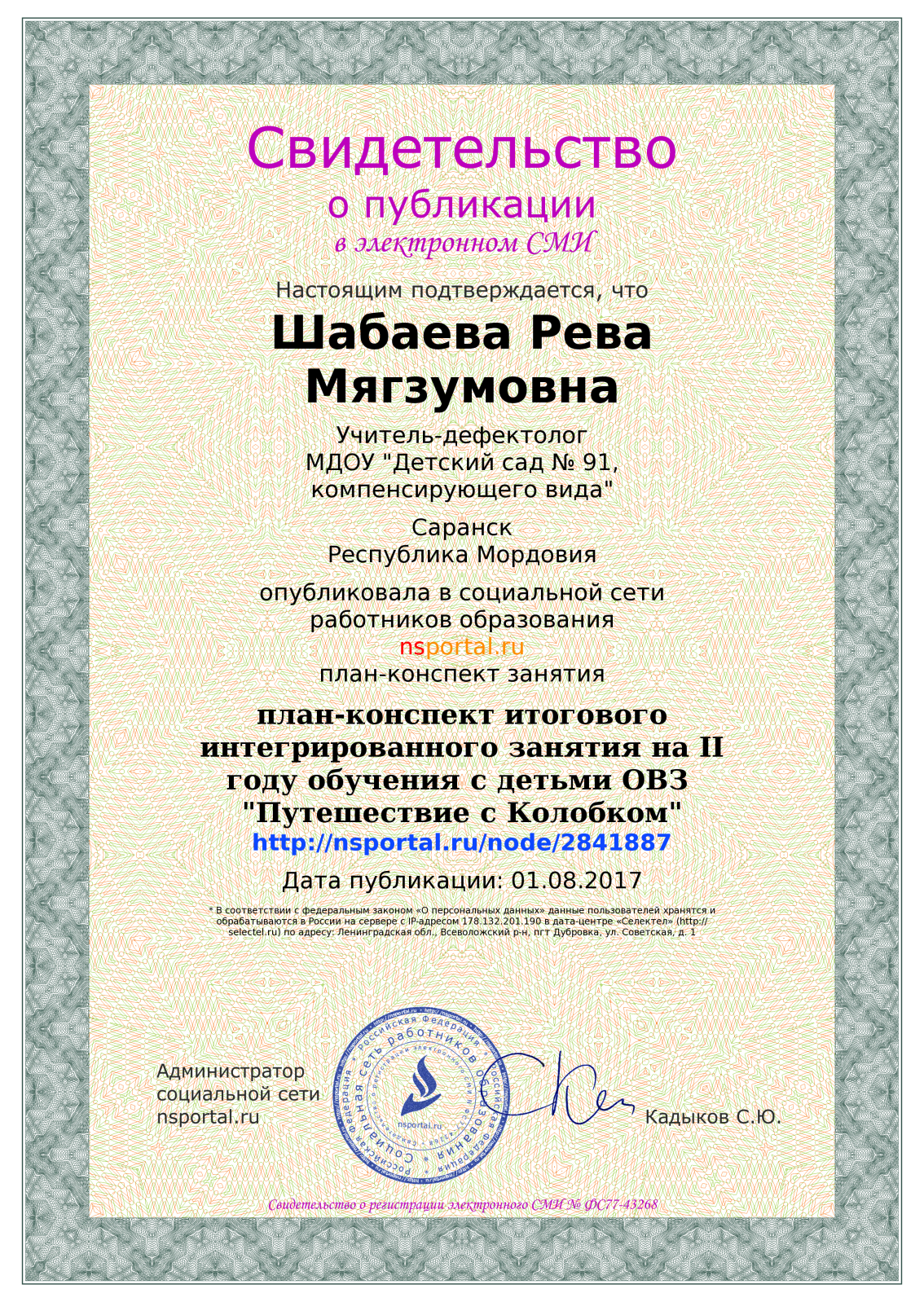 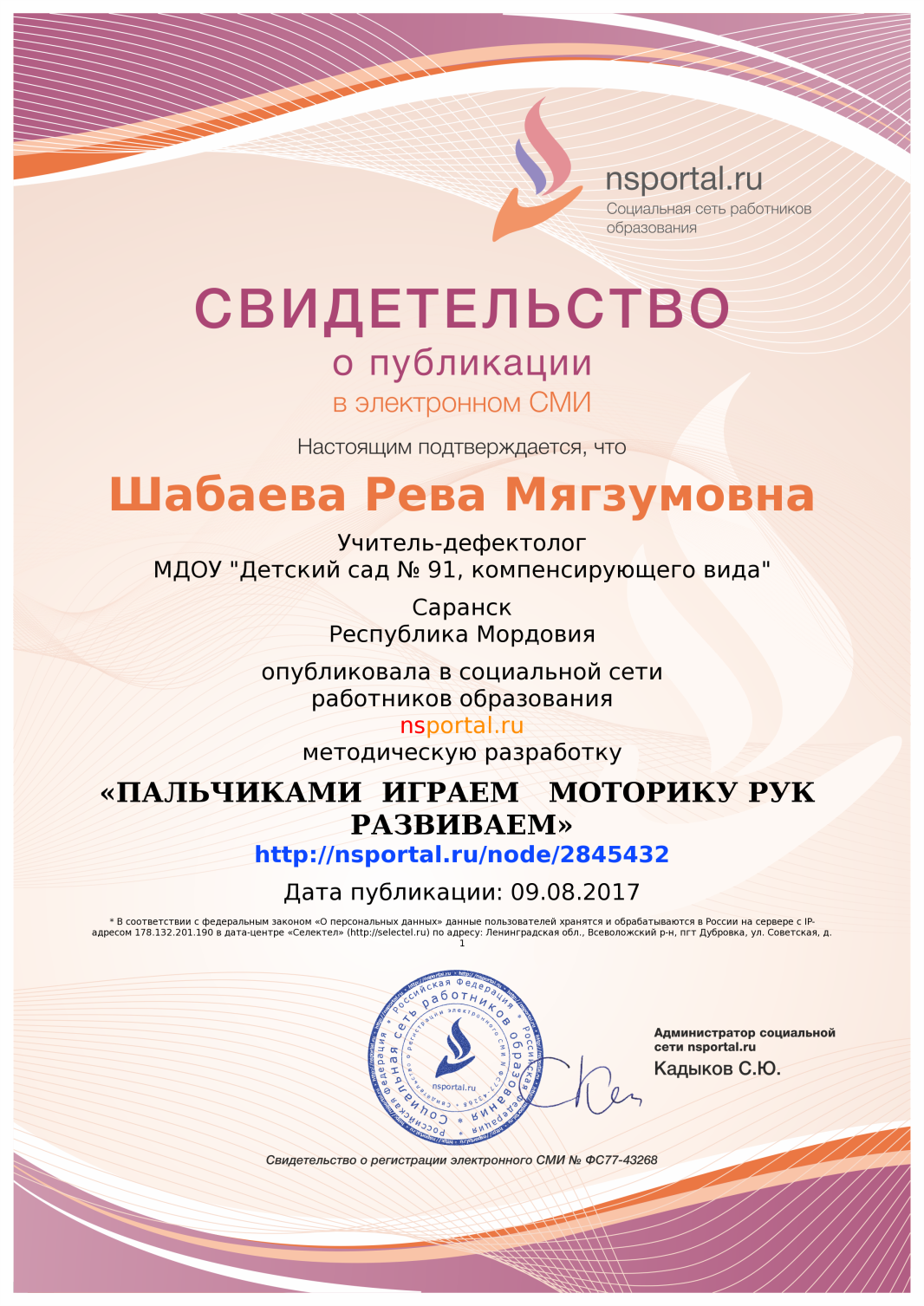 2.Соответствие данных первичного обследования и диагноза перспективному плану индивидуальной или групповой коррекции
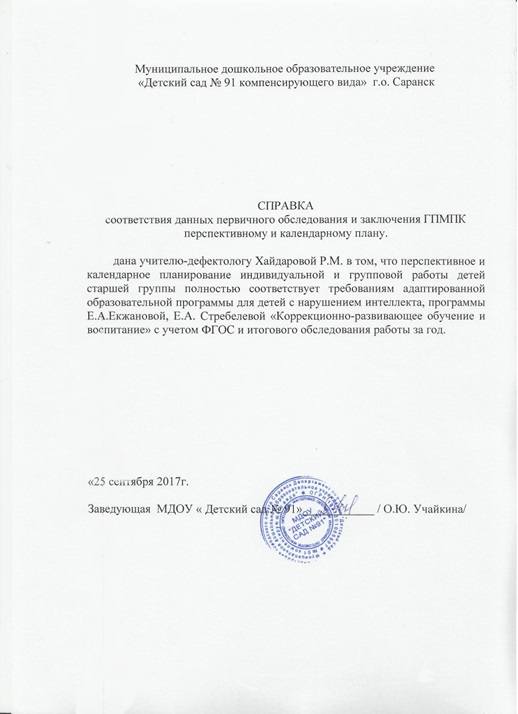 3.Динамика продвиженияобучающихся в соответствии с перспективным планом коррекционной работы
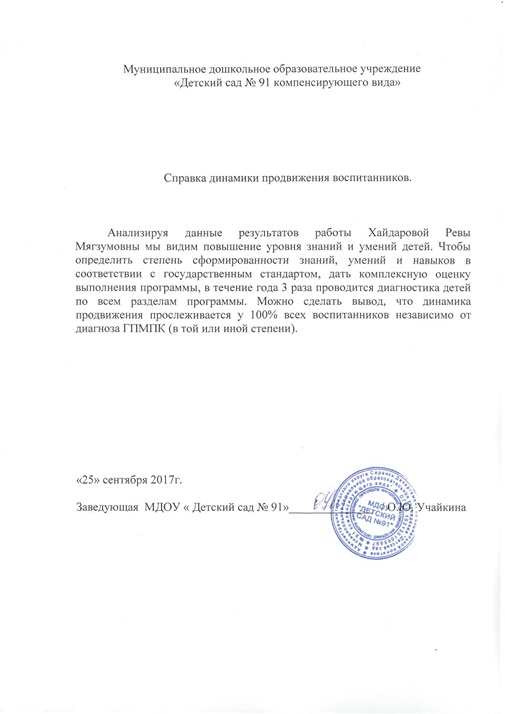 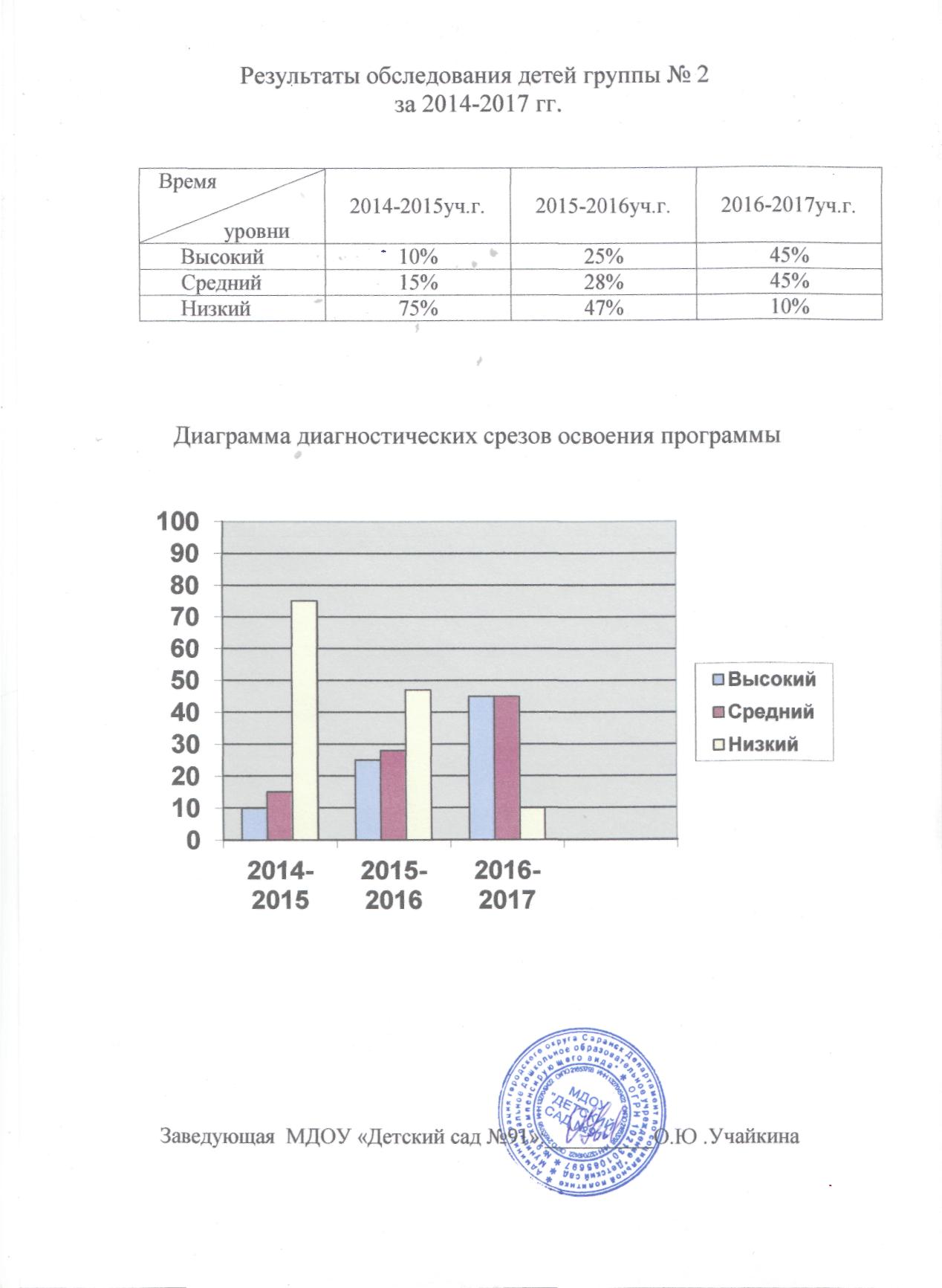 4.Взаимодействие  с родителями
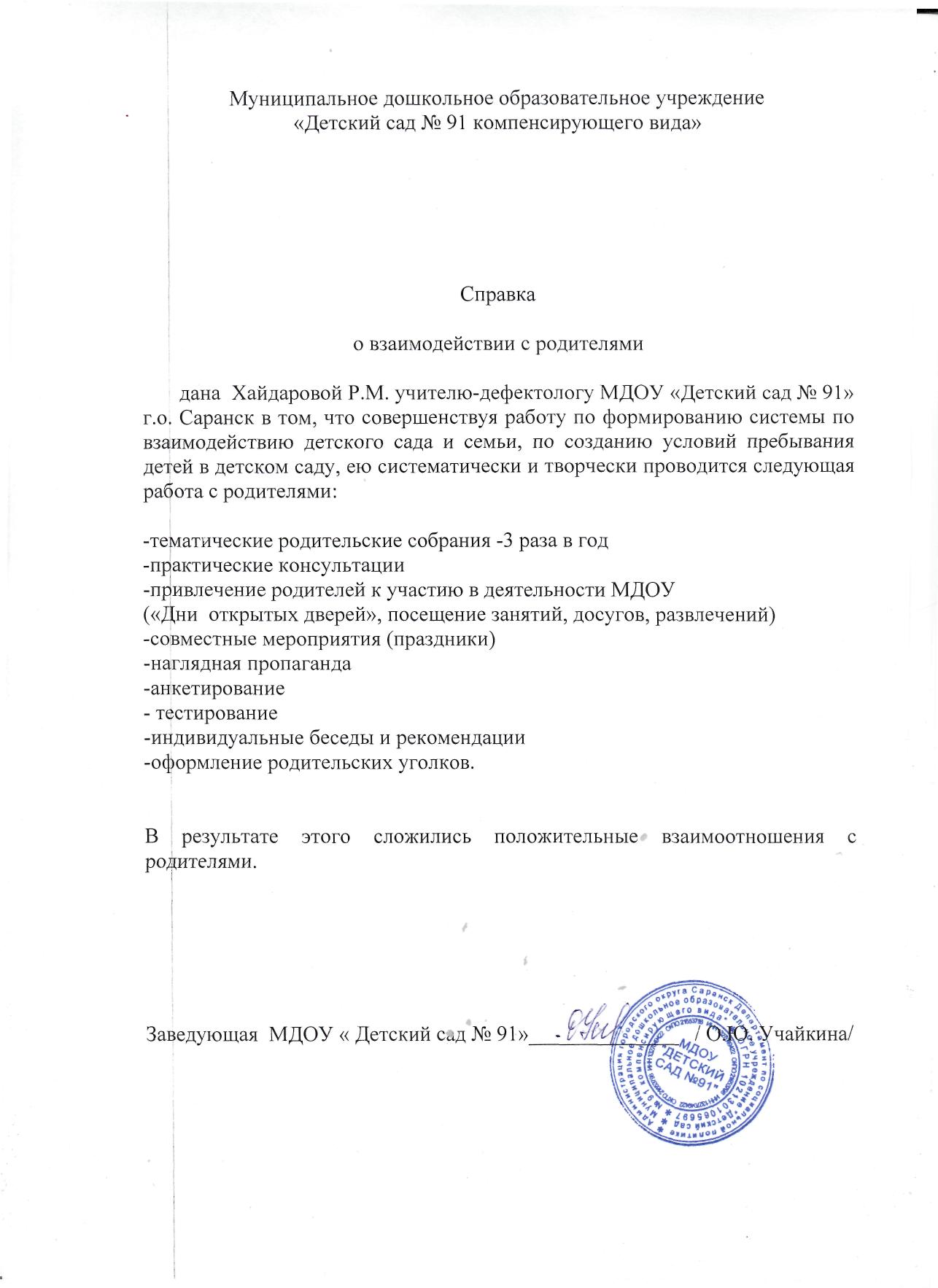 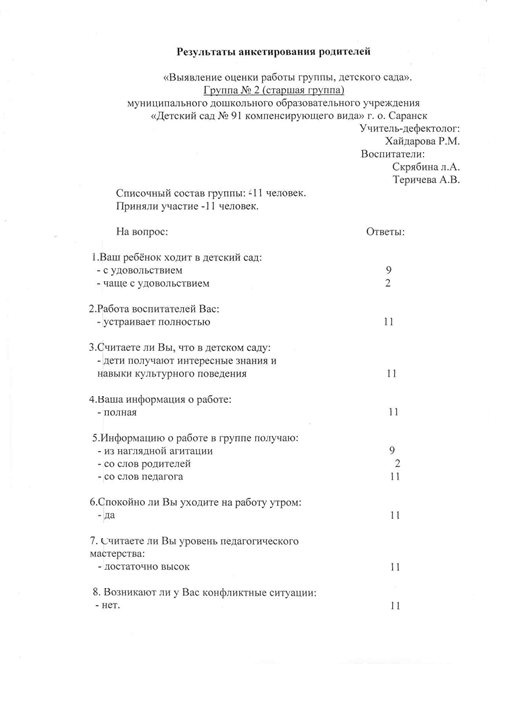 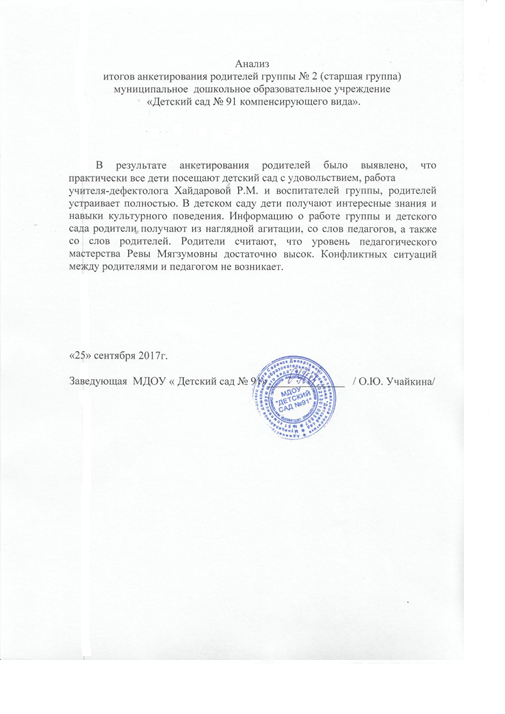 5. Наличие  публикацийРеспубликанский уровень -3Российский уровень- 2
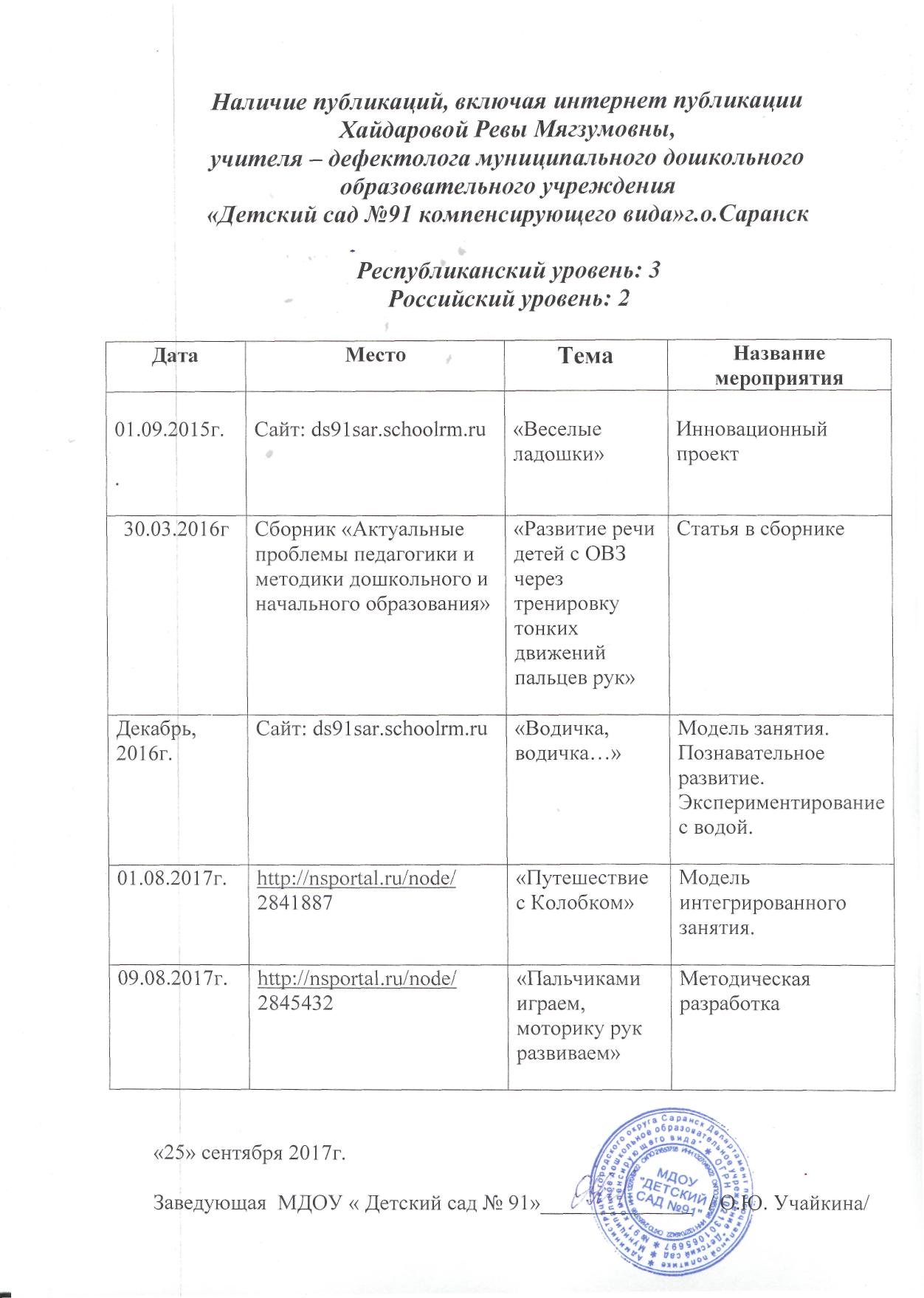 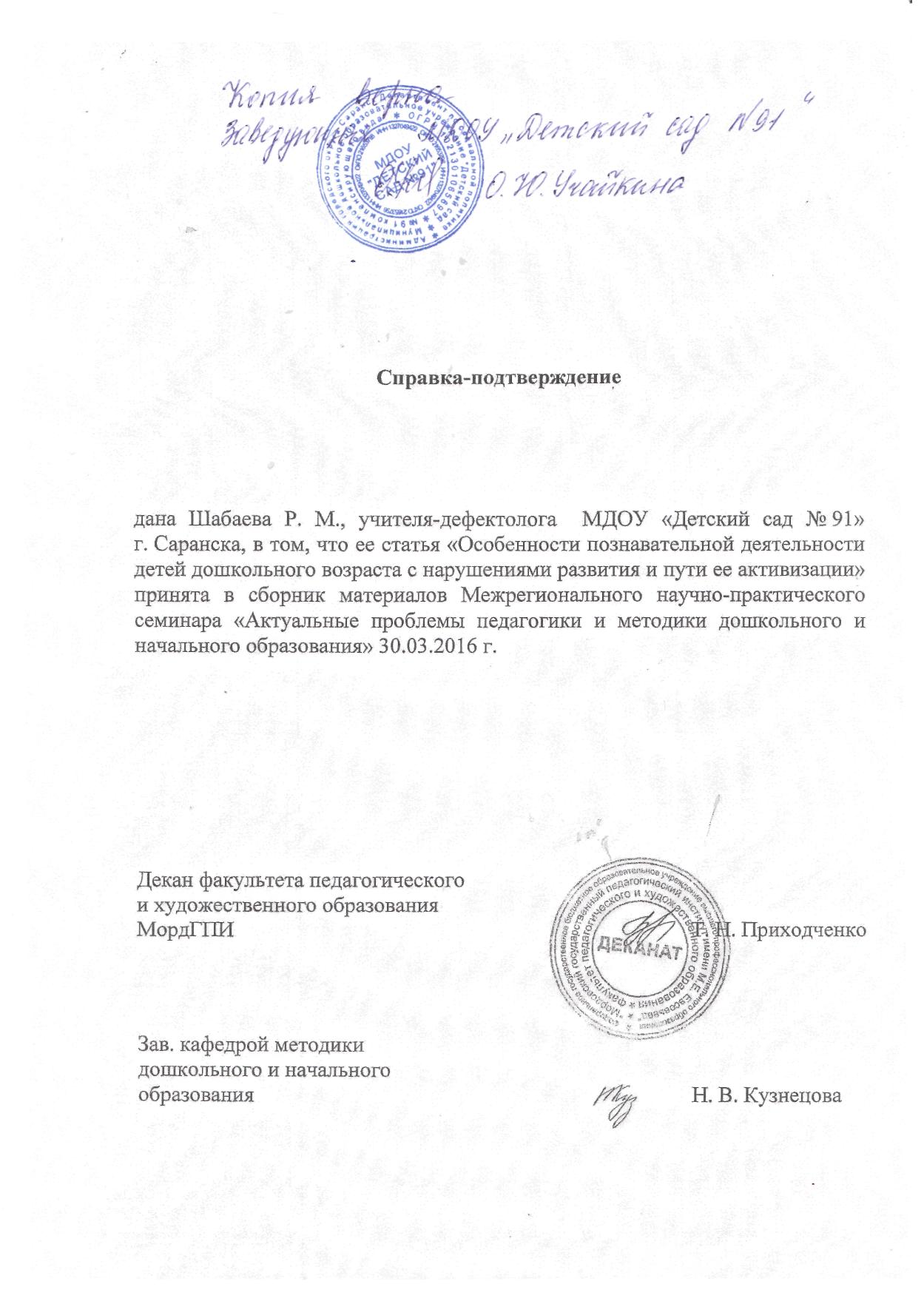 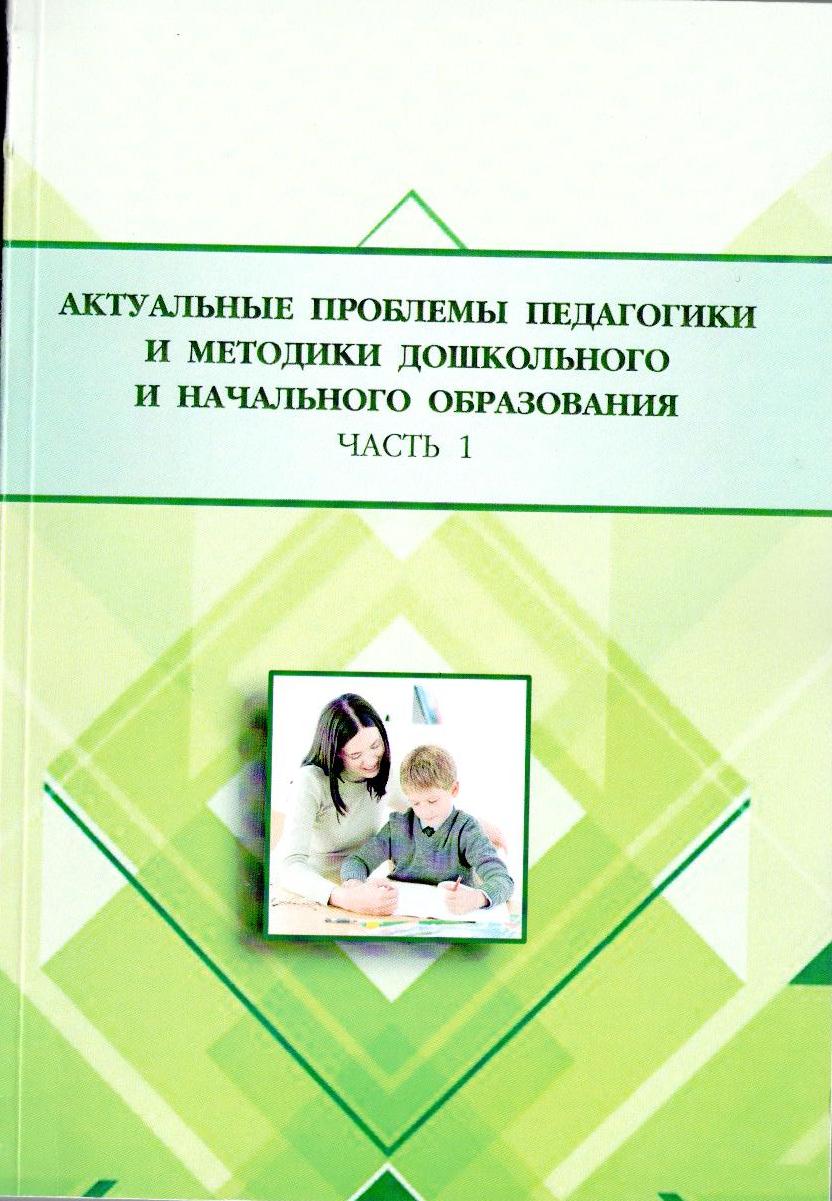 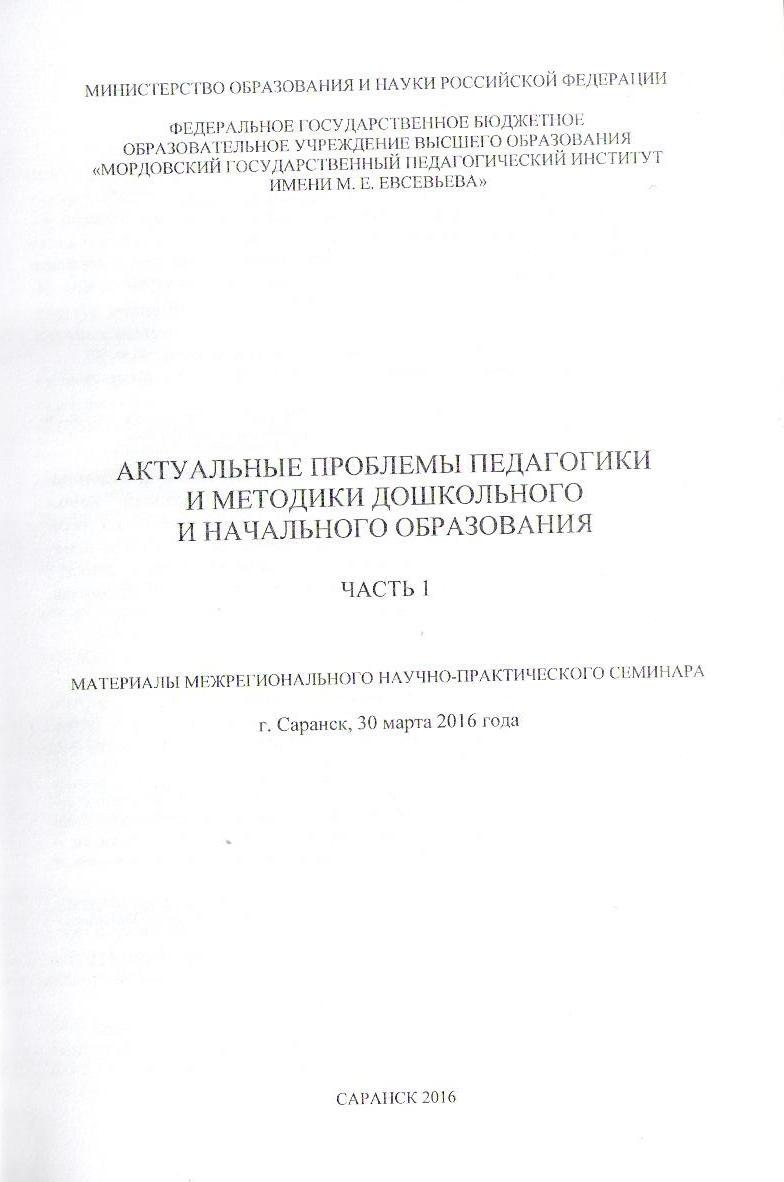 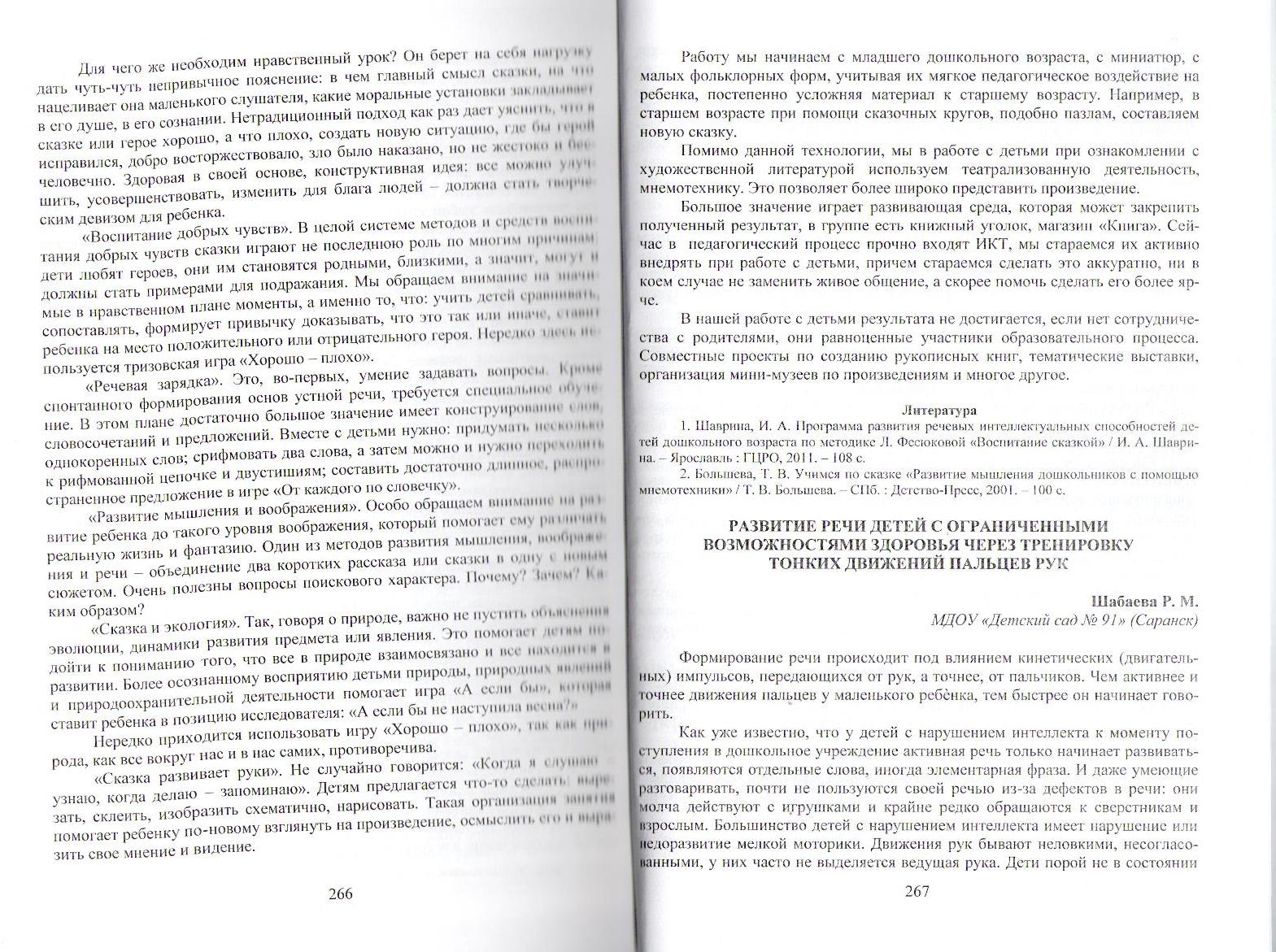 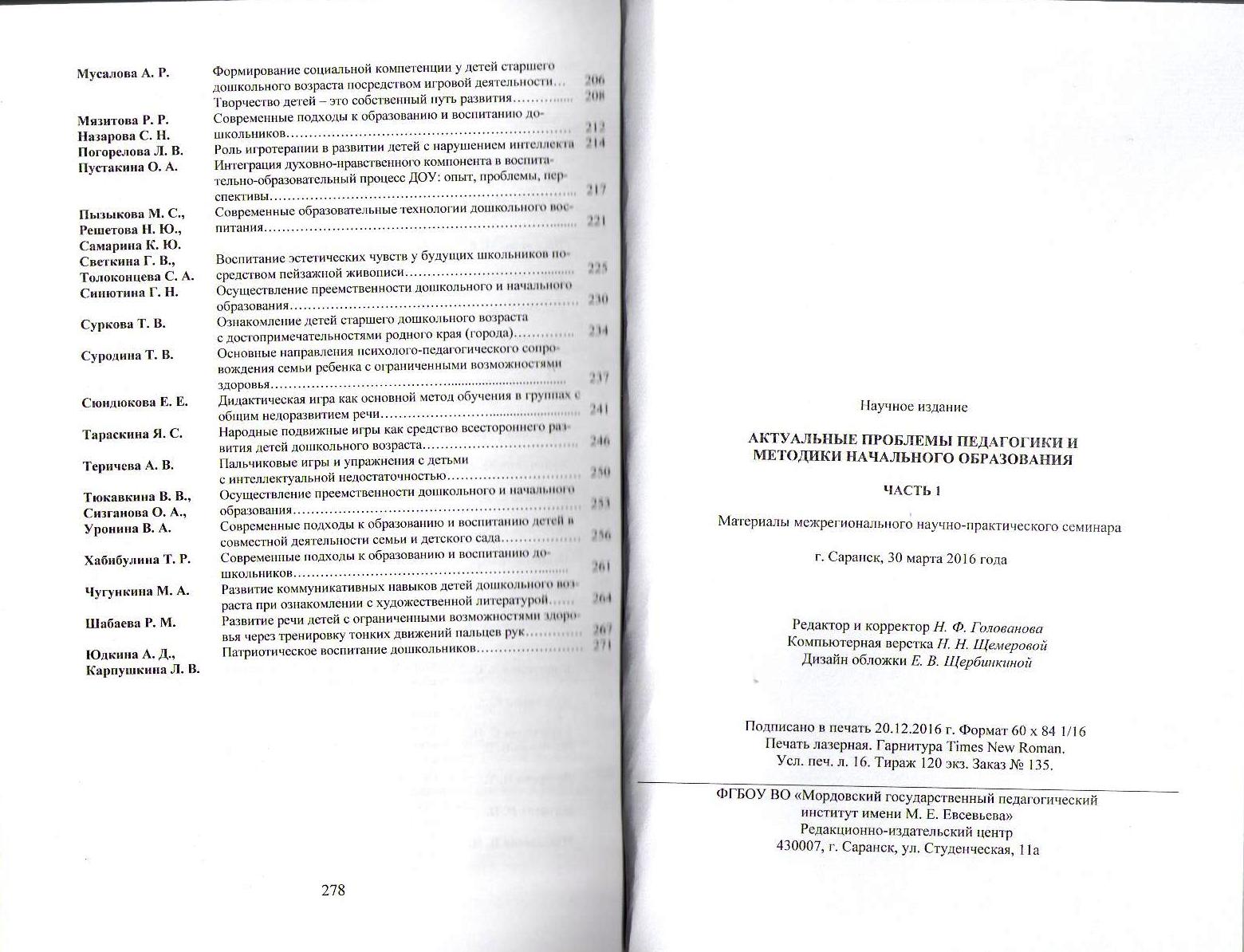 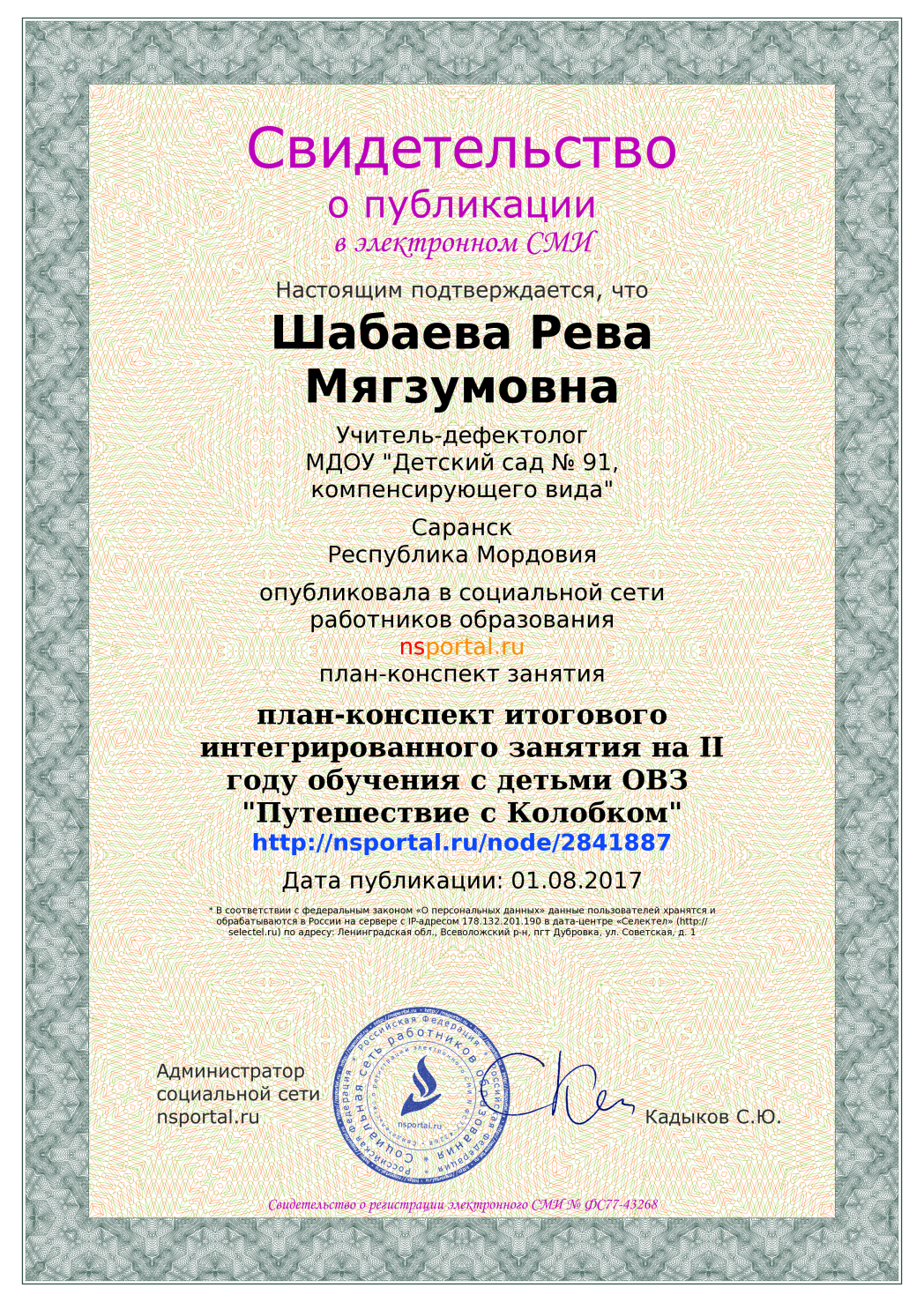 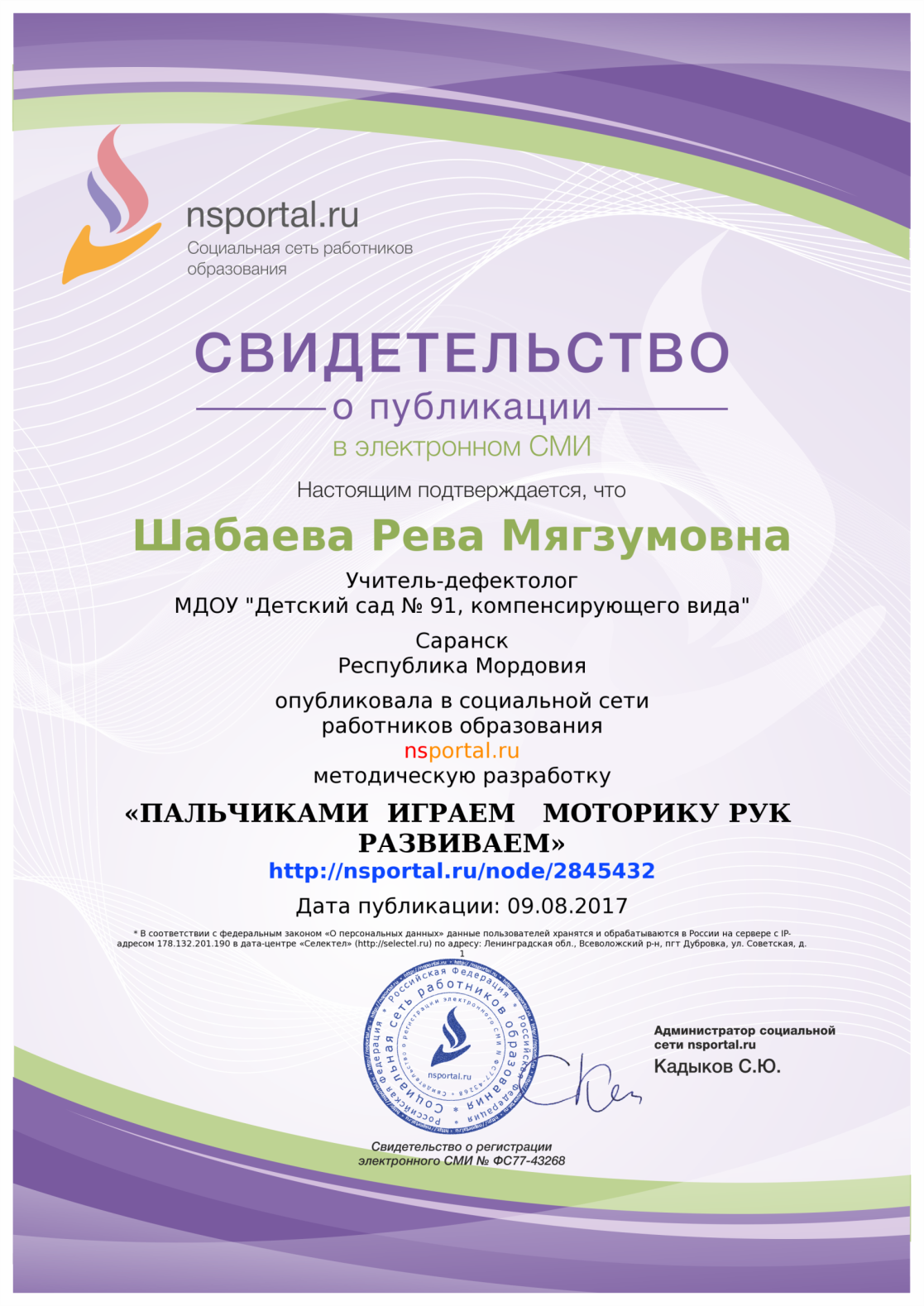 6.Участие в  инновационной (экспериментальной)деятельности
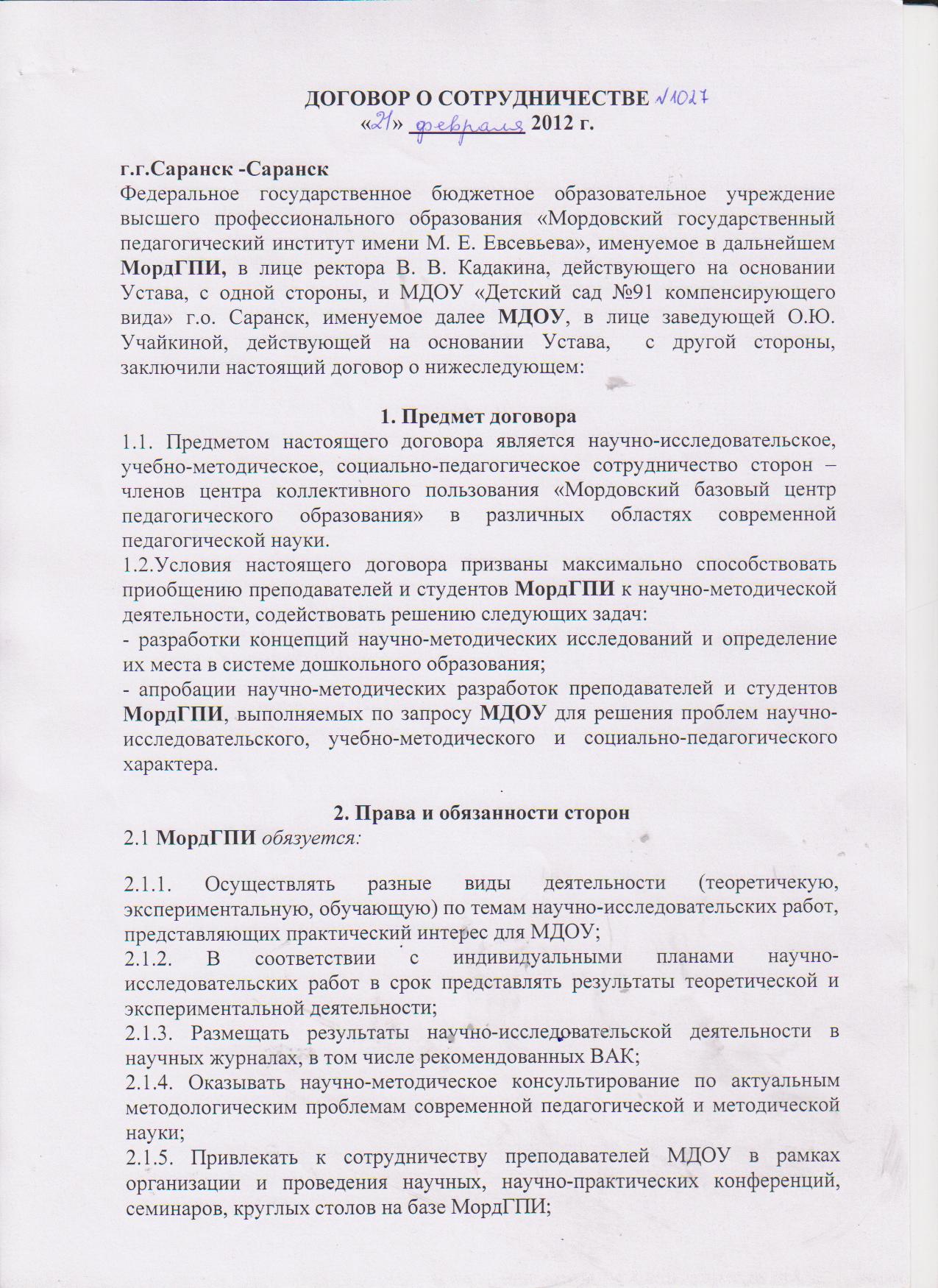 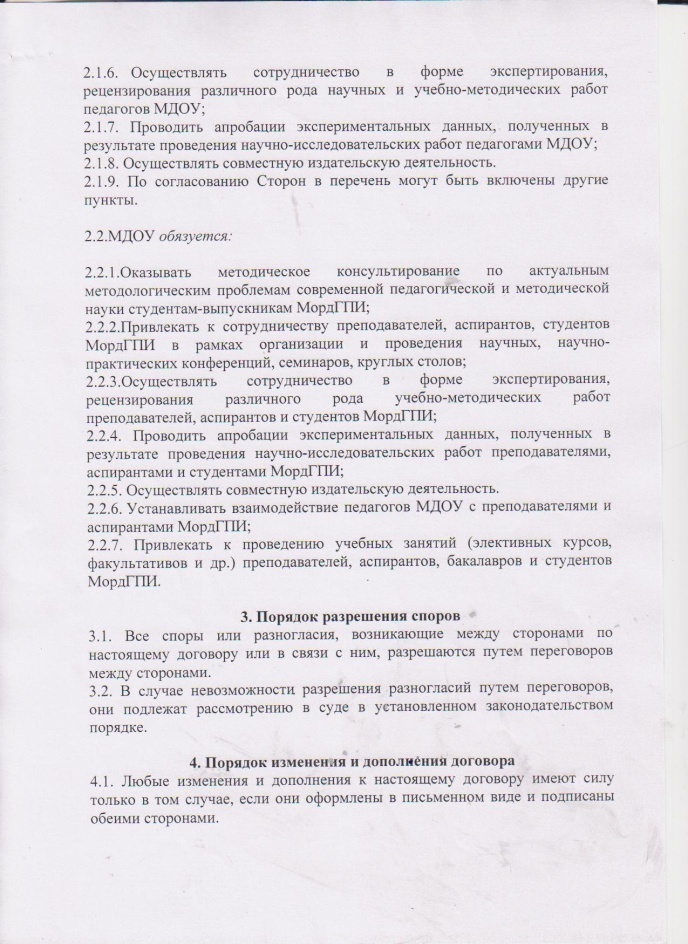 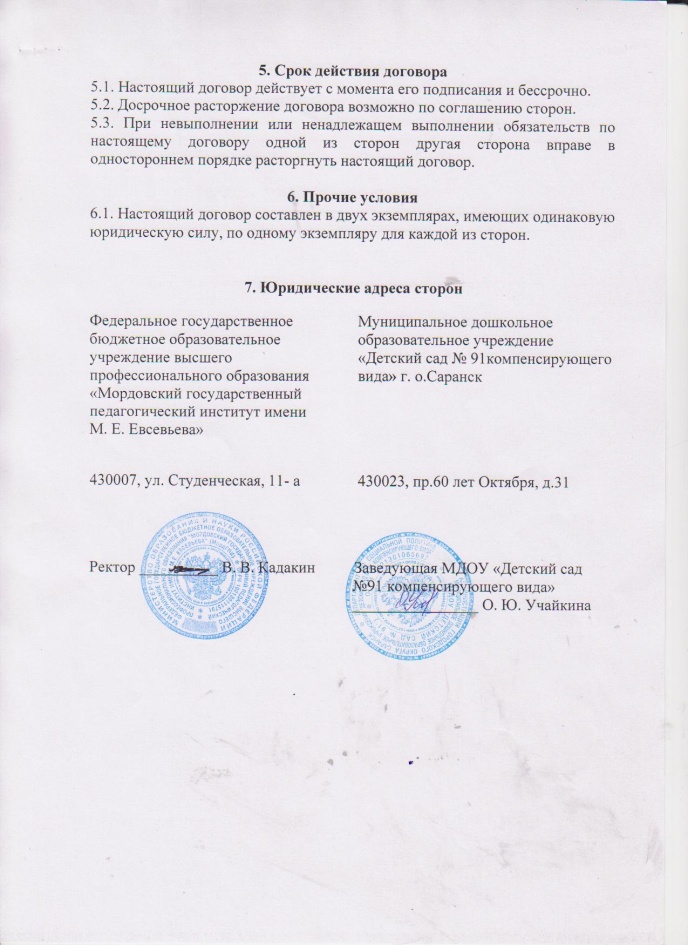 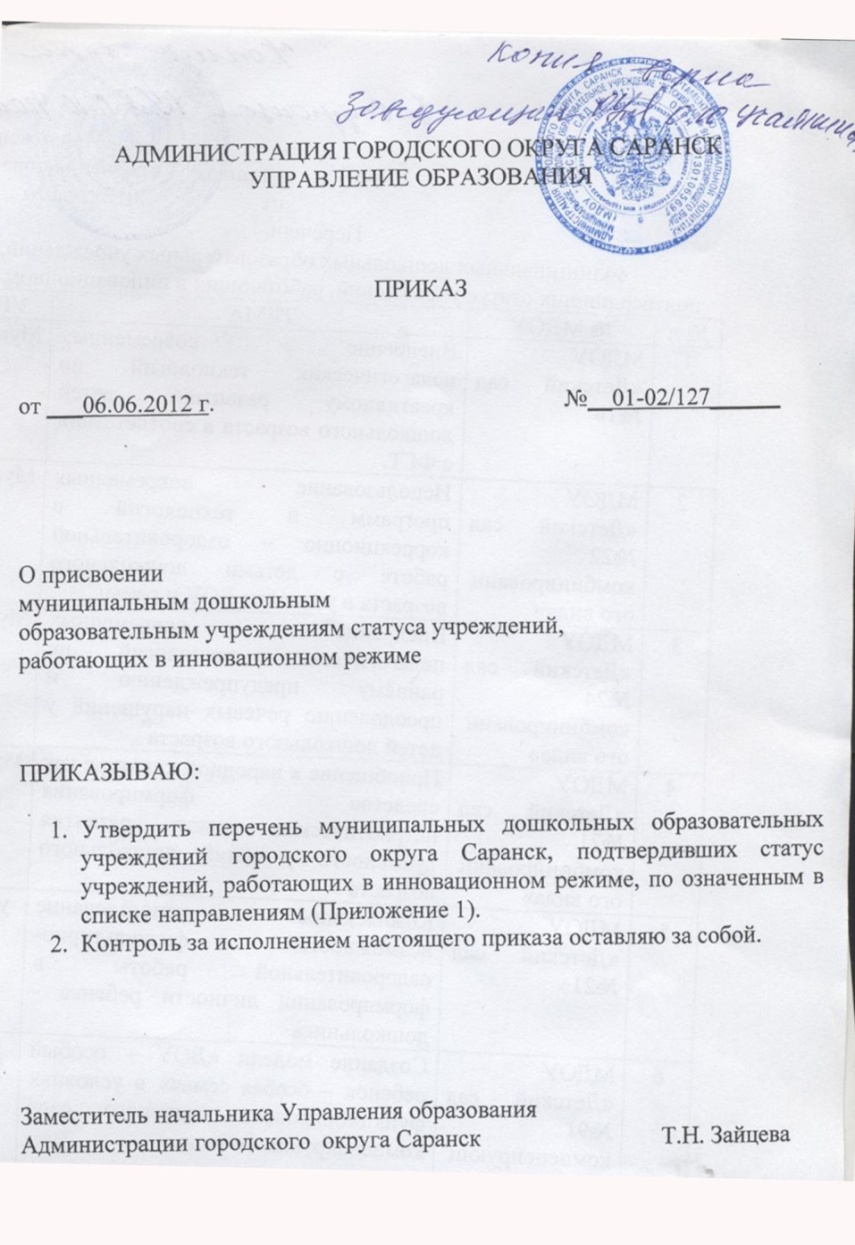 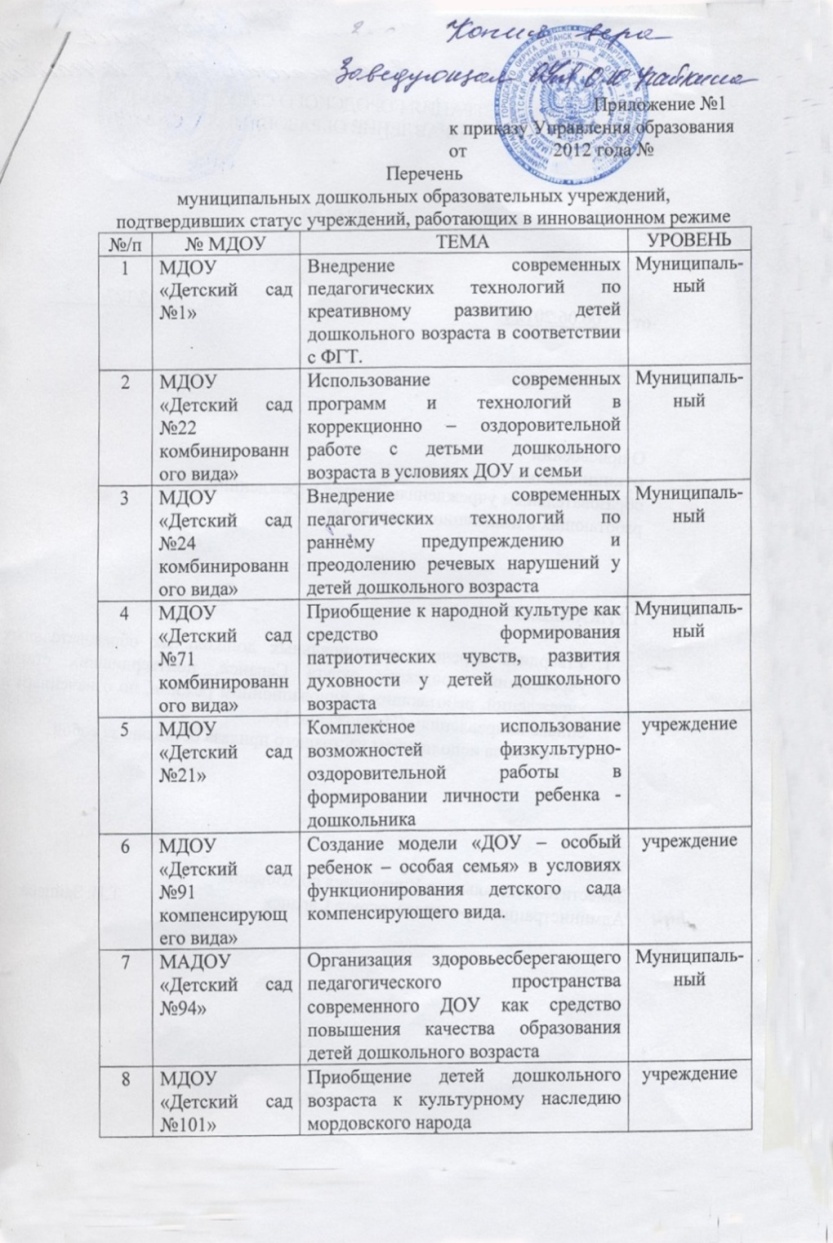 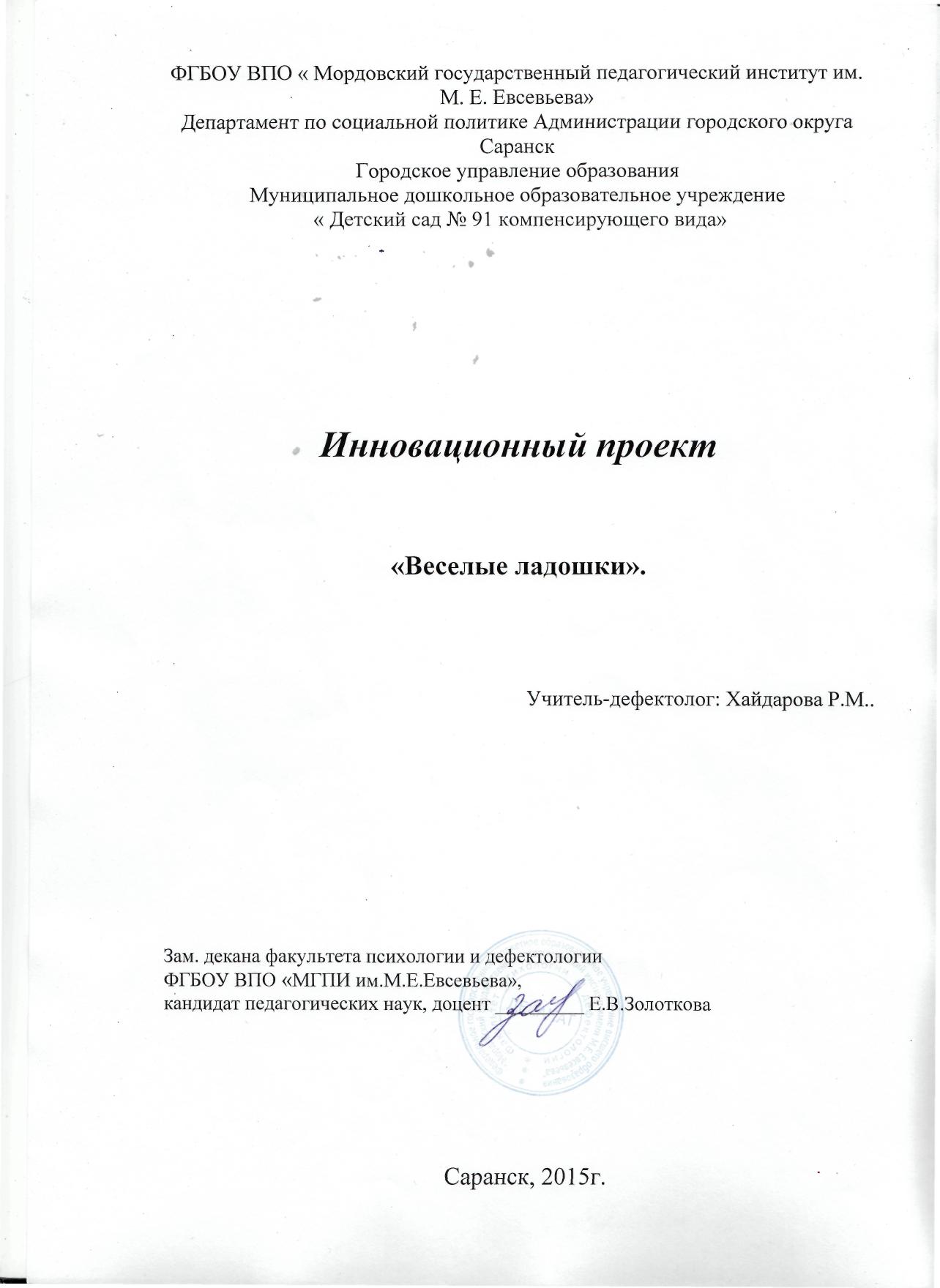 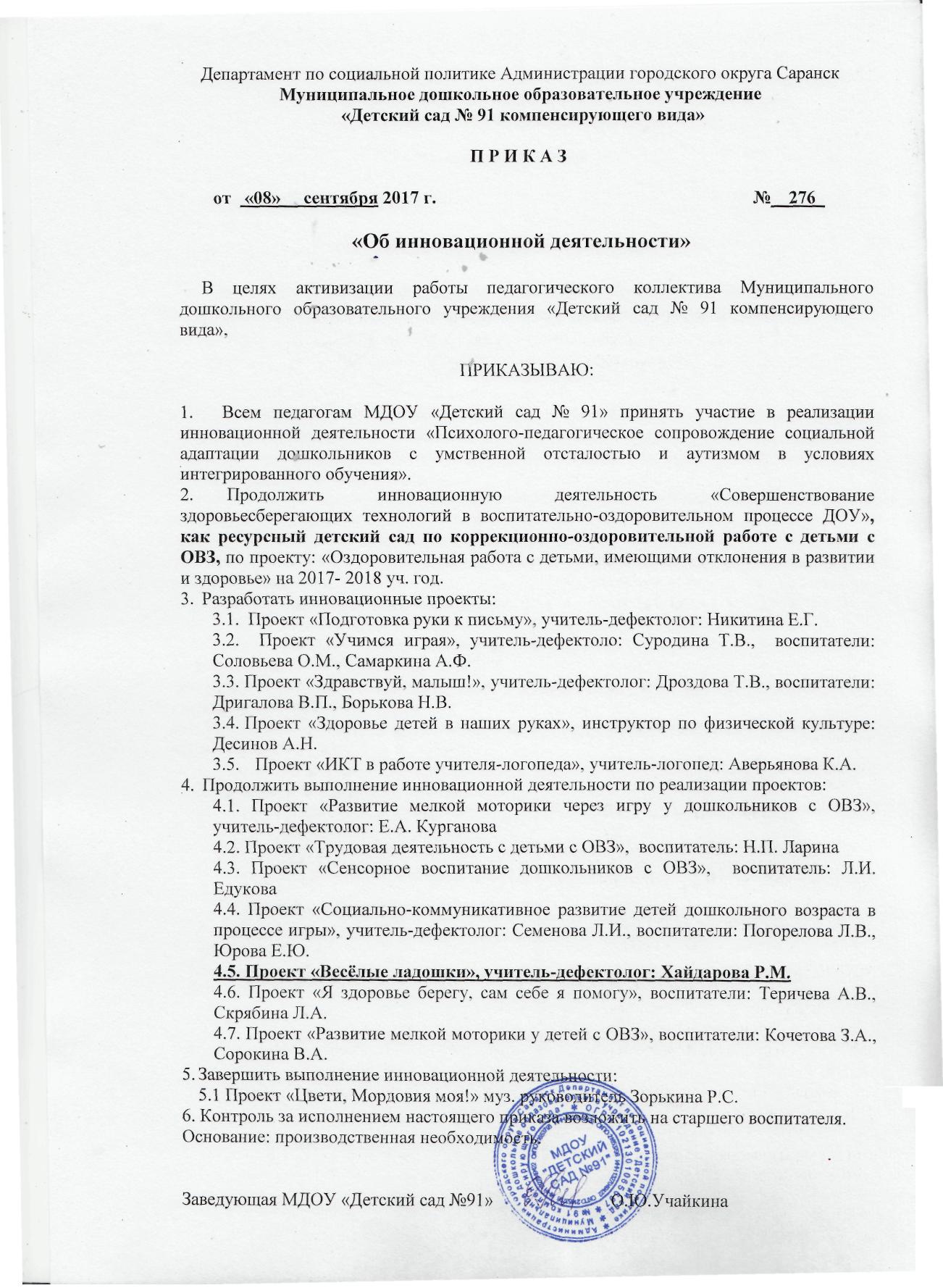 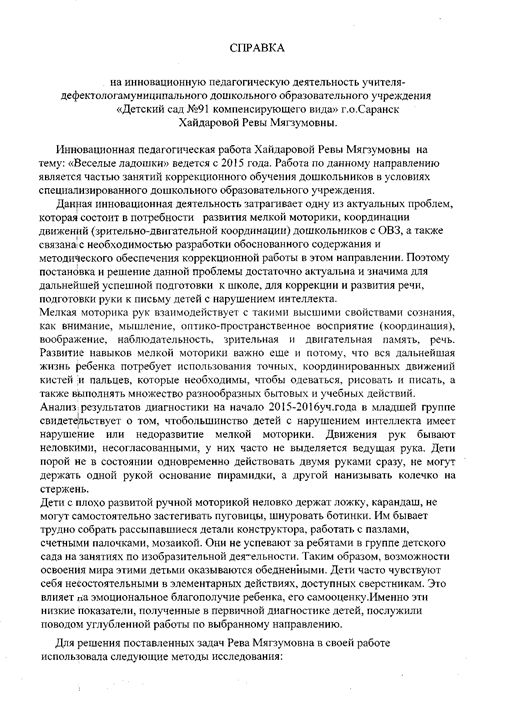 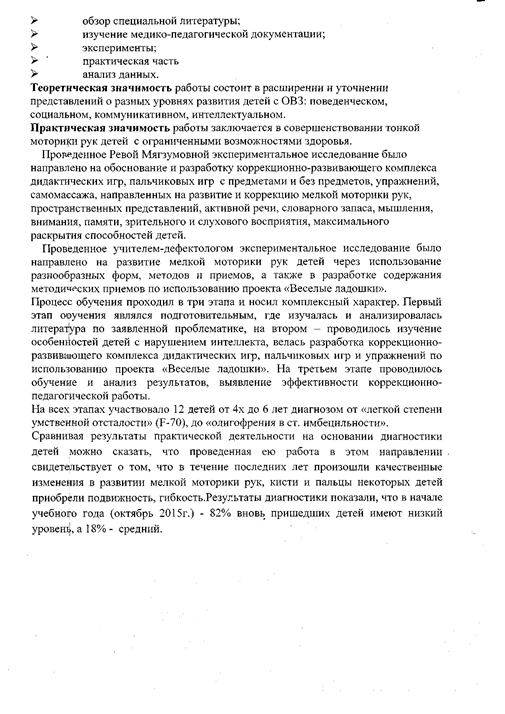 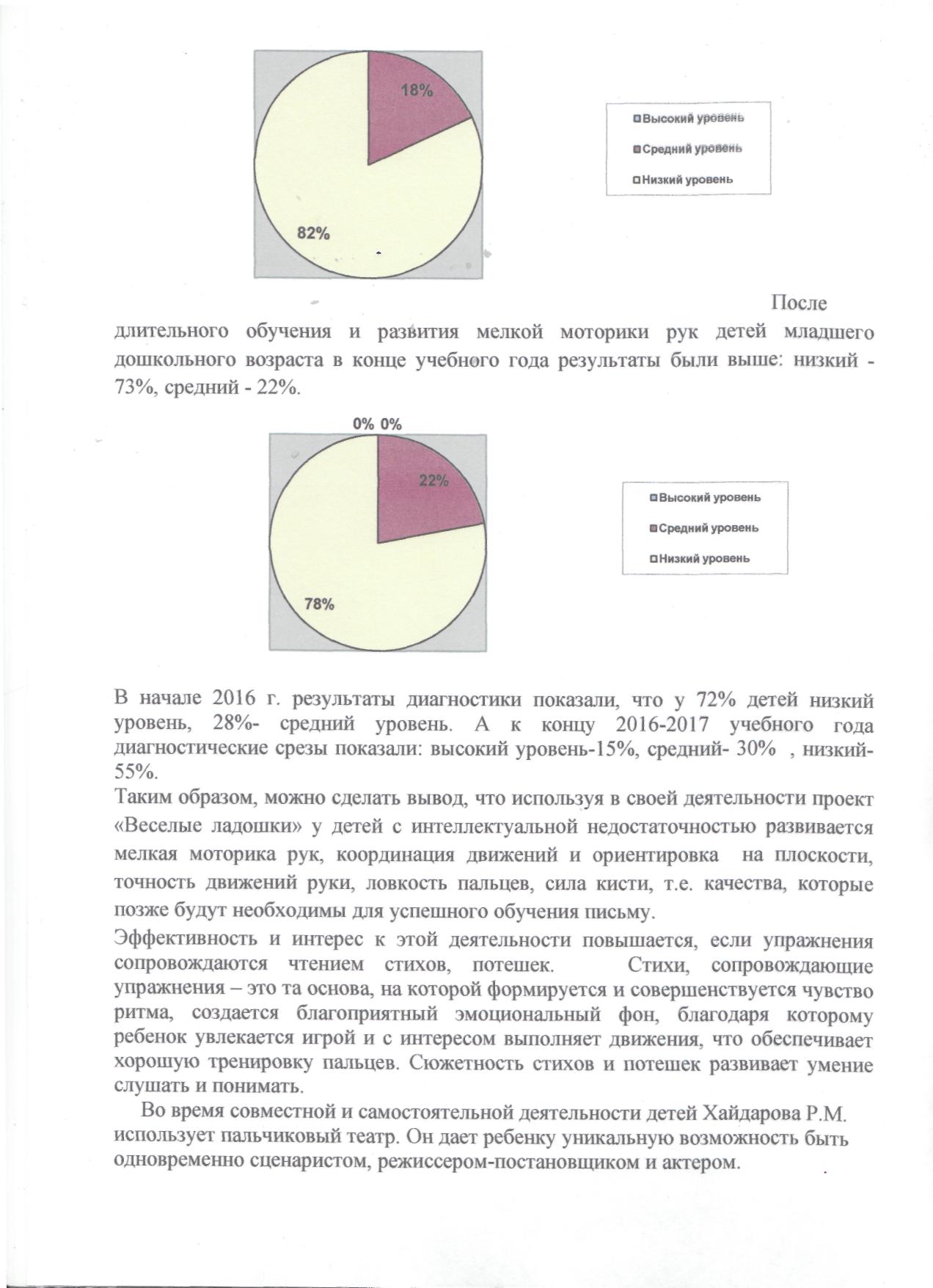 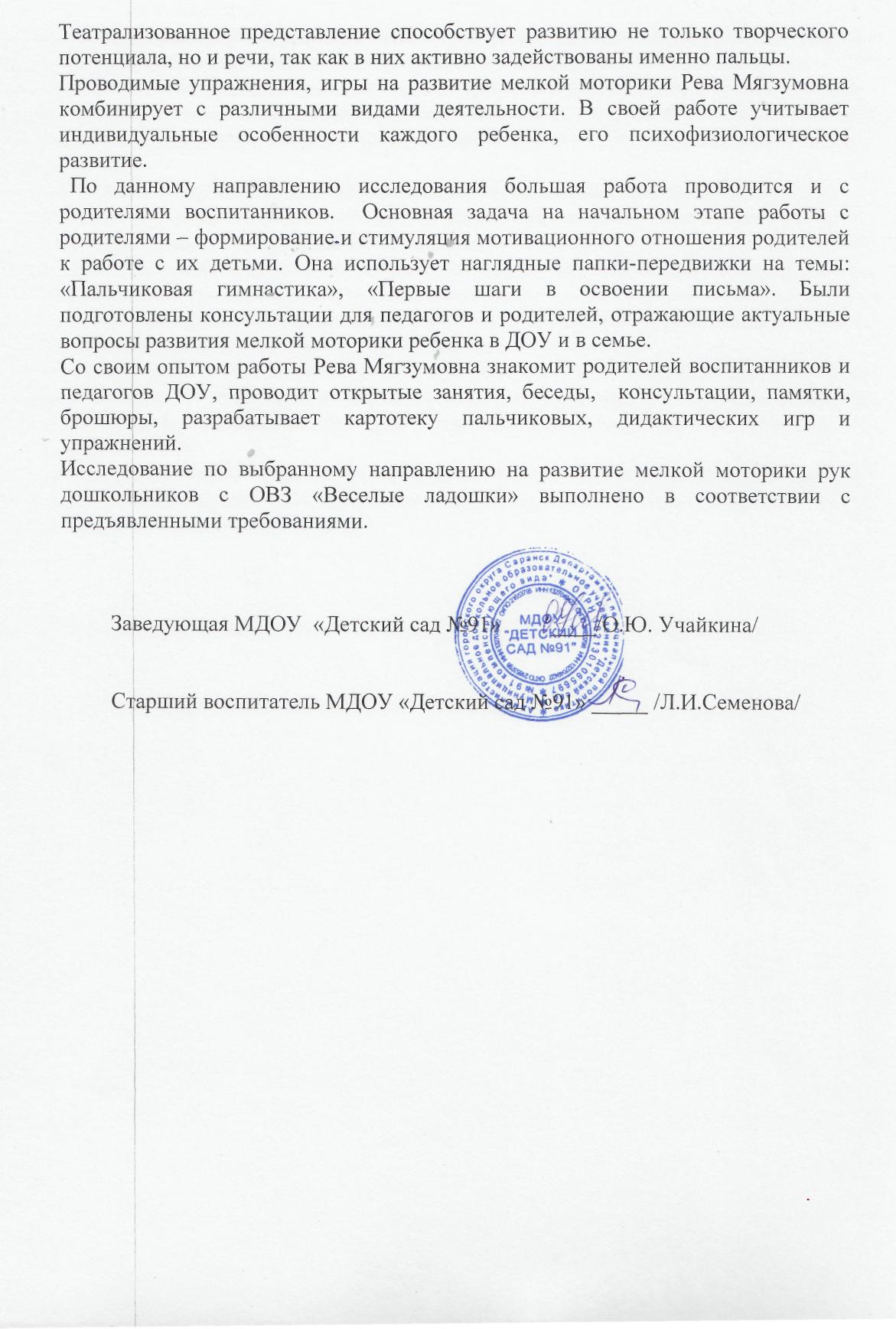 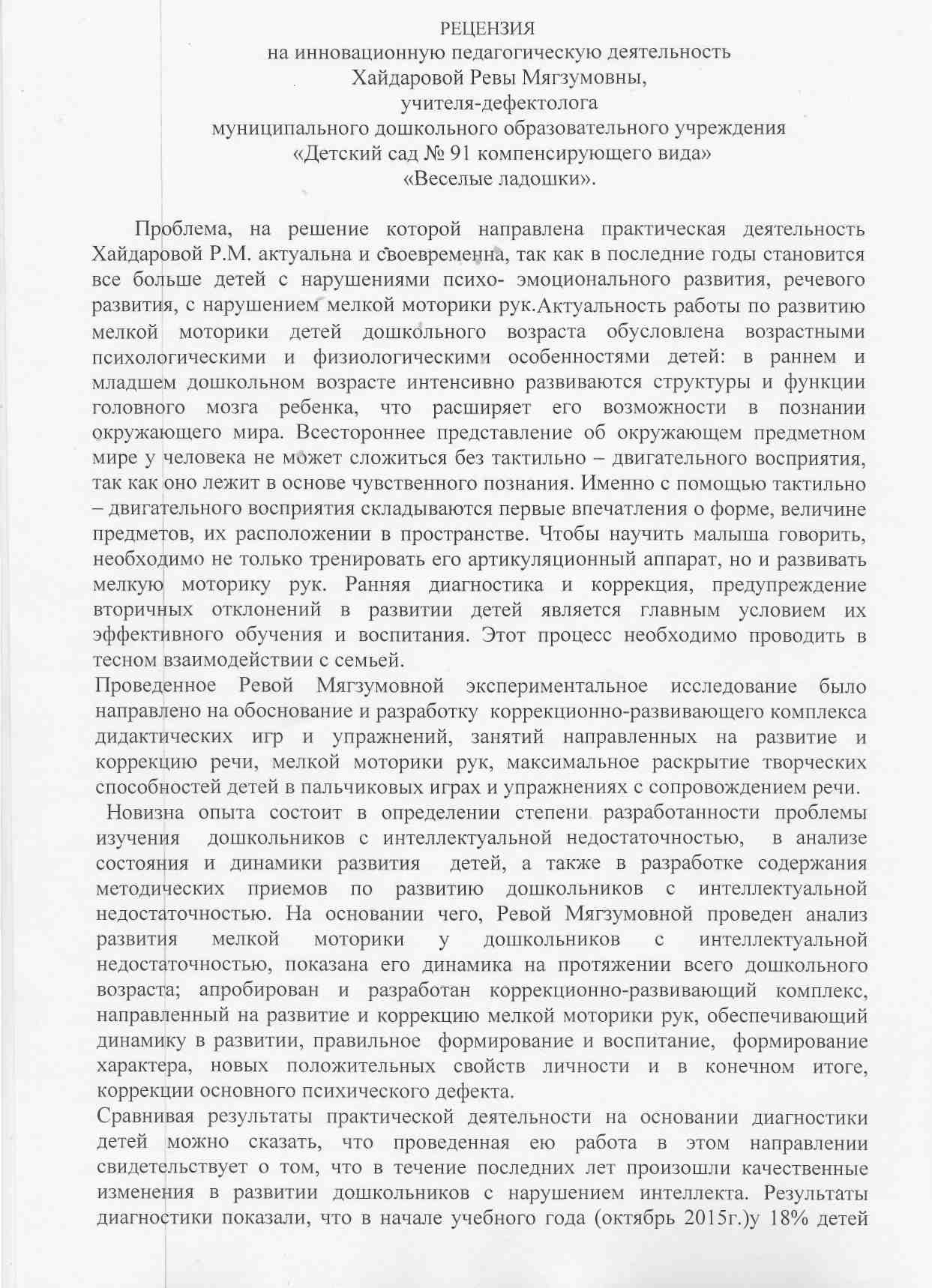 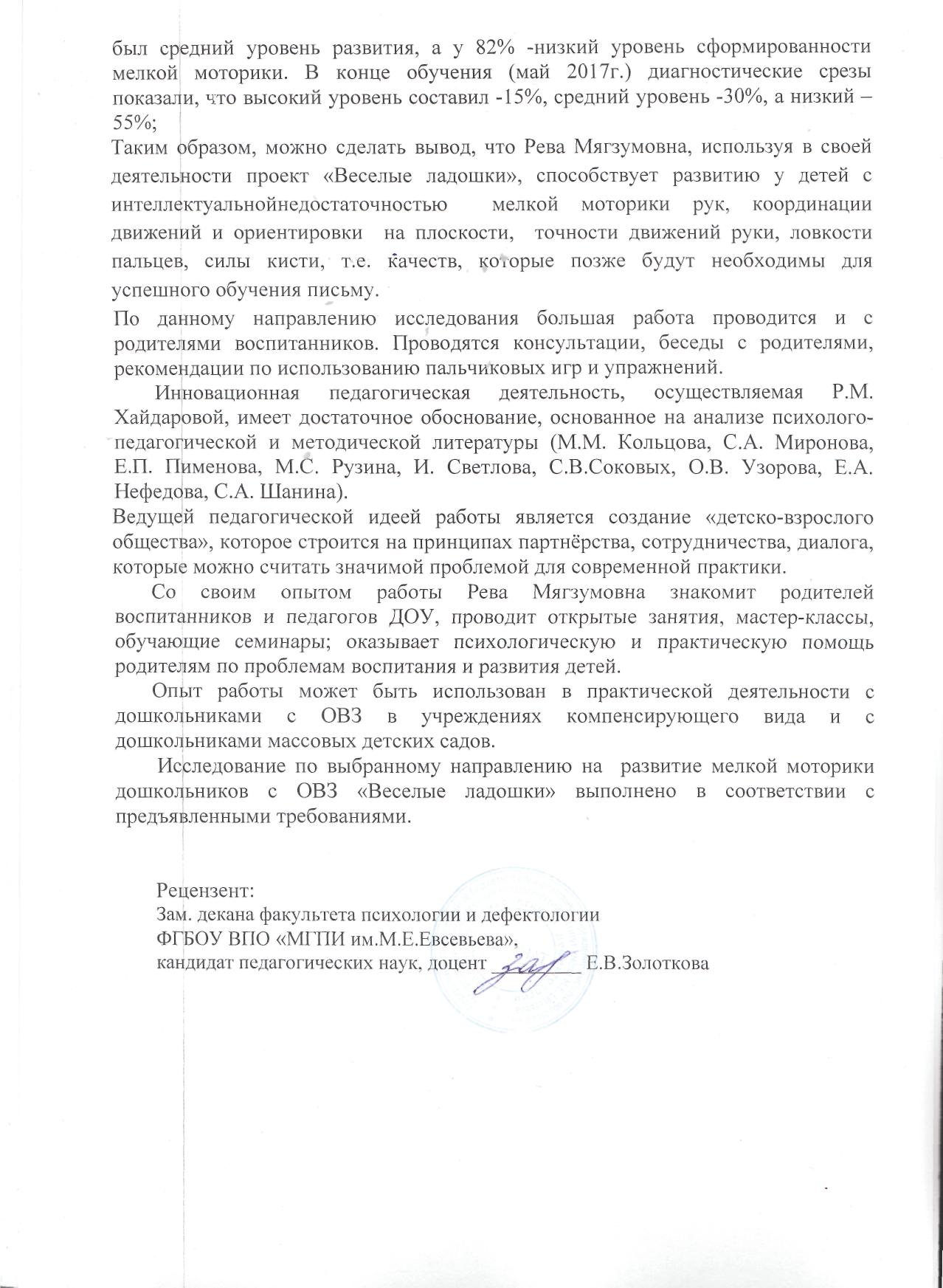 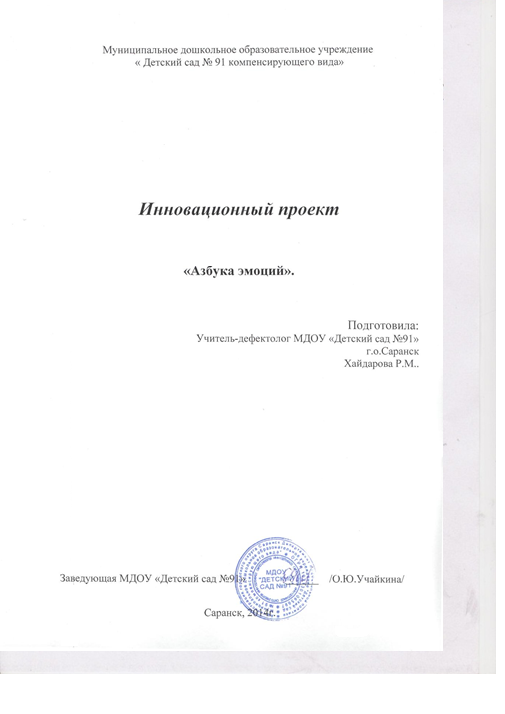 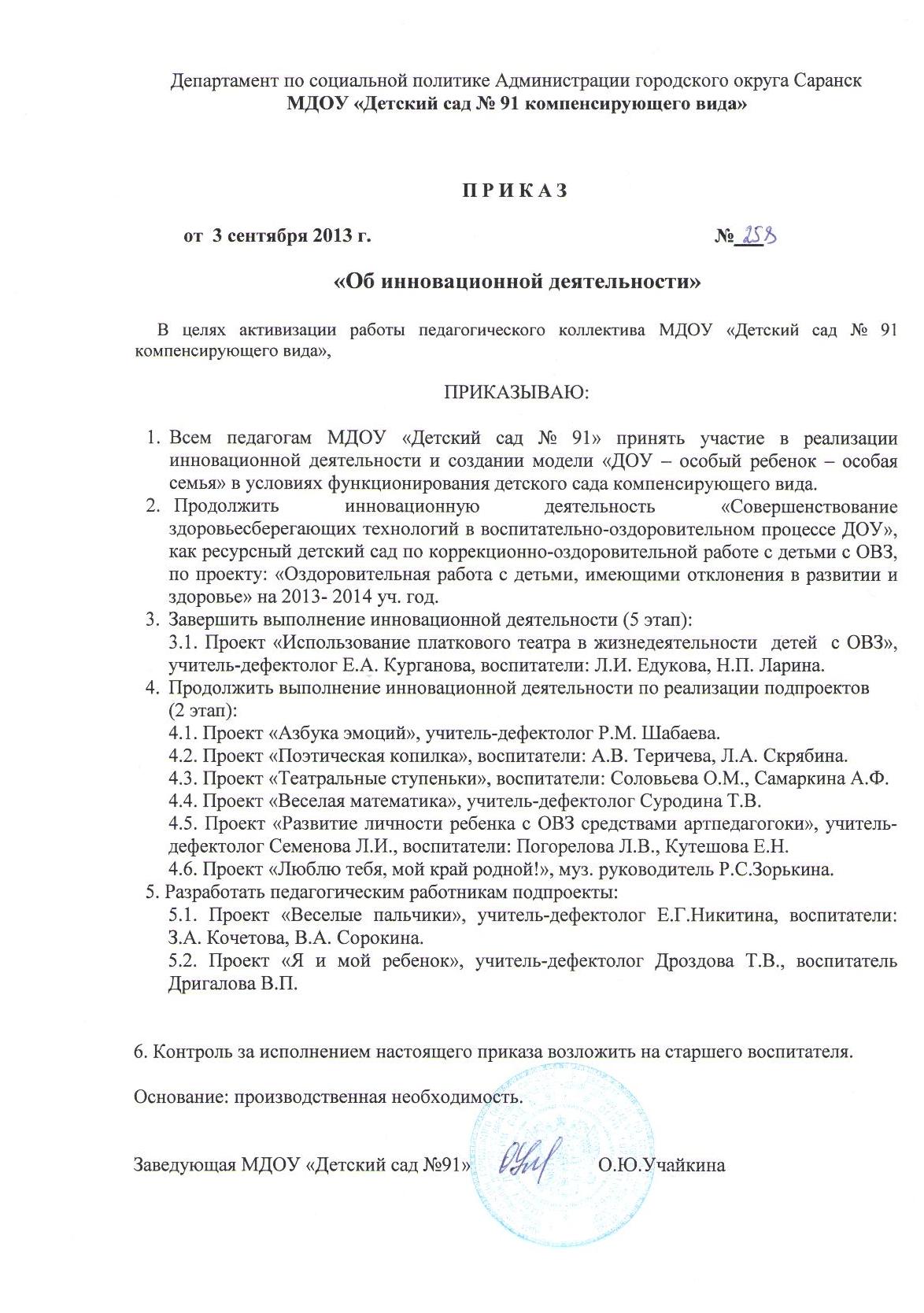 7. Наличие авторских  программ, методических пособий
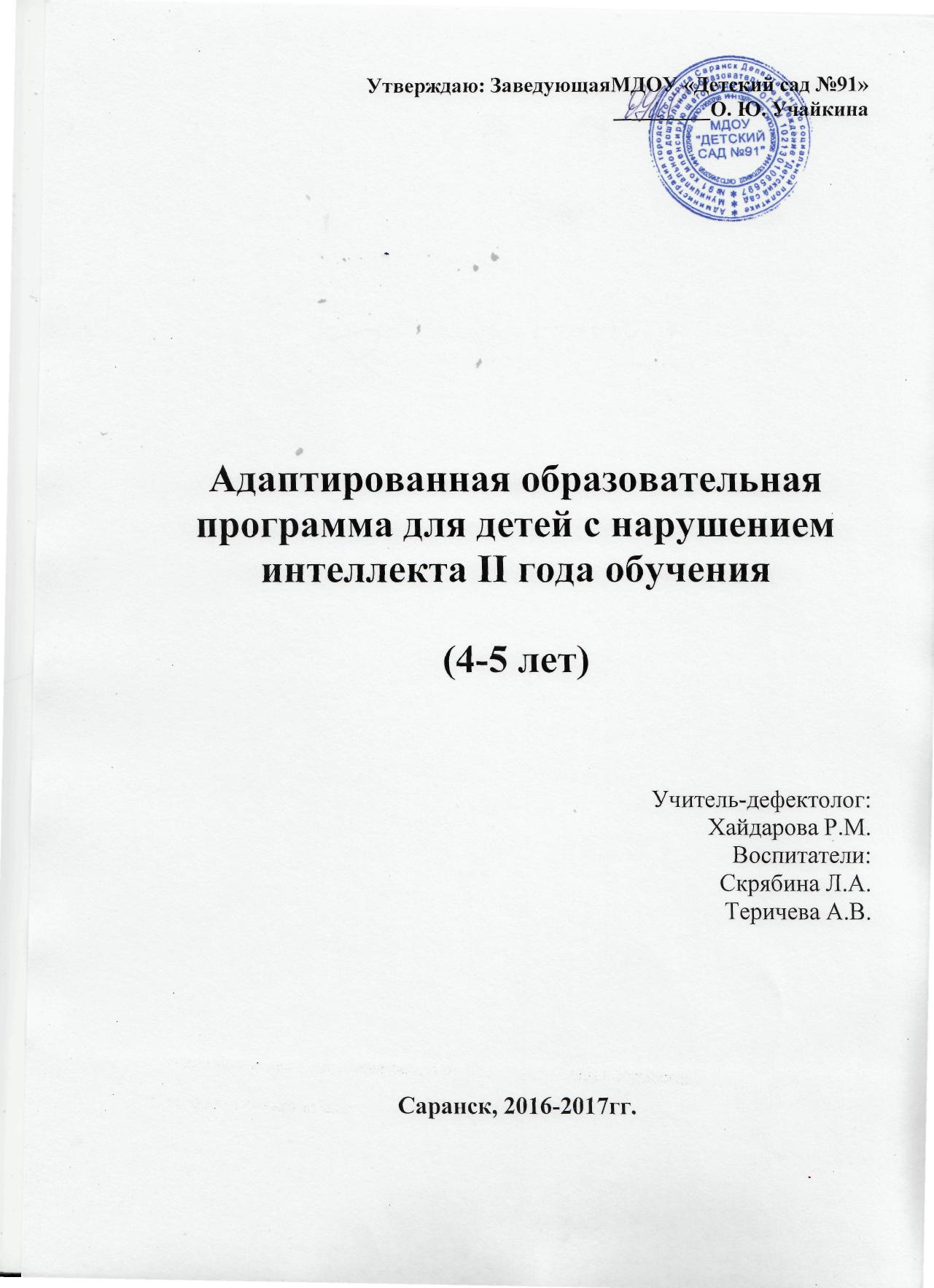 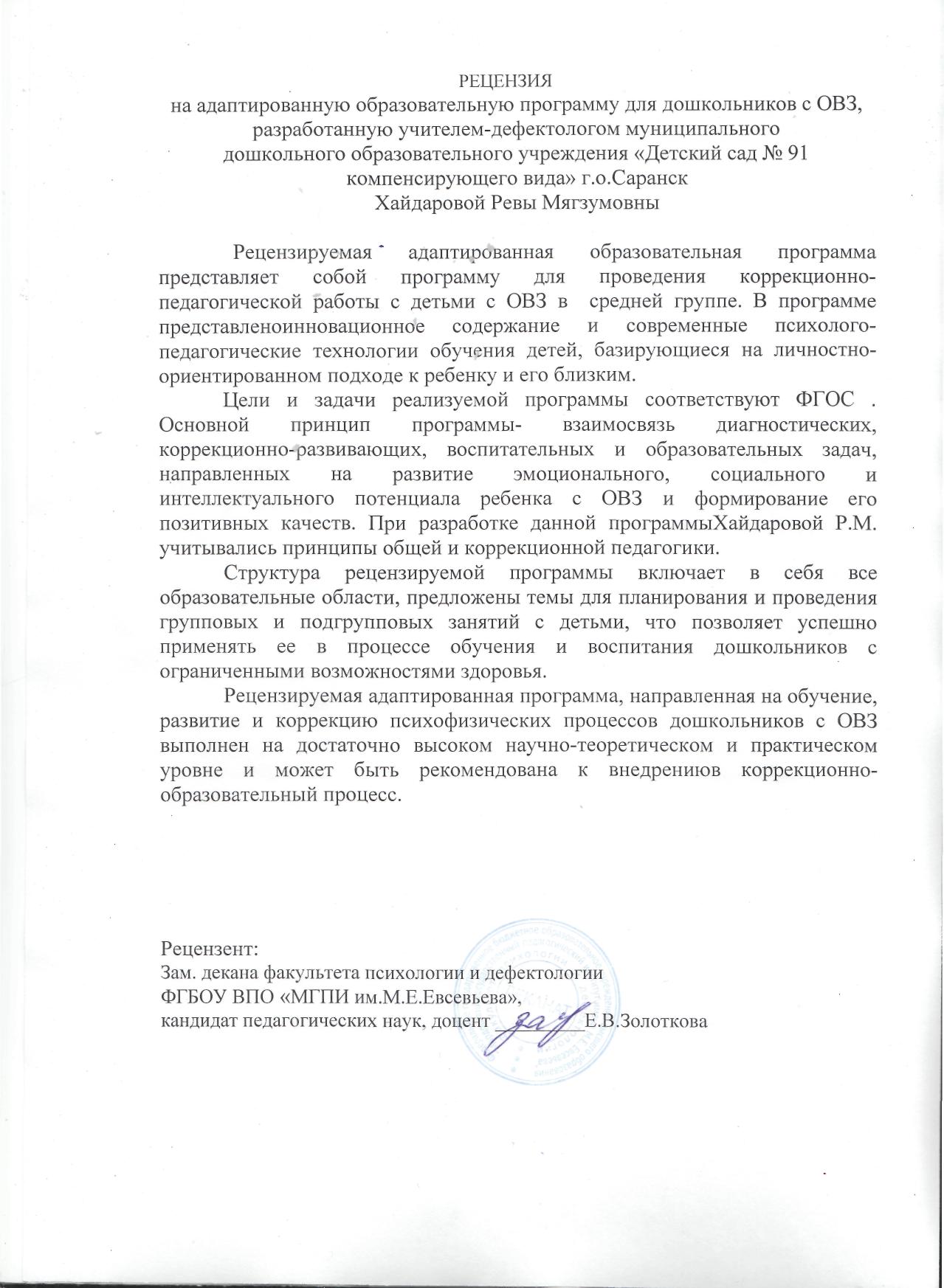 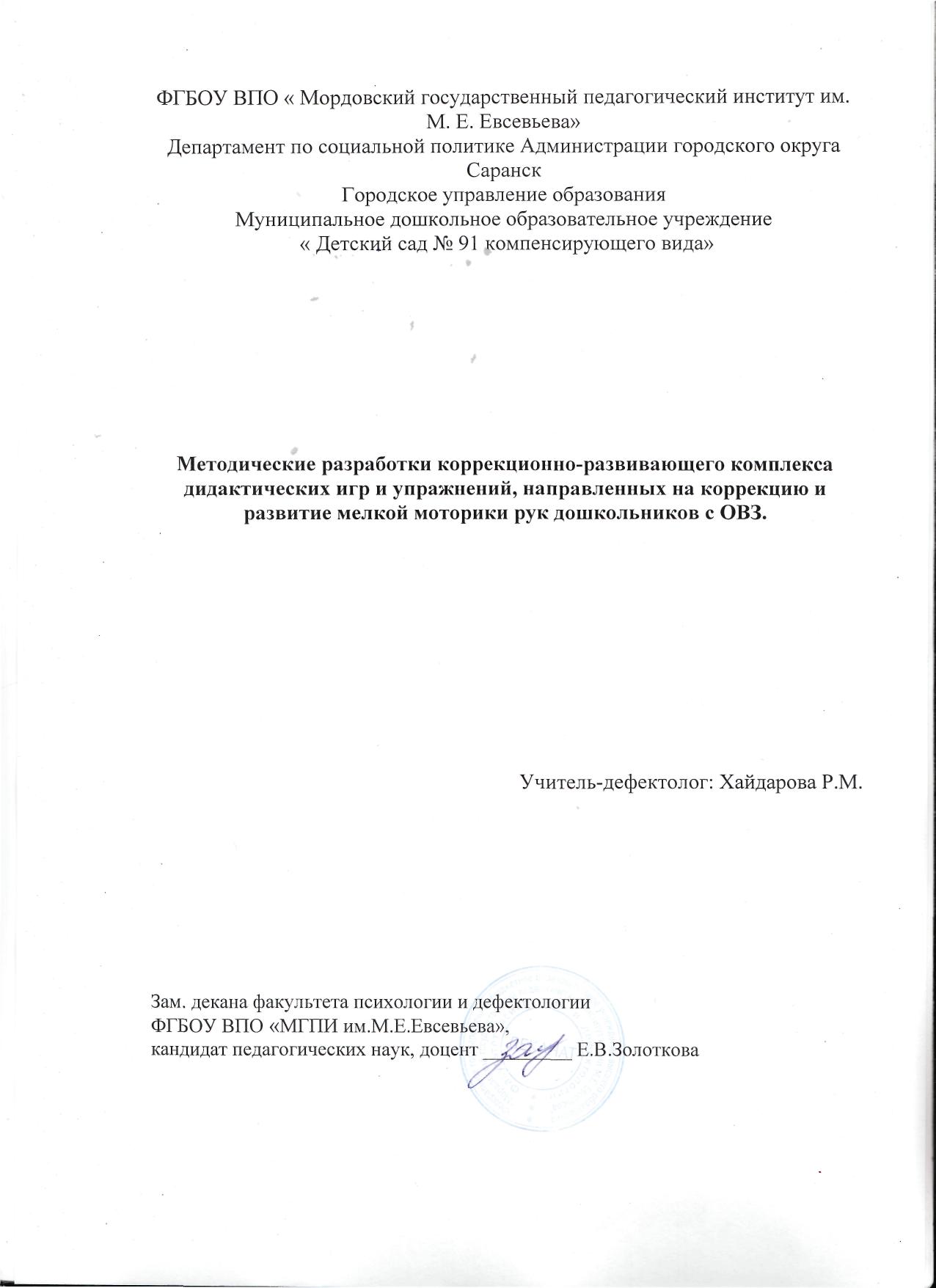 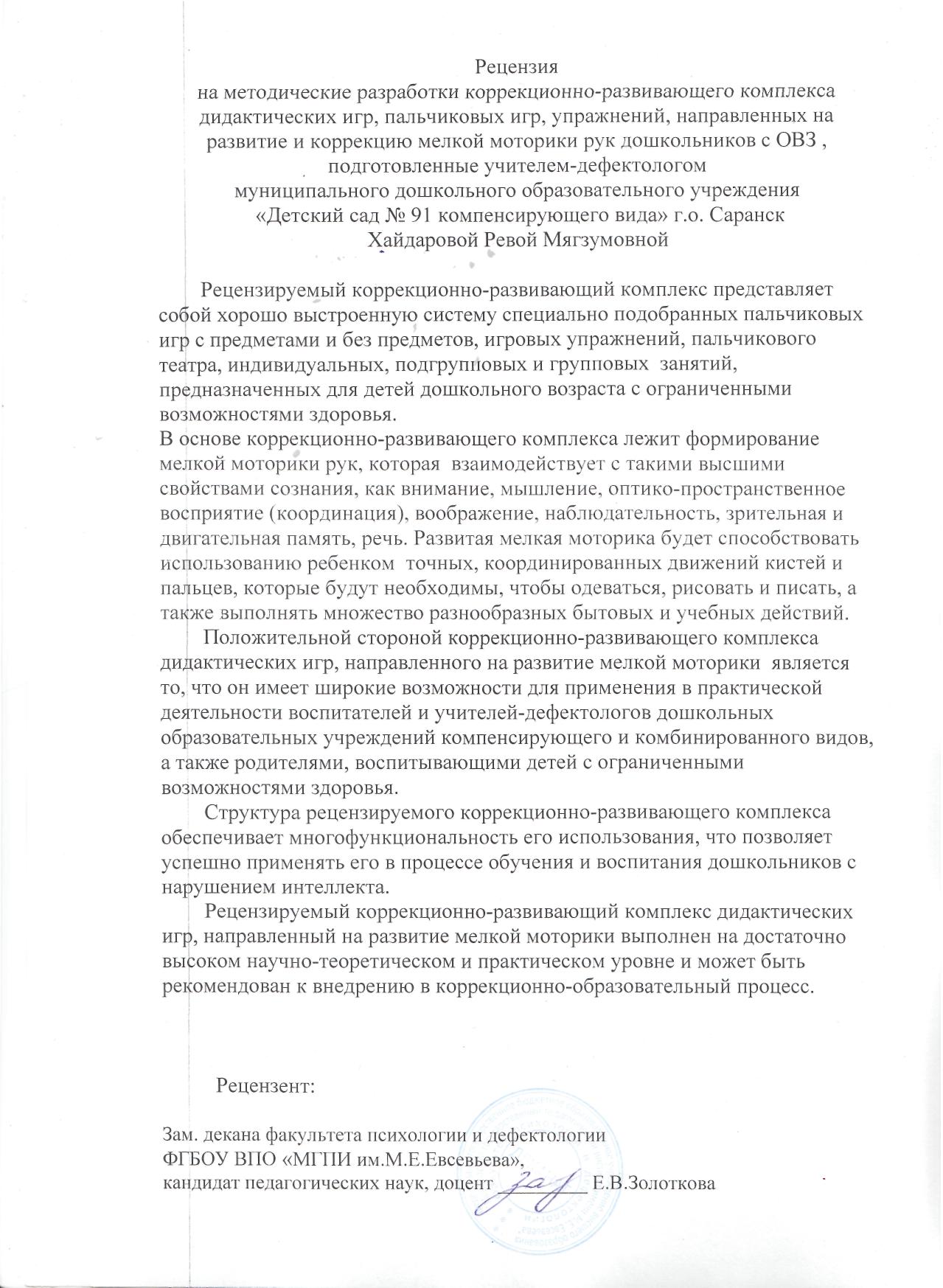 8. Выступления на научно-практических  конференциях, педагогических чтениях, семинарах, секциях, методических объединенияхУровень образовательной организации- 4Муниципальный уровень –1Республиканский уровень –2Российский уровень – 1
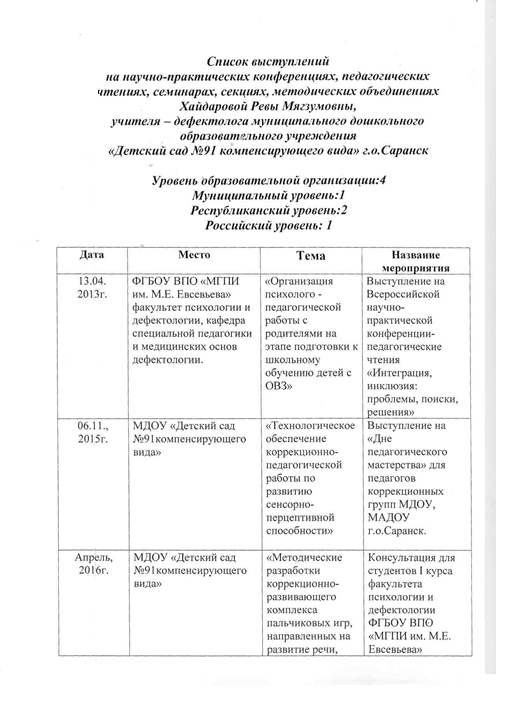 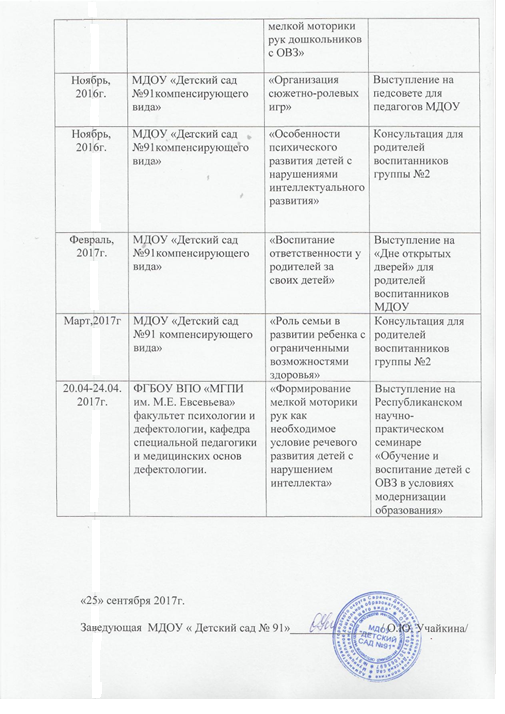 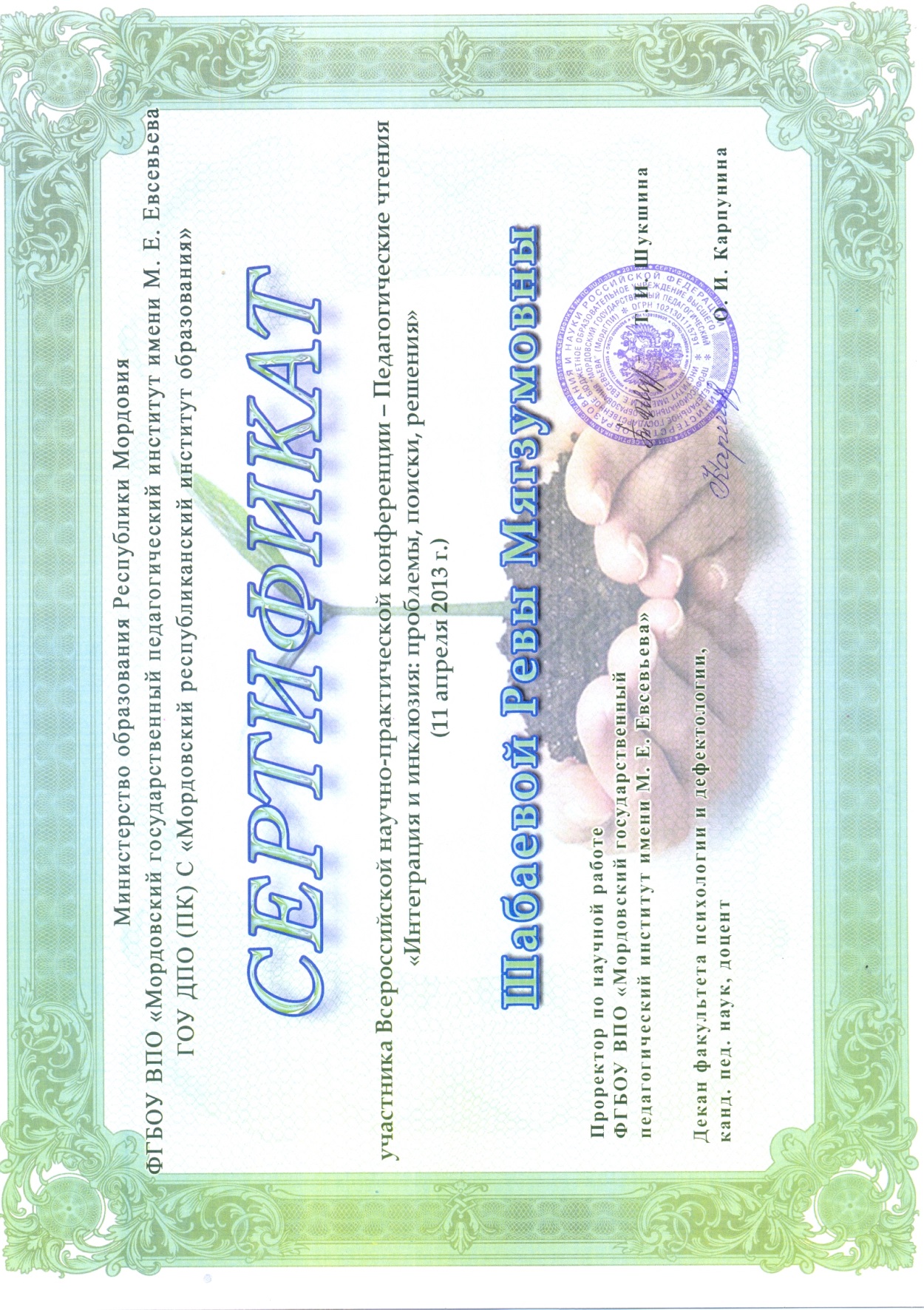 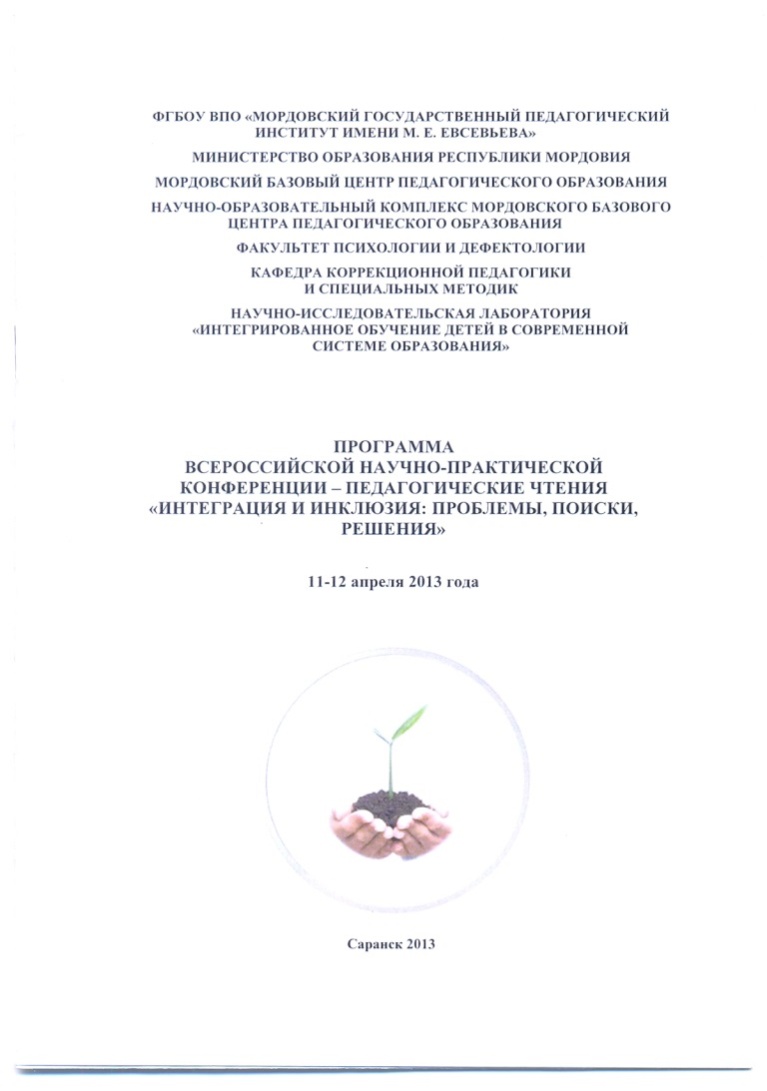 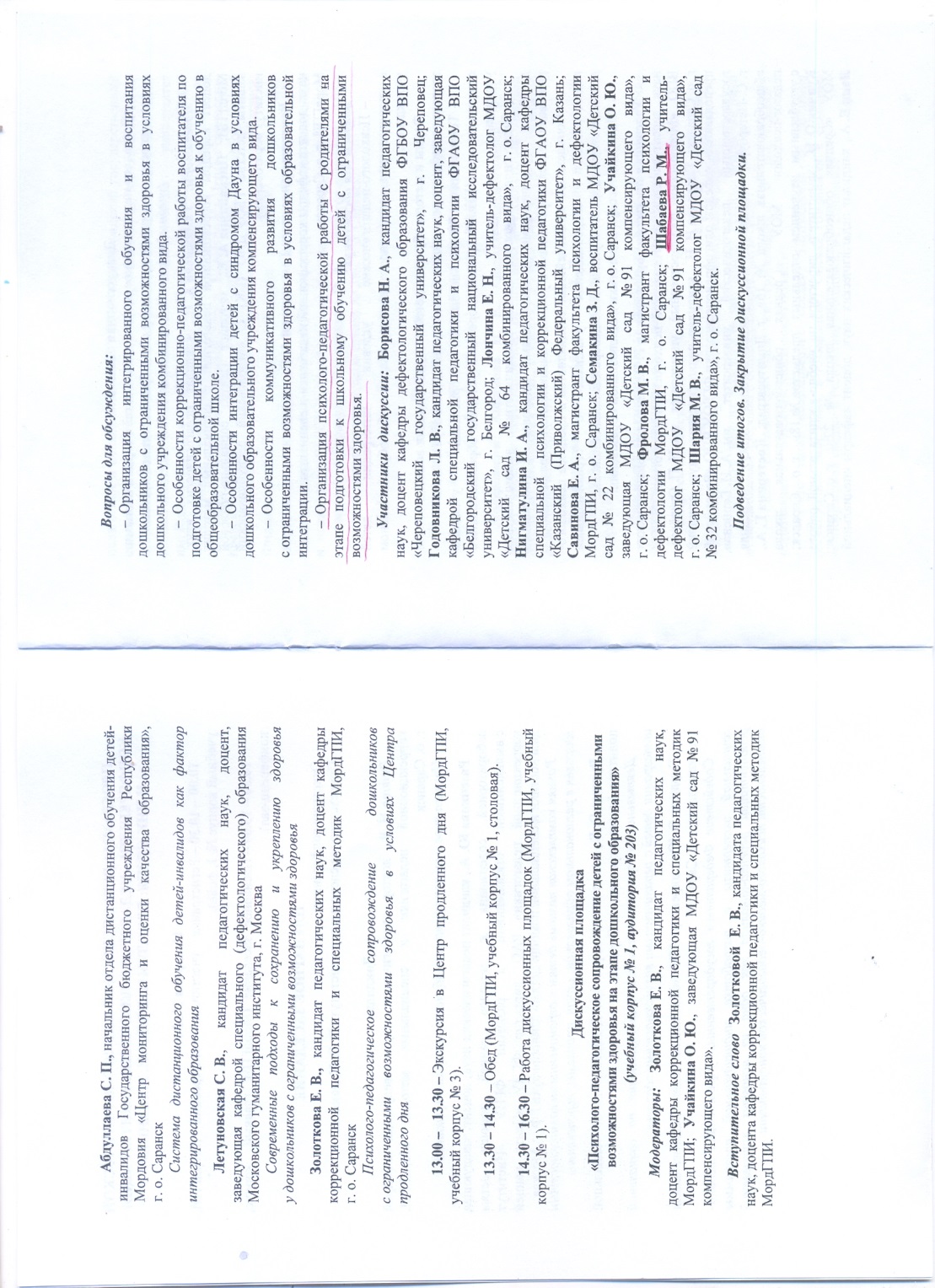 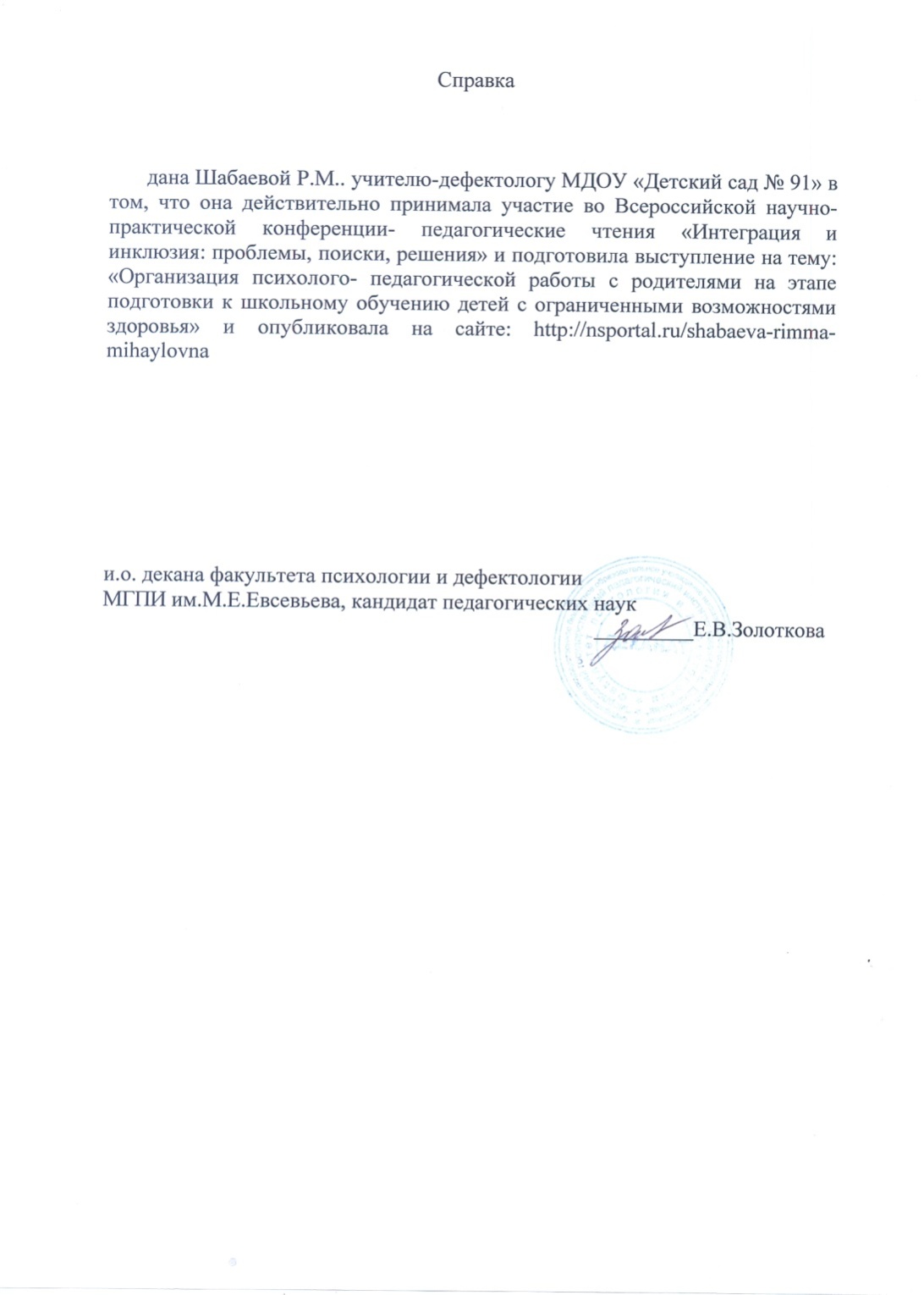 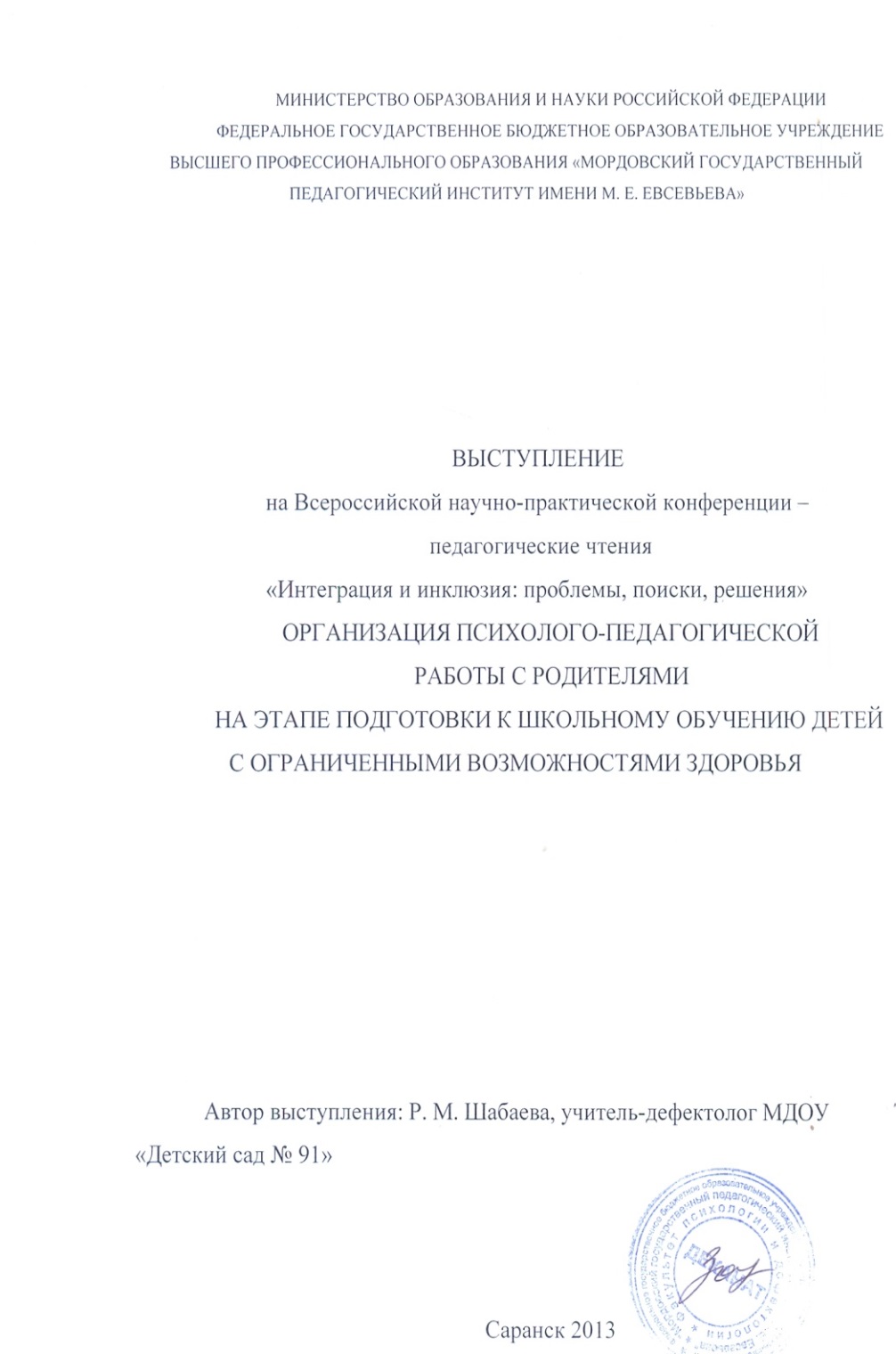 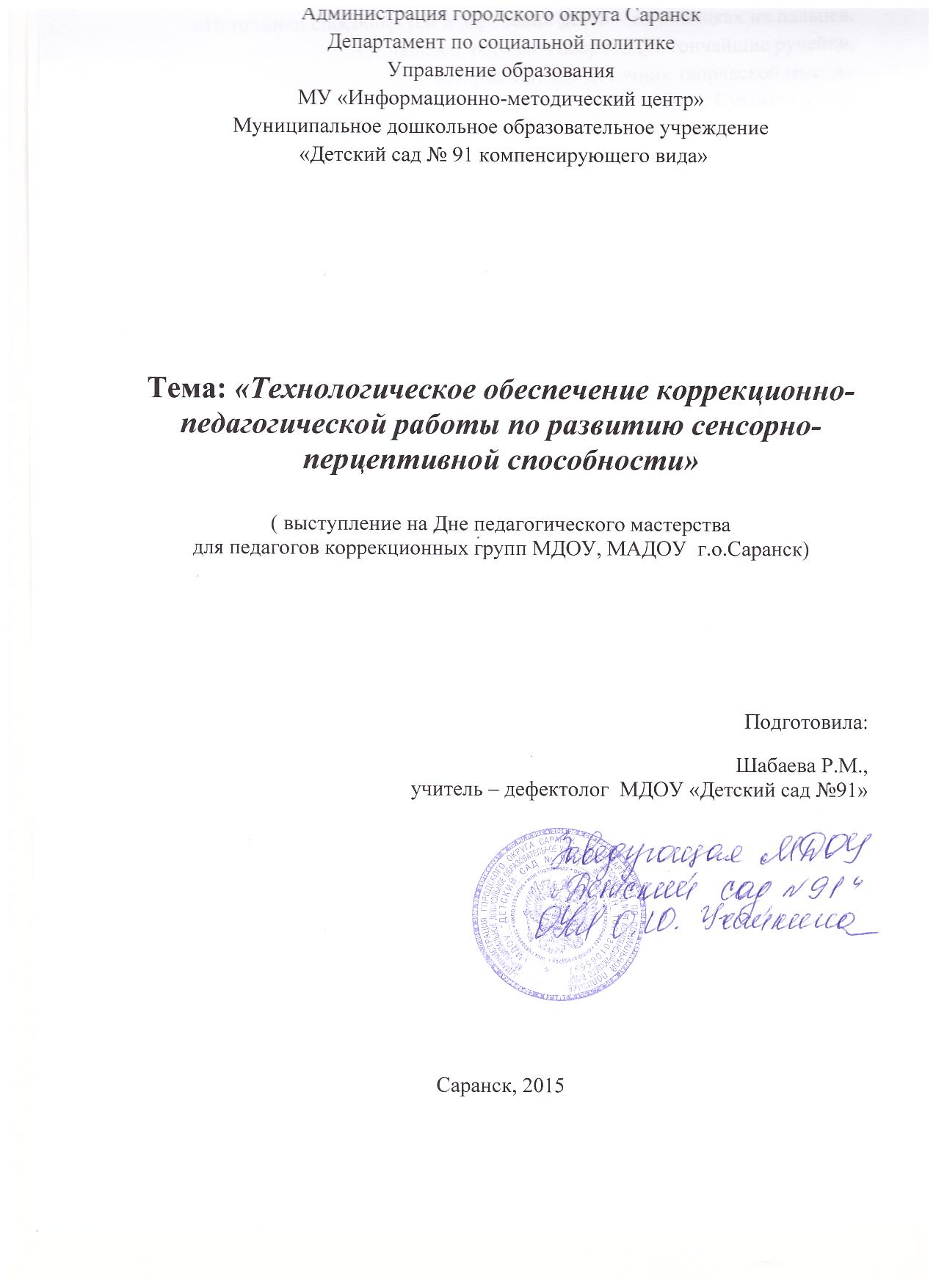 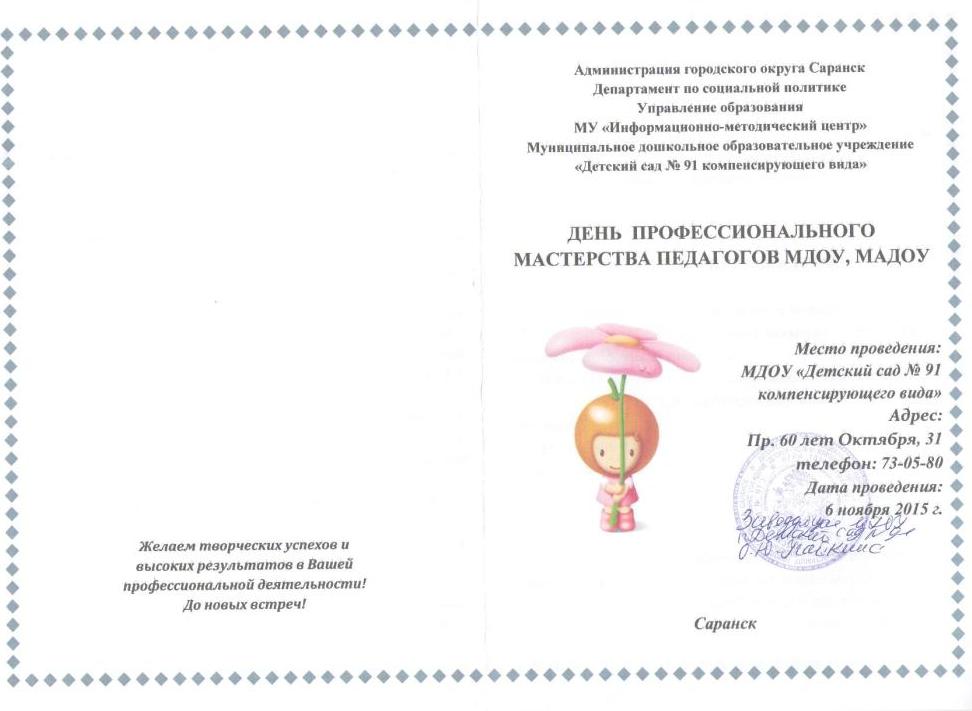 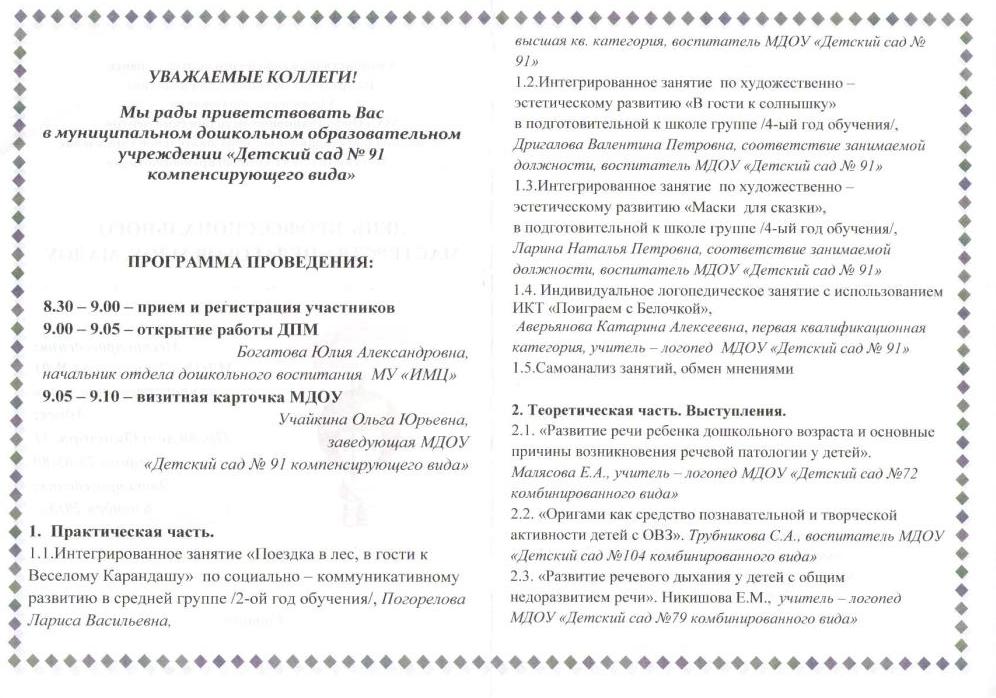 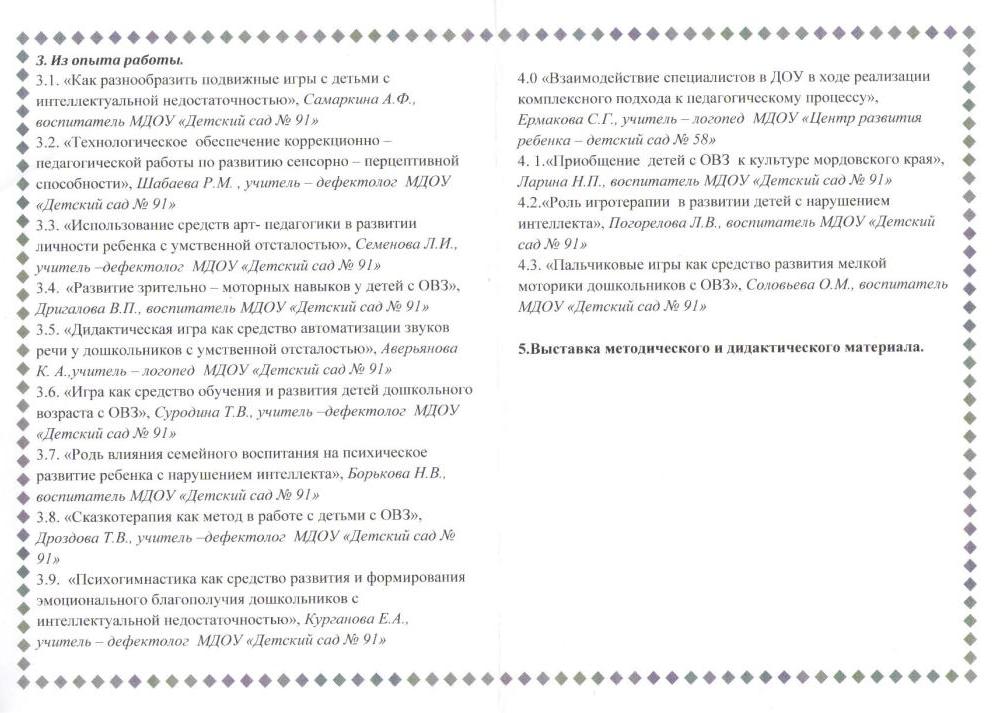 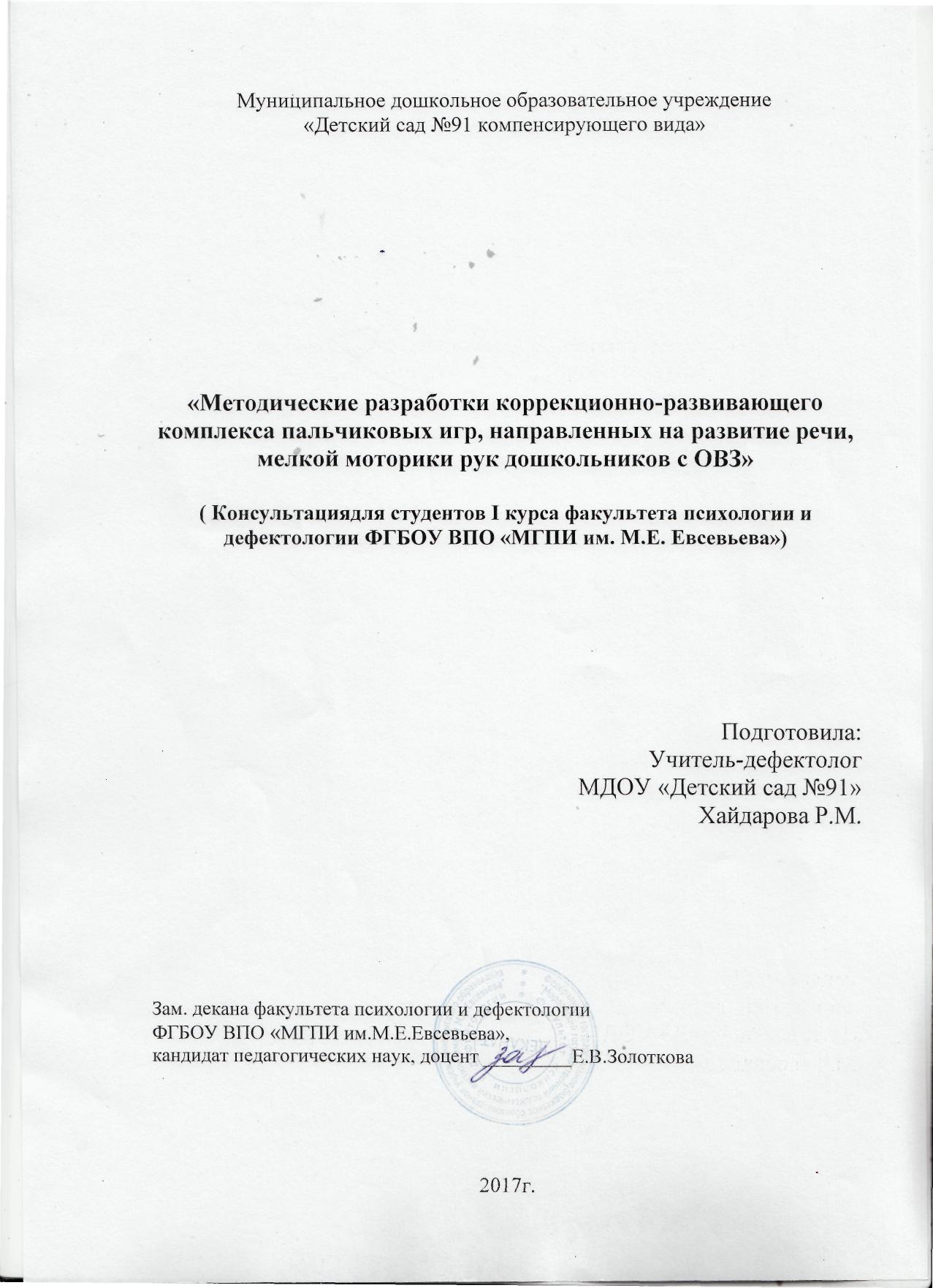 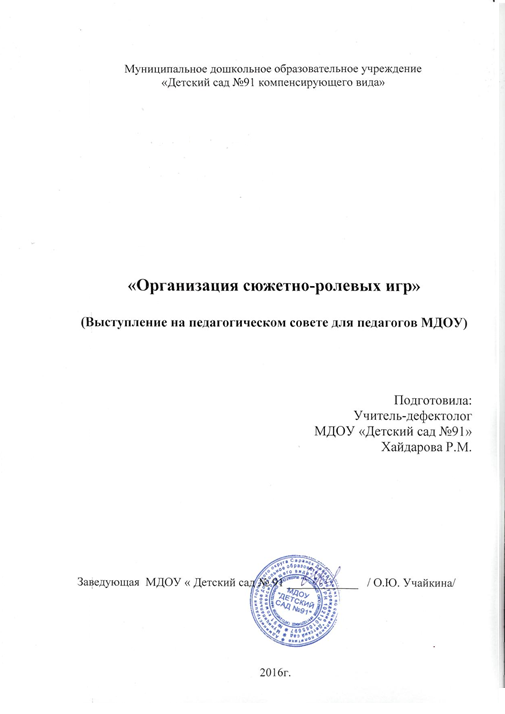 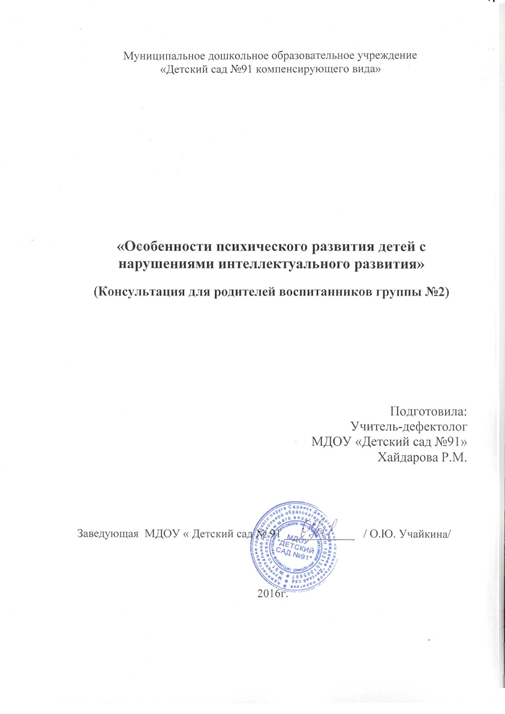 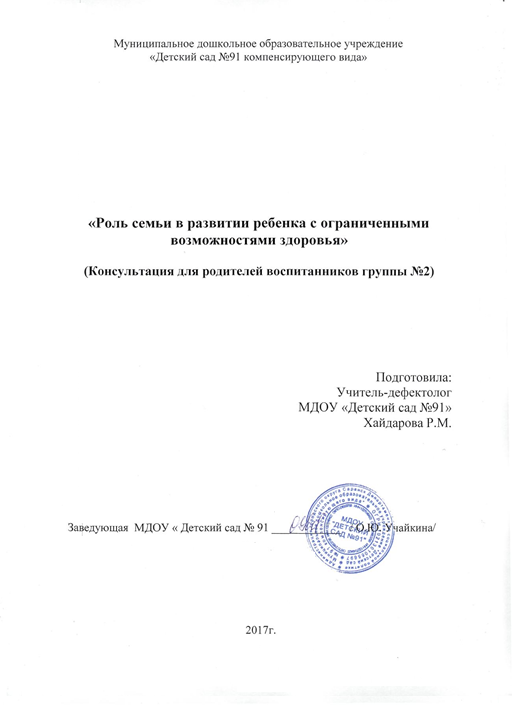 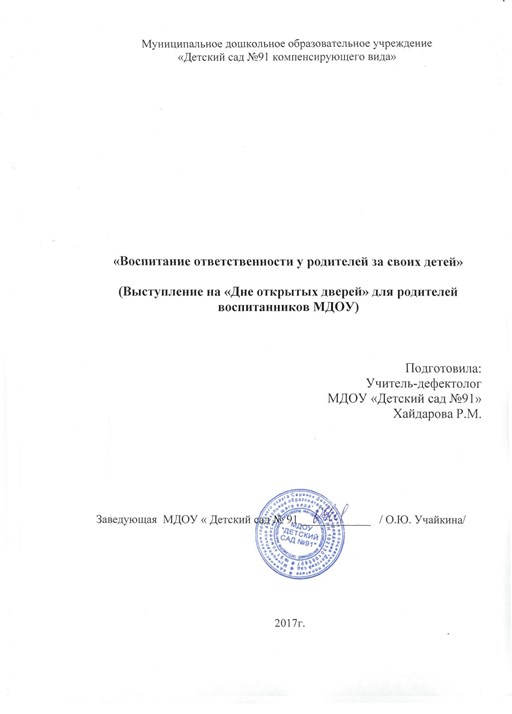 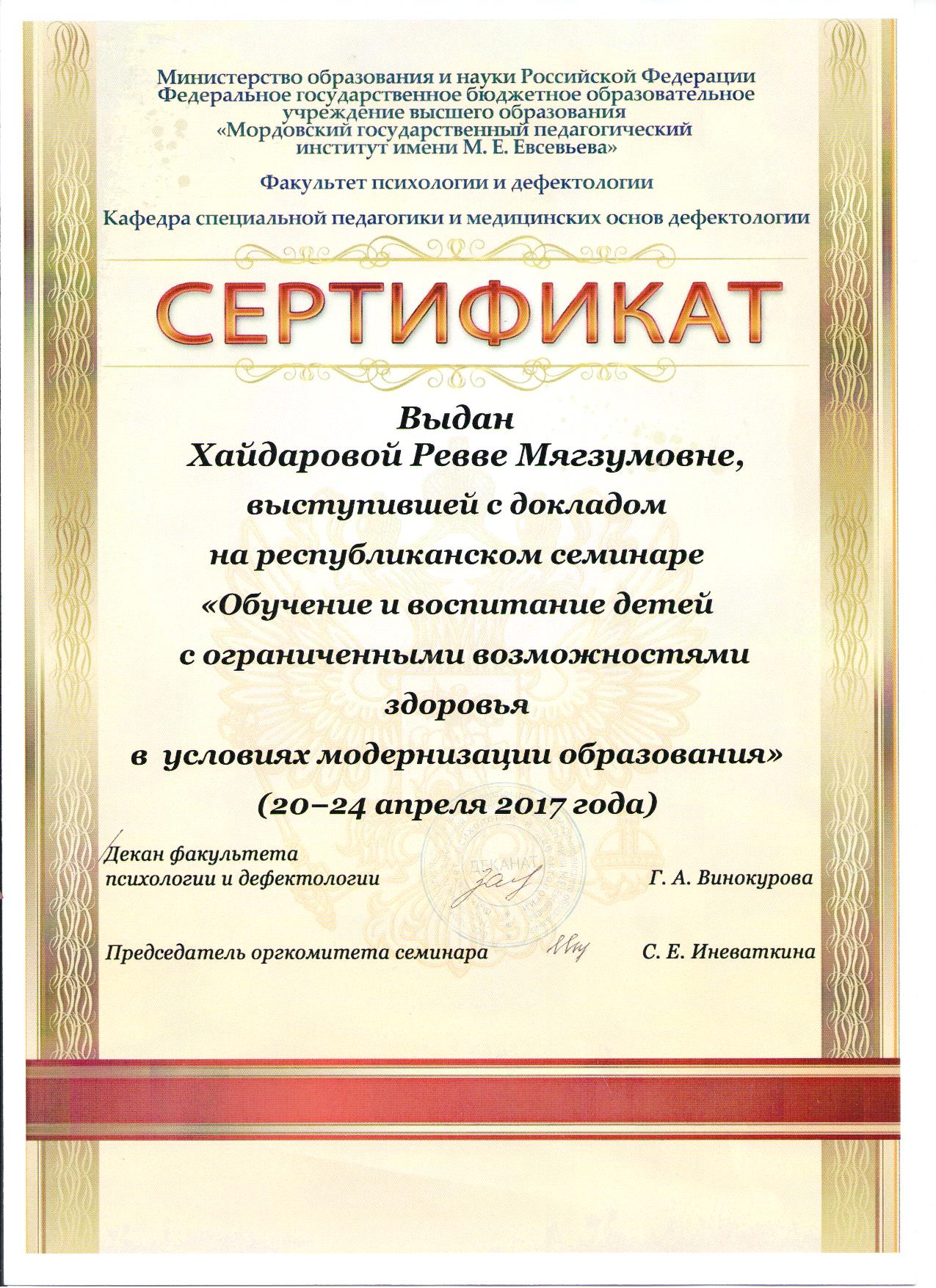 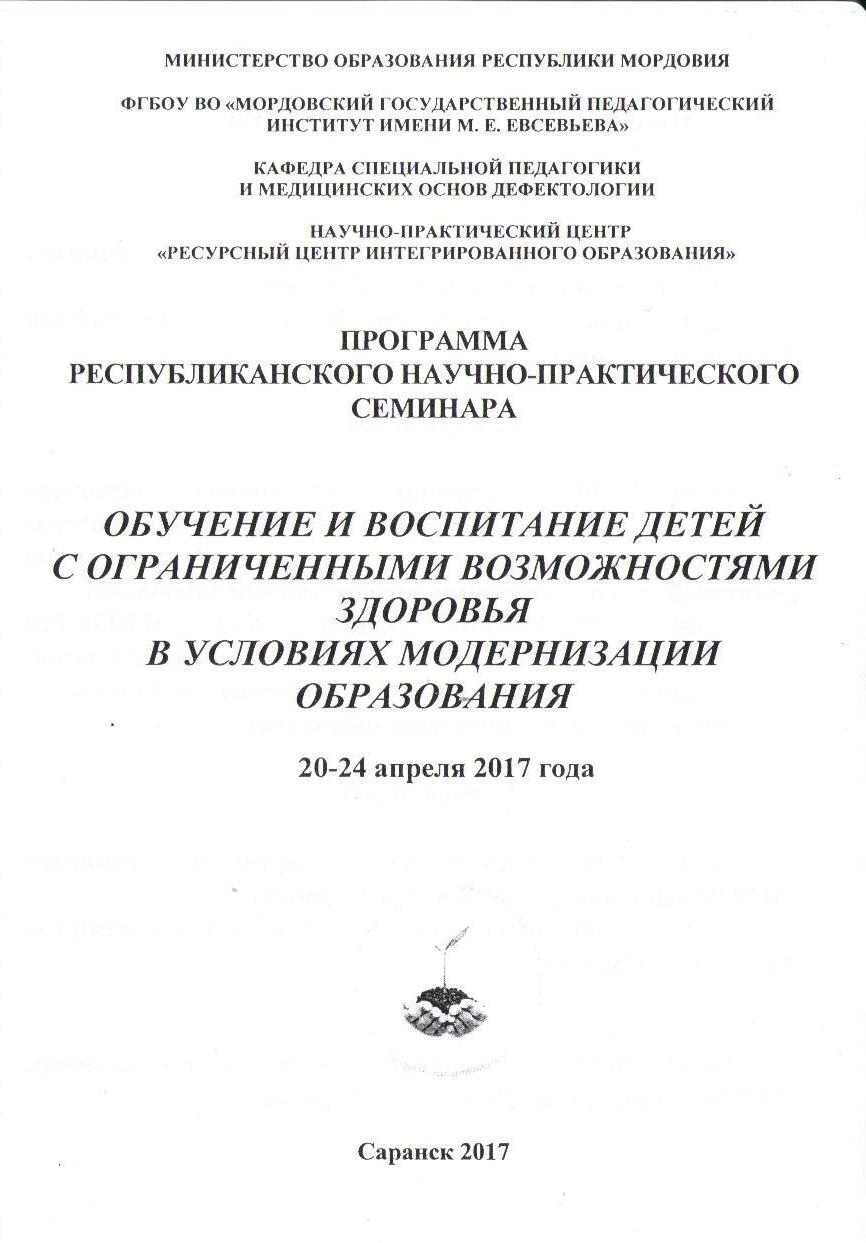 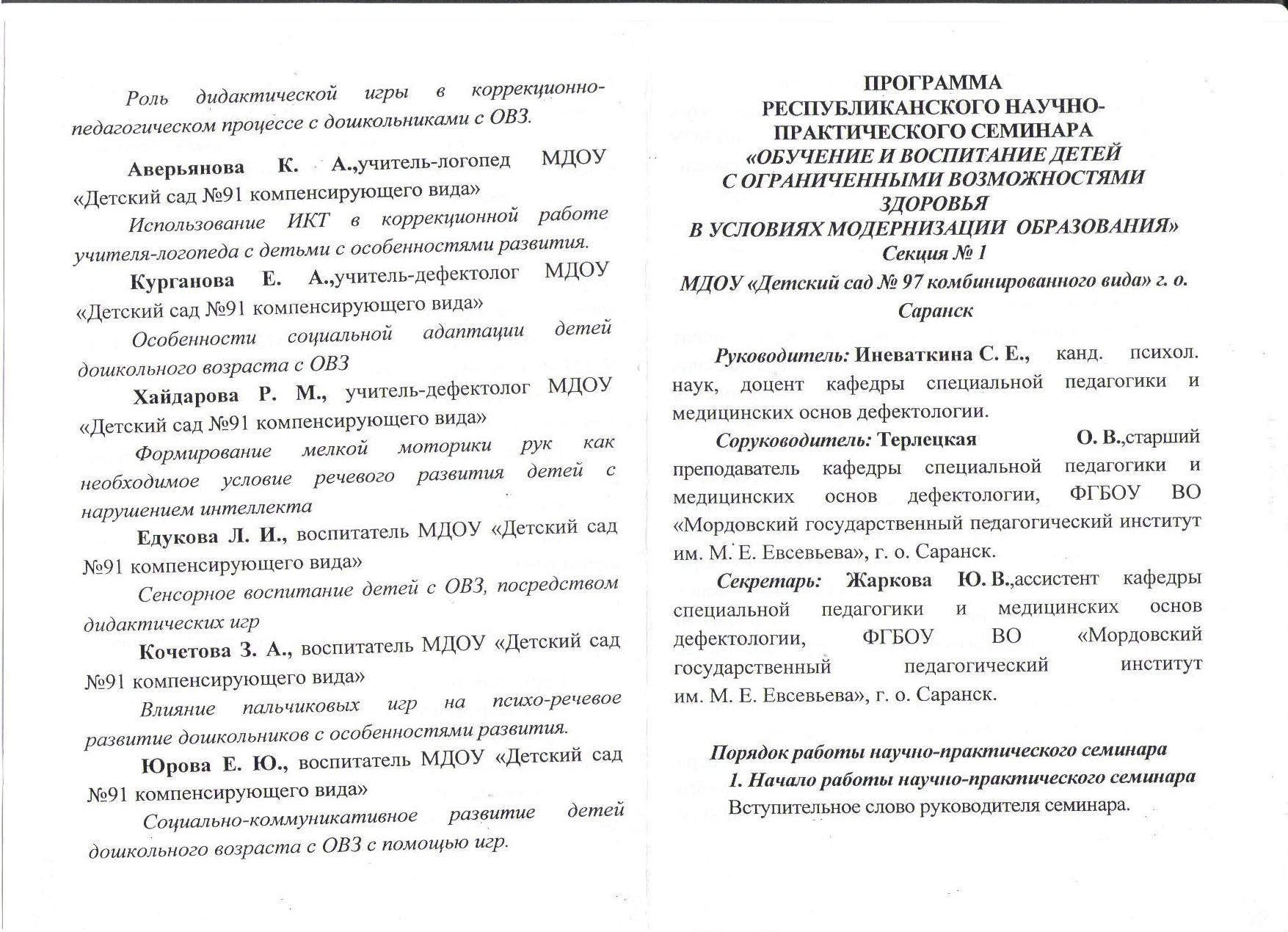 9.Проведение открытых мастер- классов, занятий, мероприятий
Уровень образовательной организации-5
Республиканский уровень- 6
Российский уровень-1
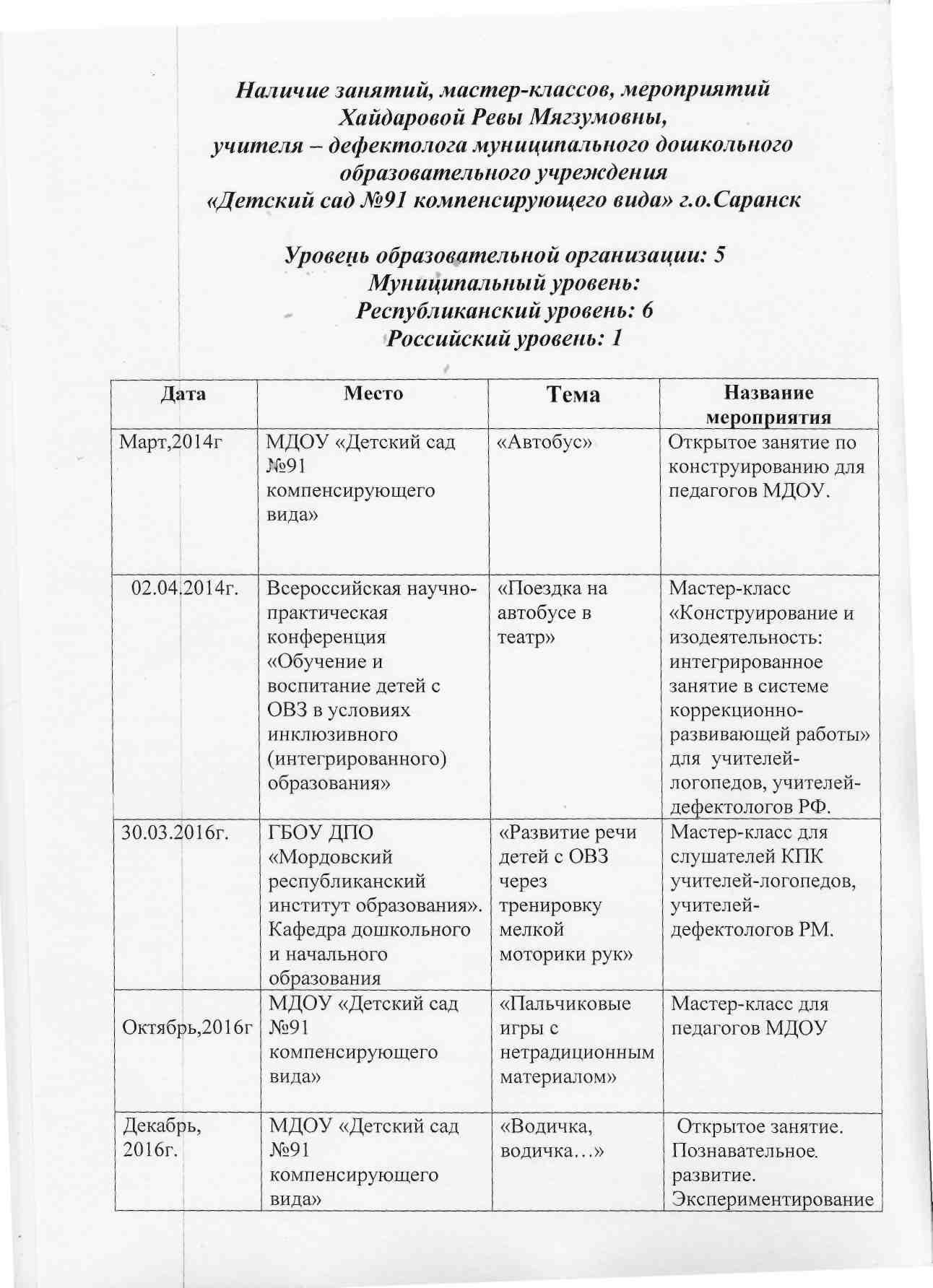 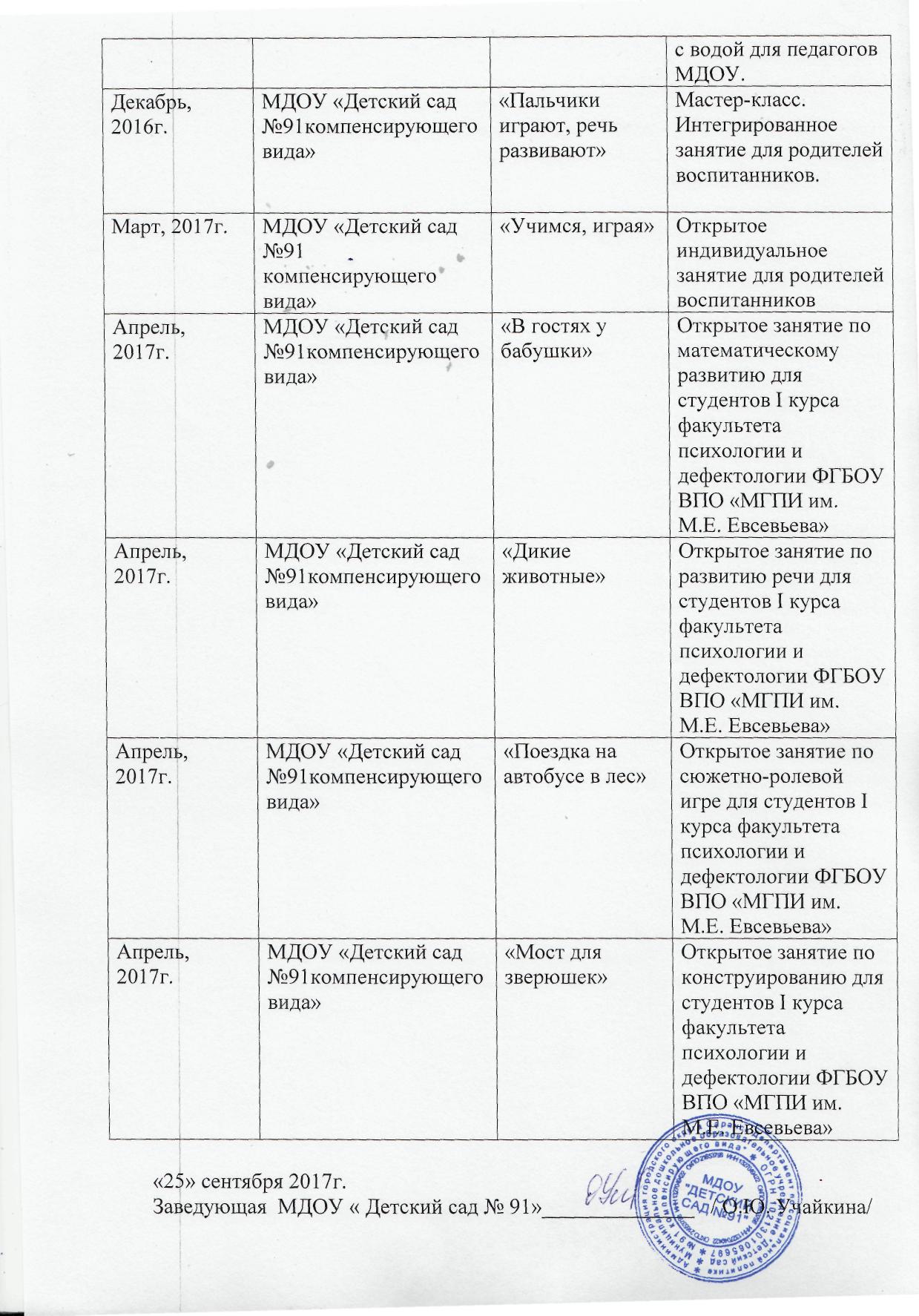 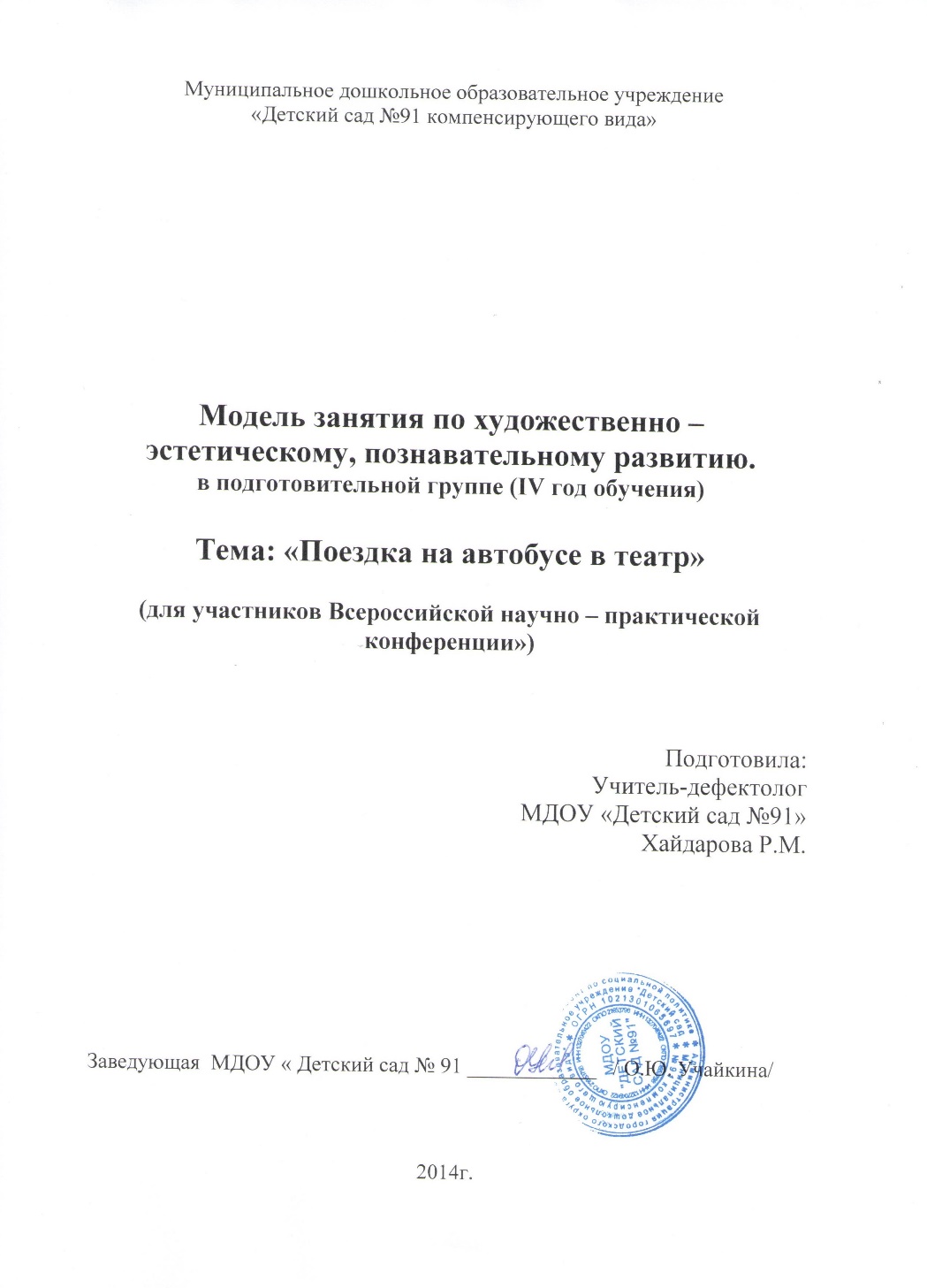 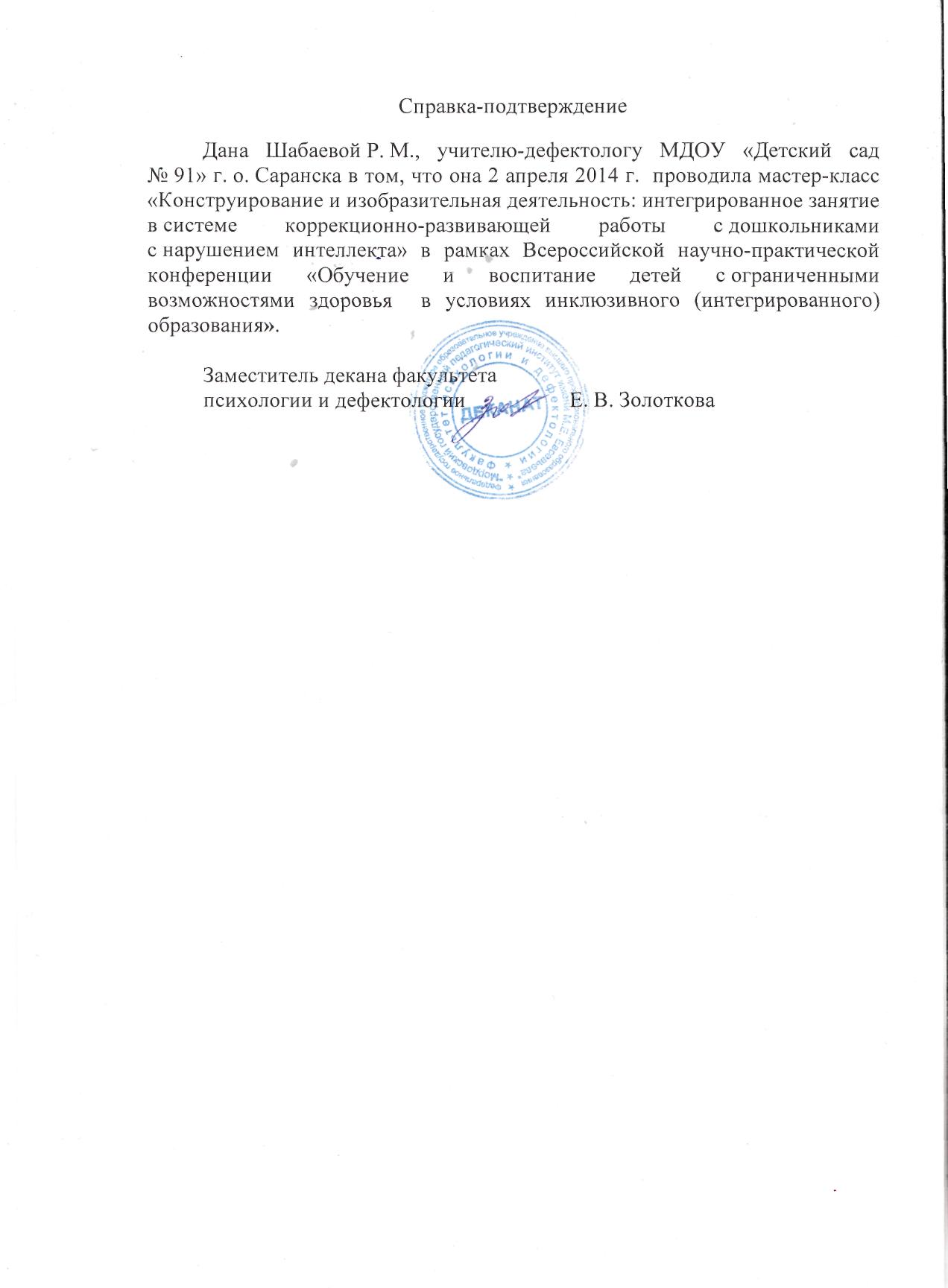 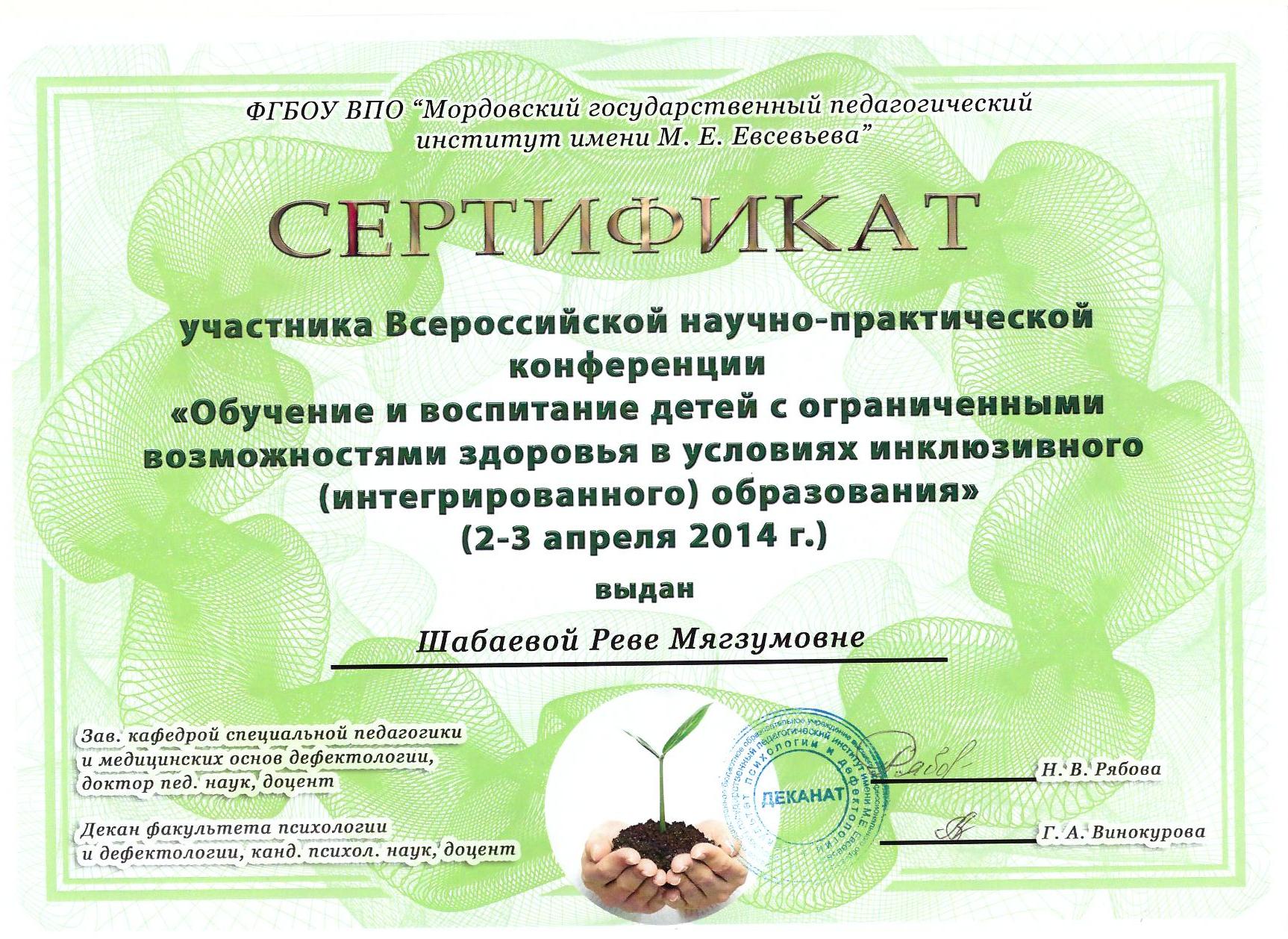 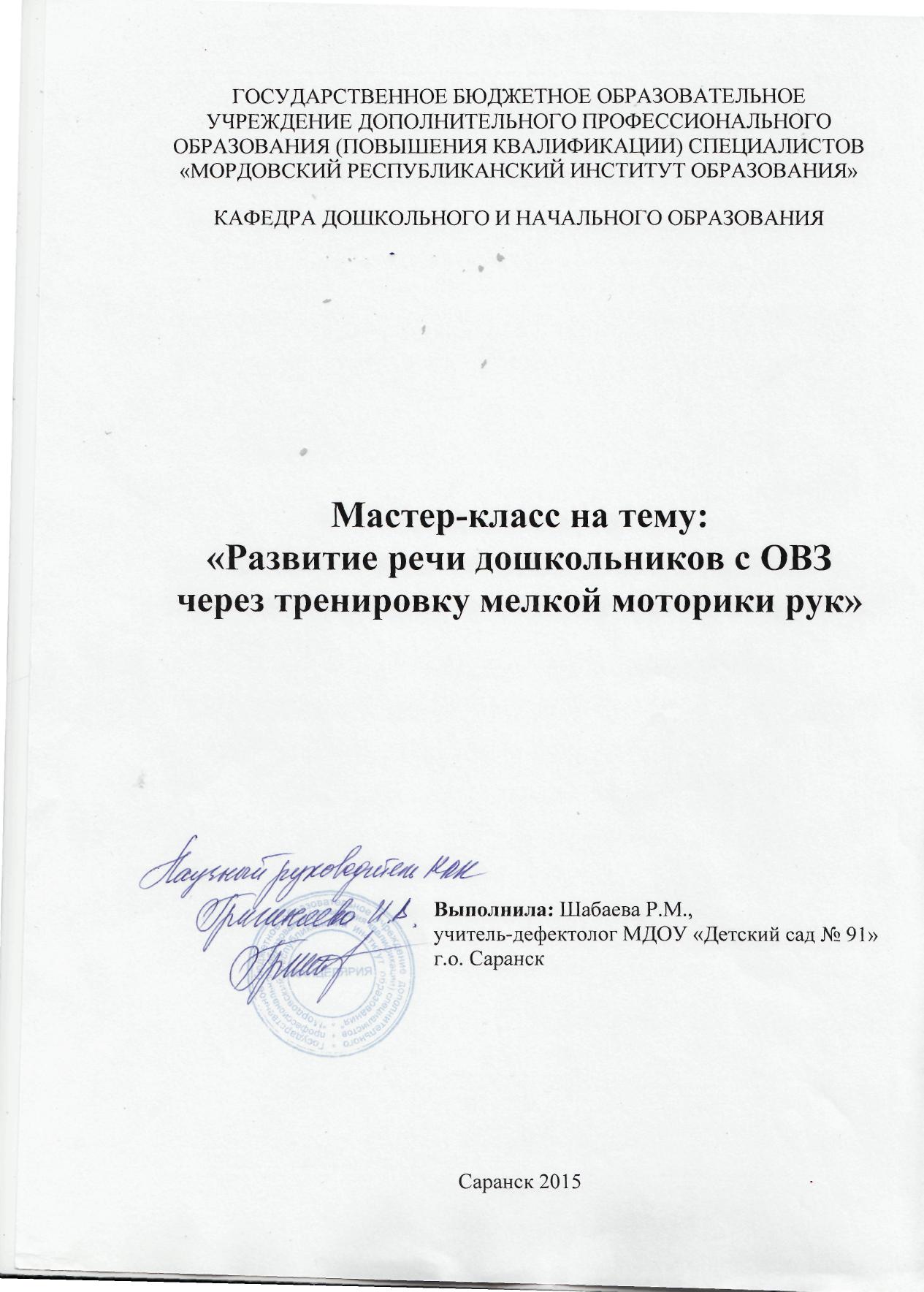 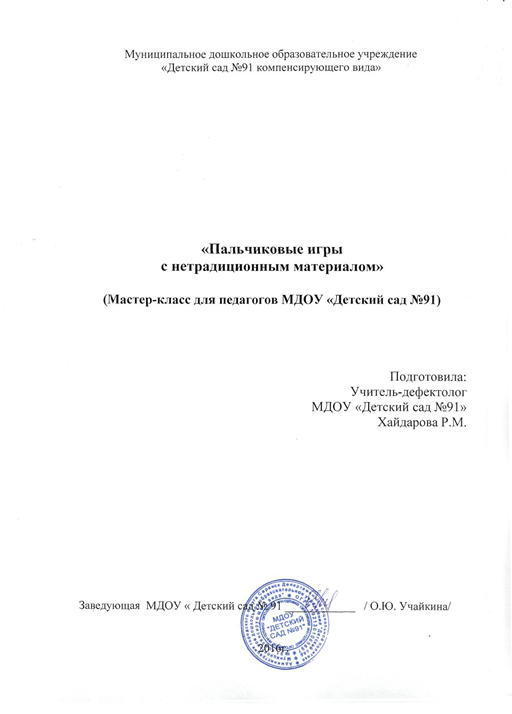 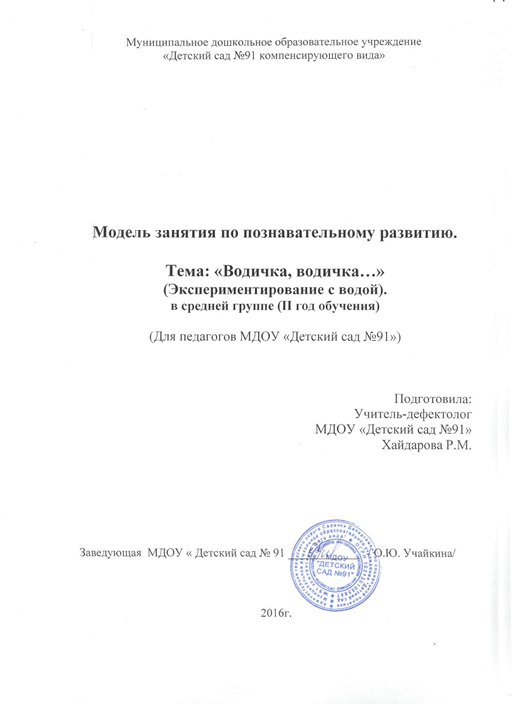 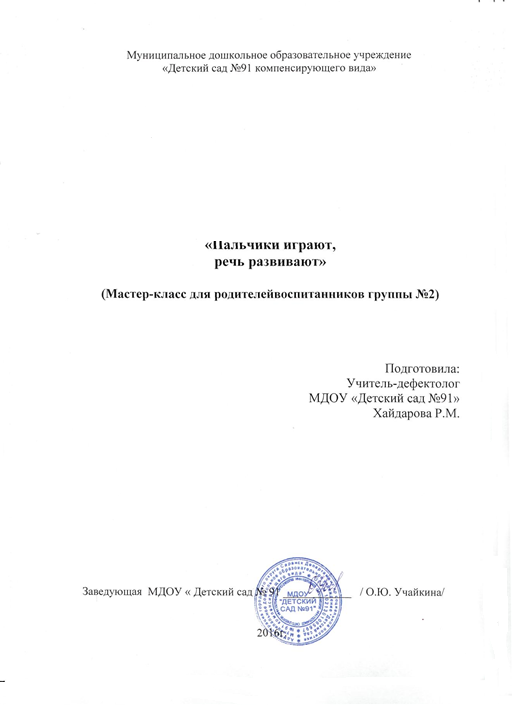 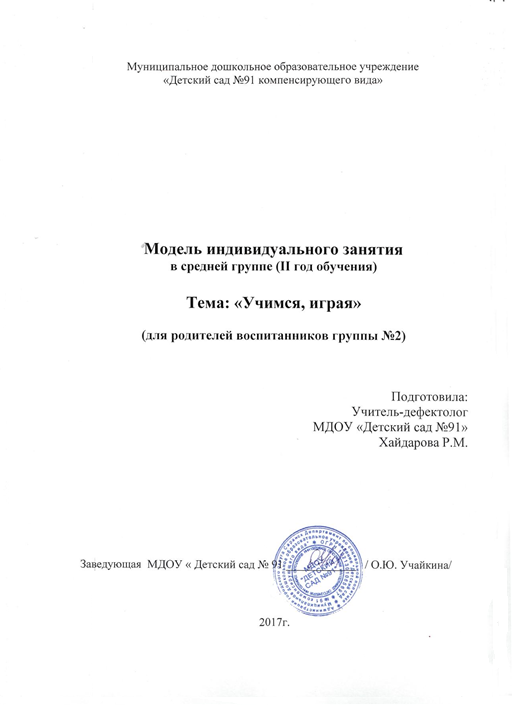 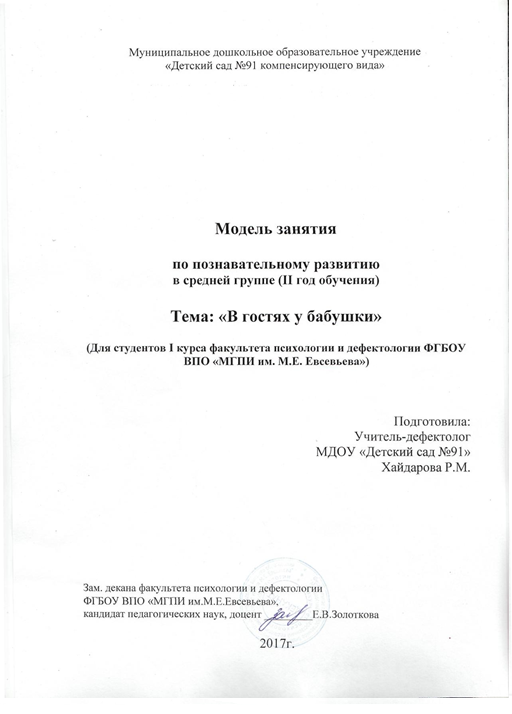 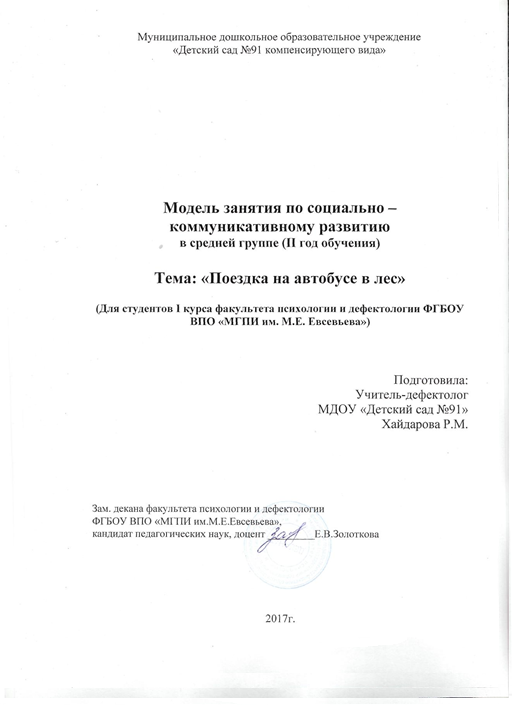 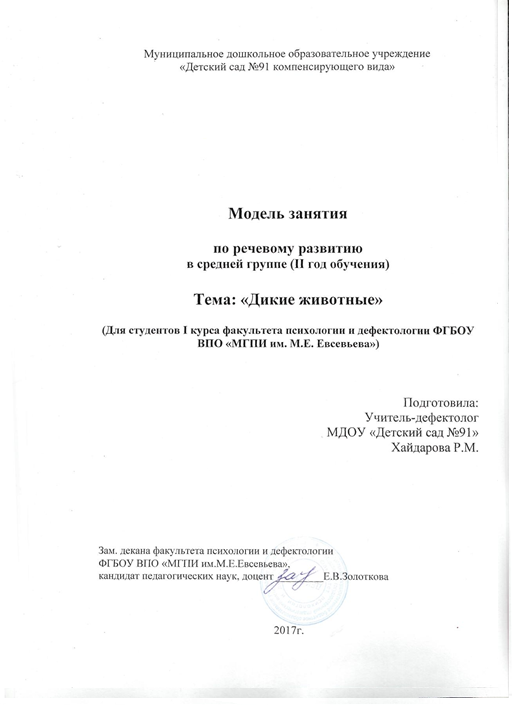 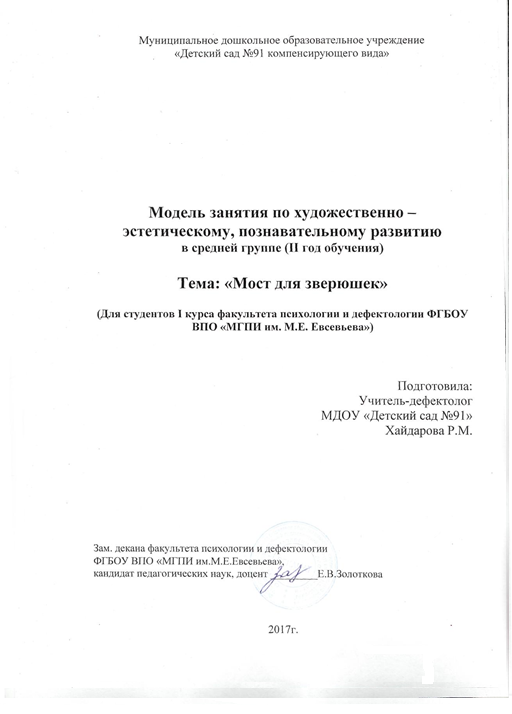 10.Общественно-педагогическая                            активность педагогаУровень дошкольной организации  - 2
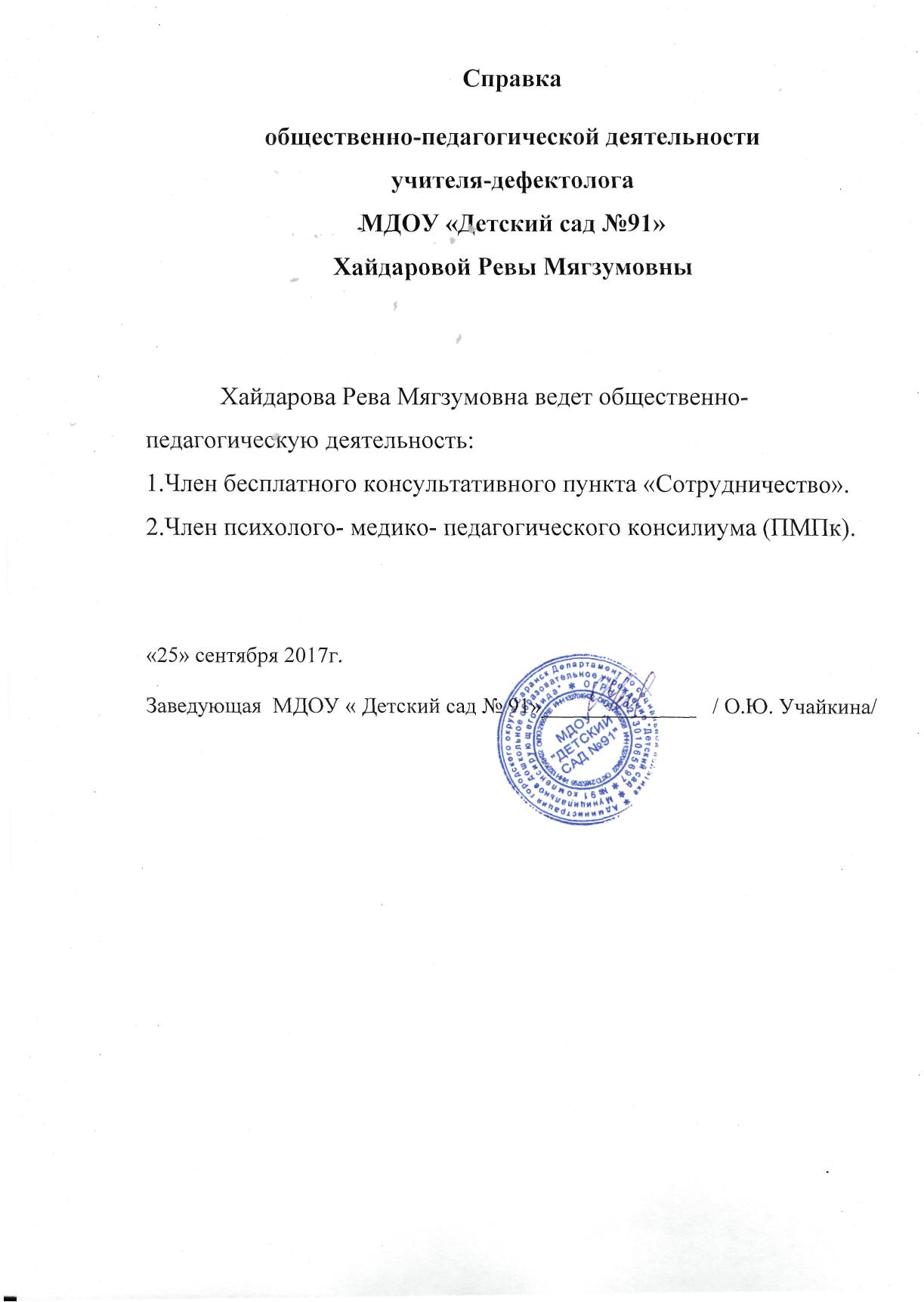 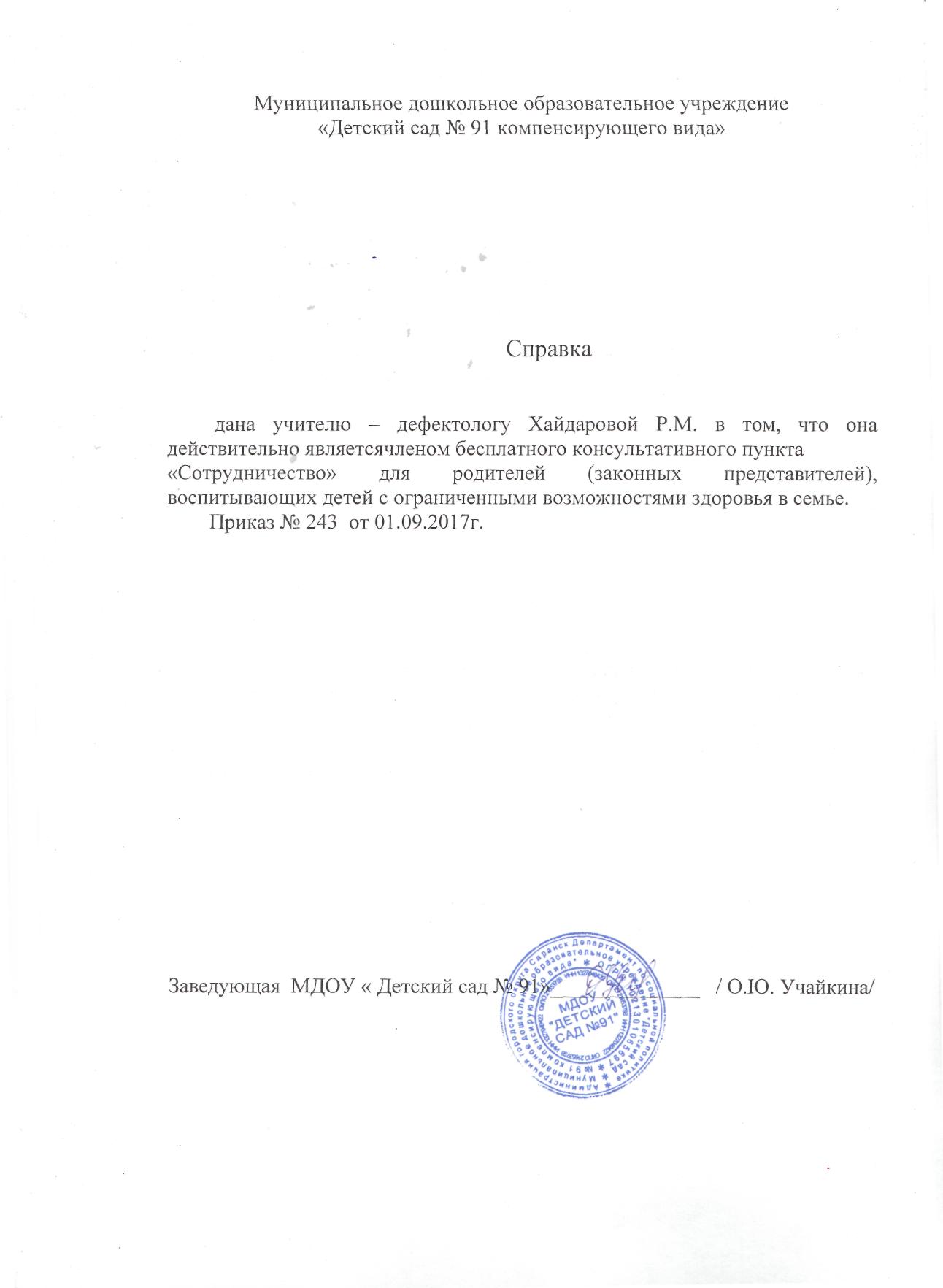 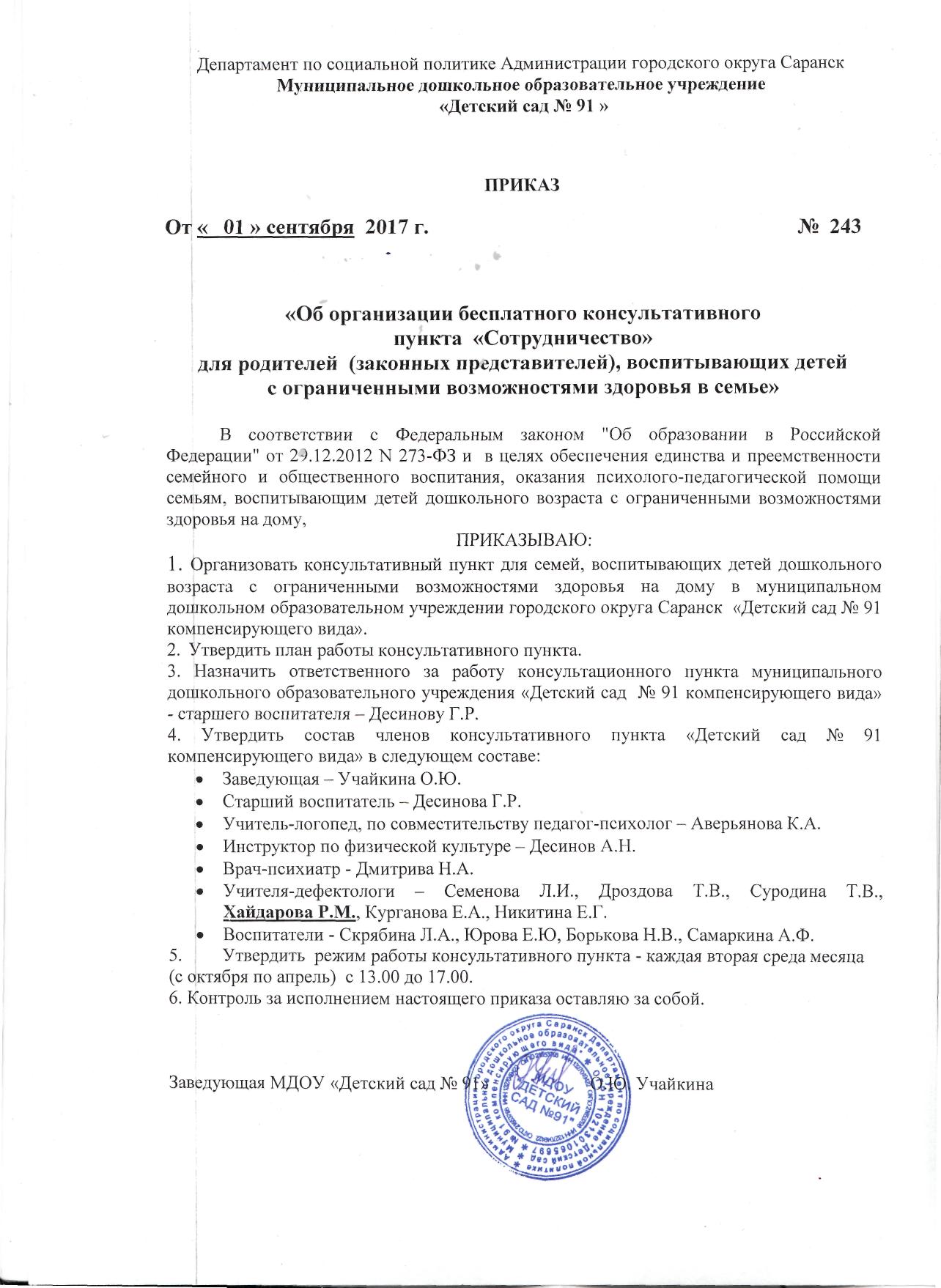 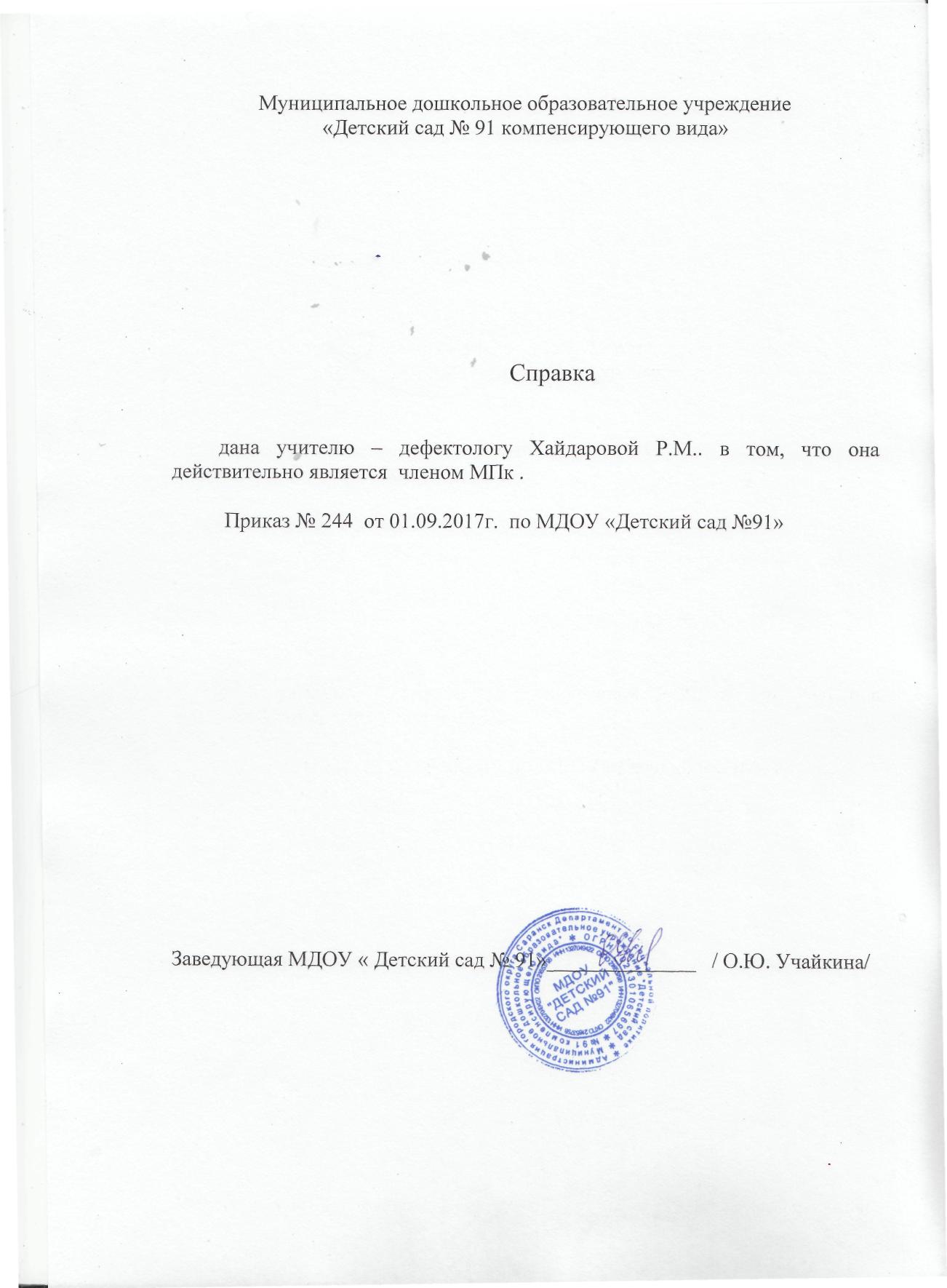 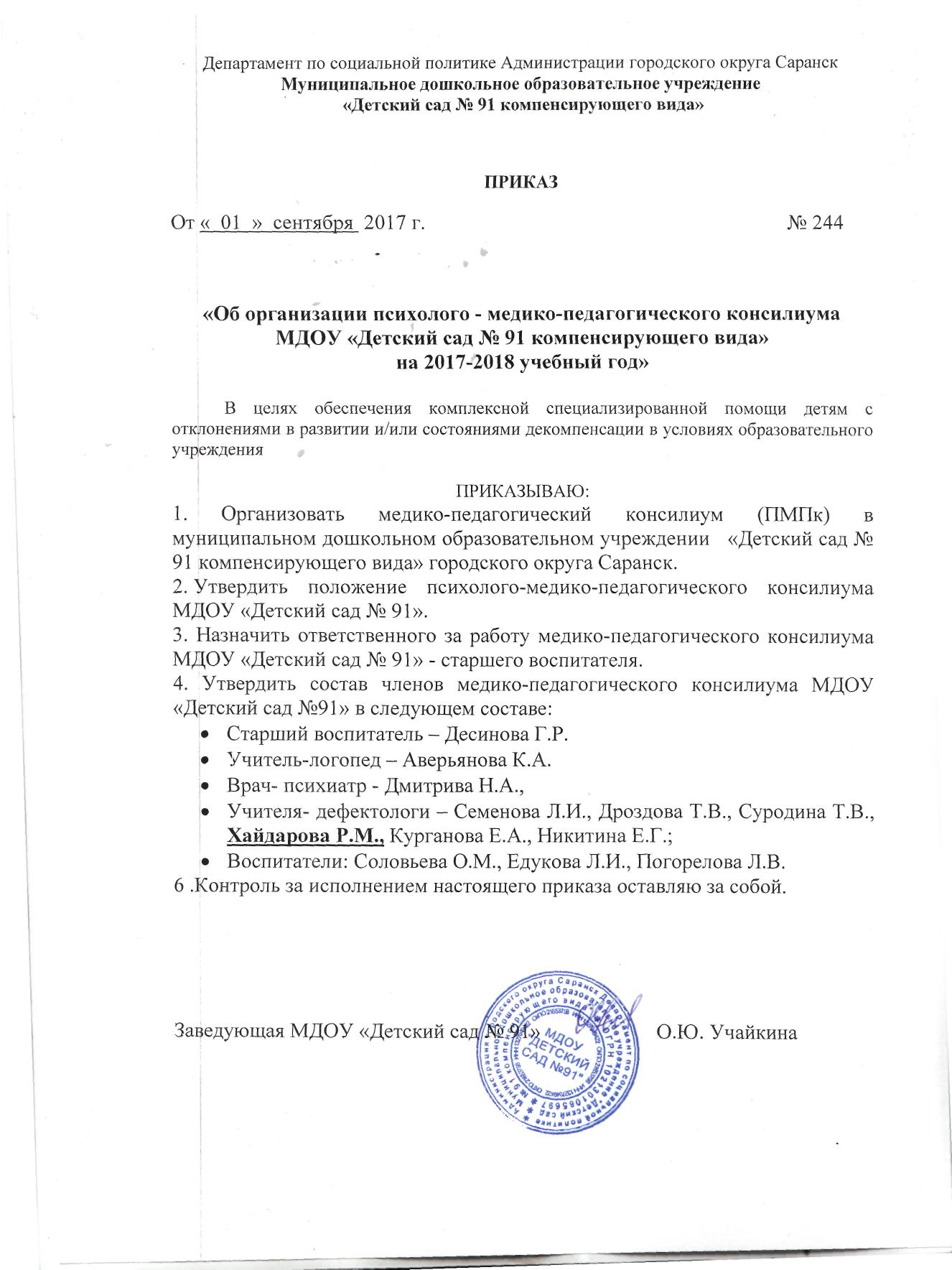 11.Участие педагога в профессиональных конкурсахРоссийский уровень: 1 (II место)Международный уровень: 1 (I место)
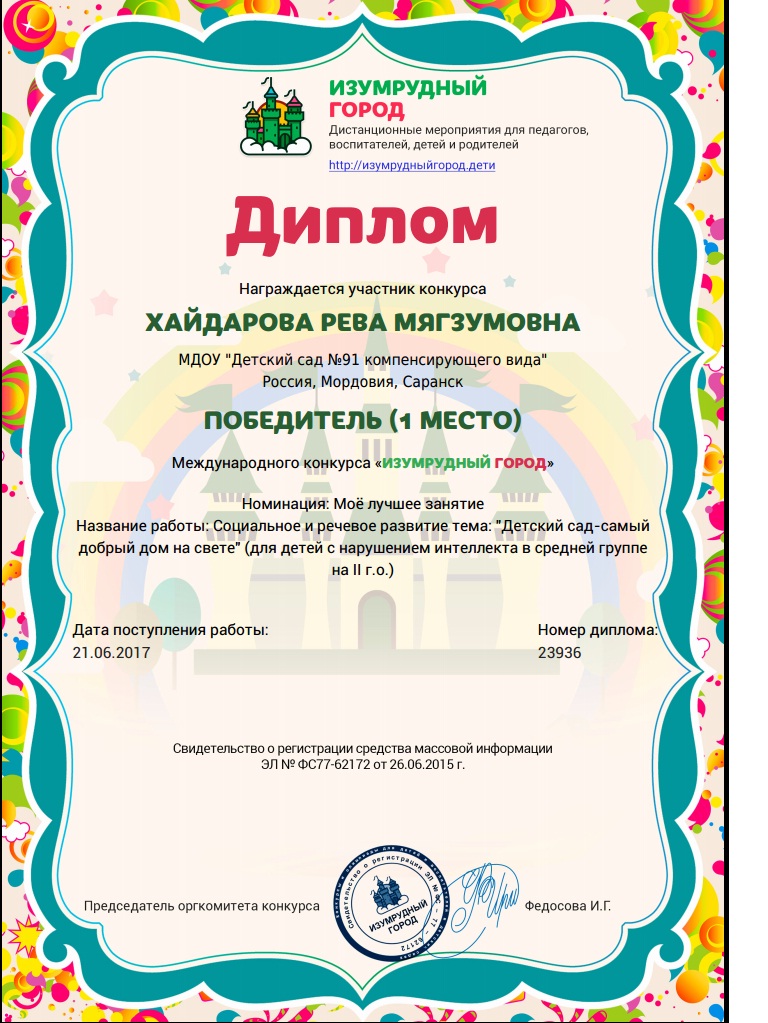 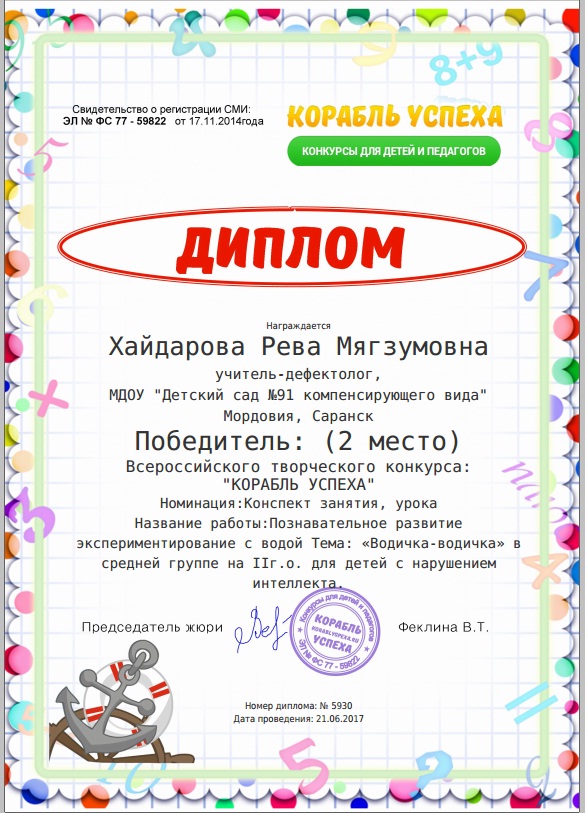 12.Награды и поощрения педагога
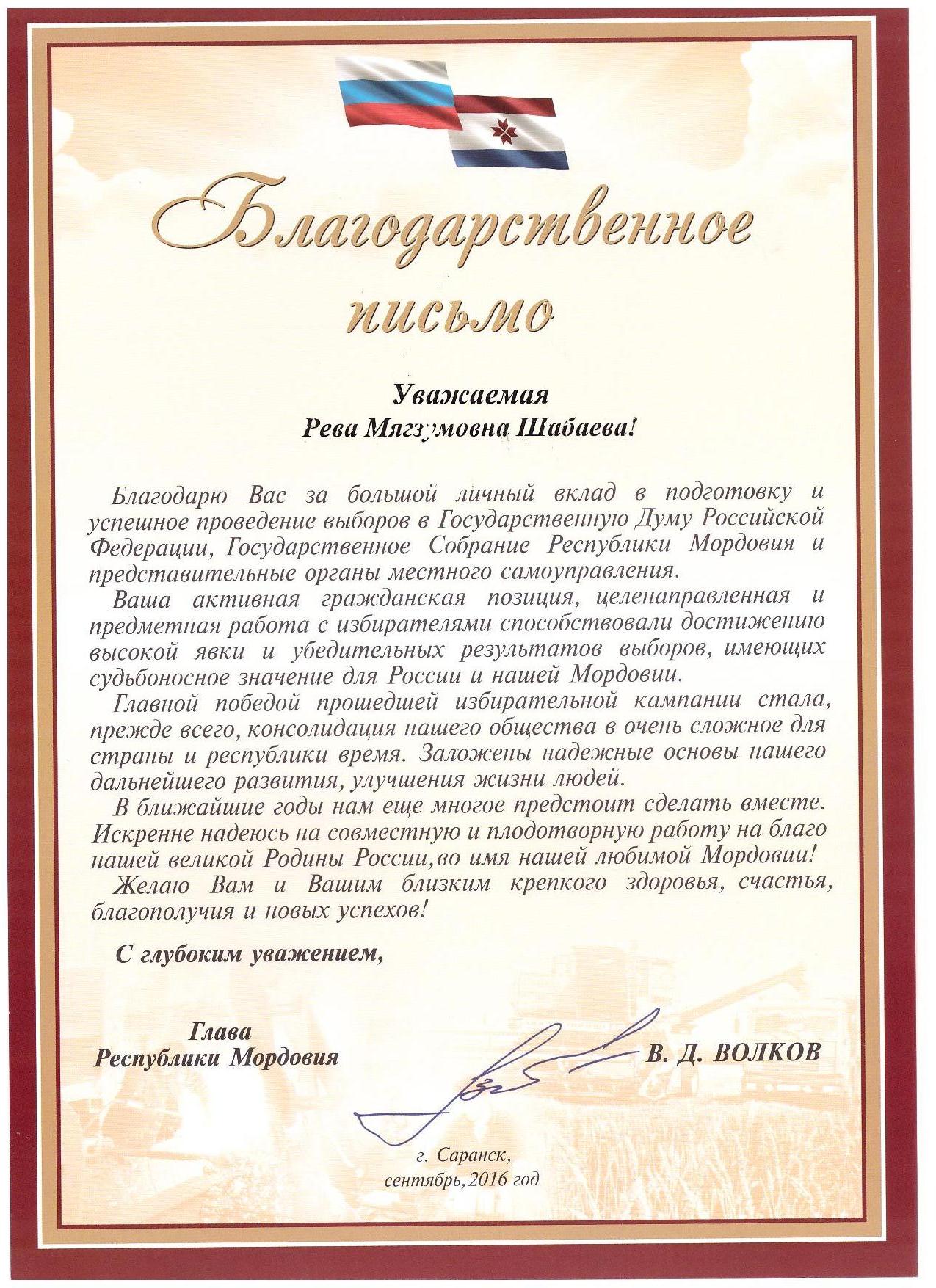 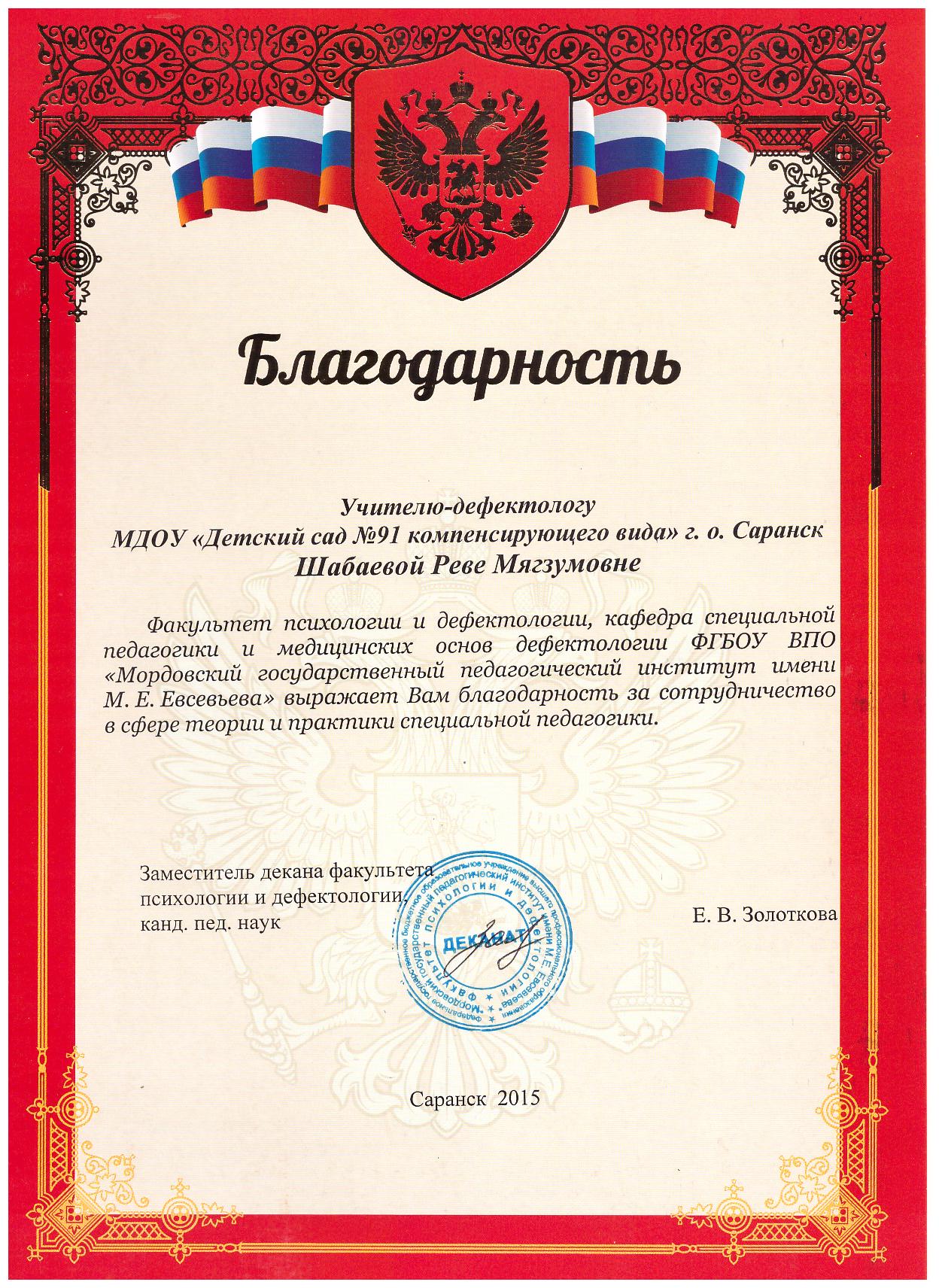 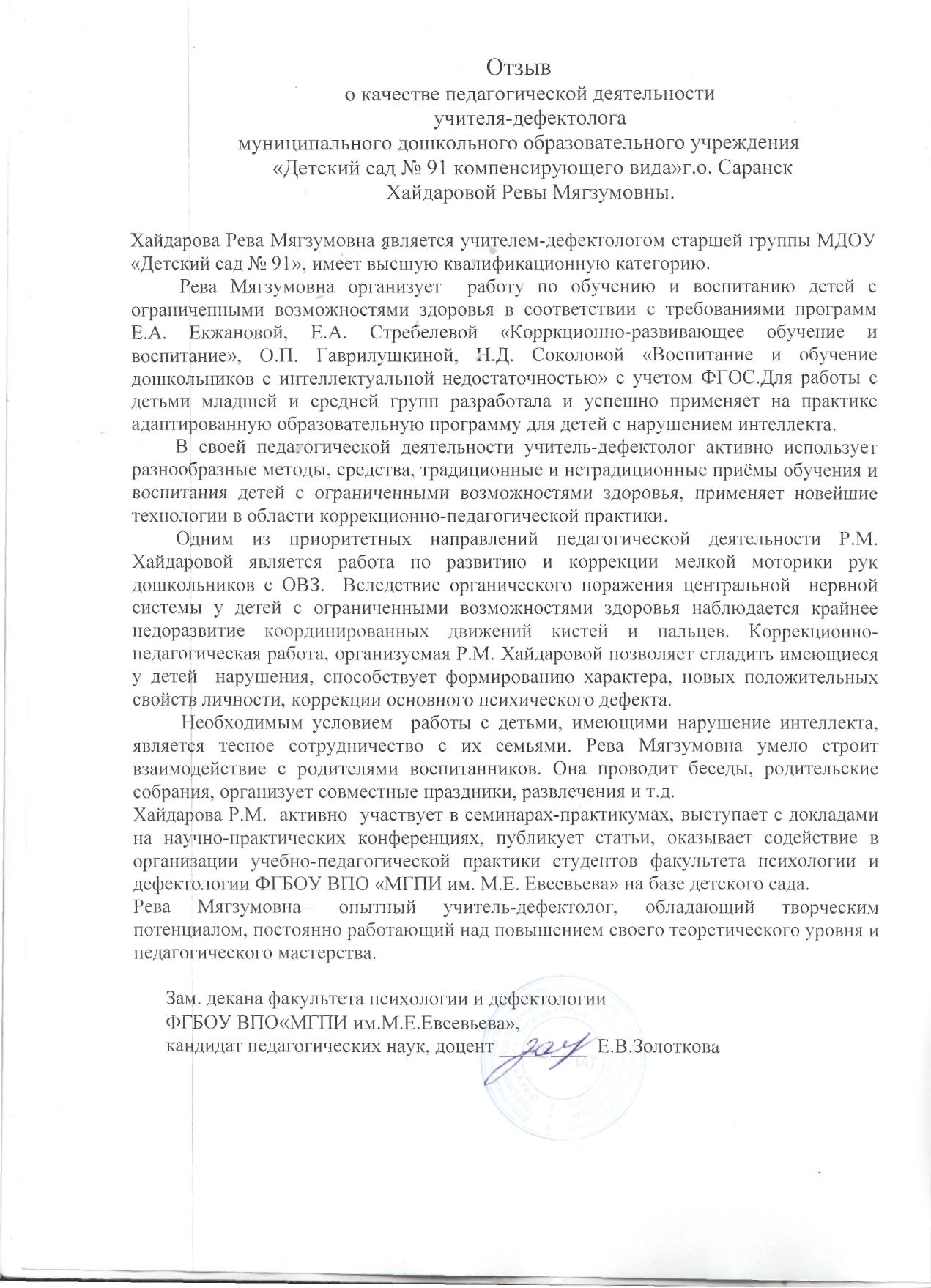 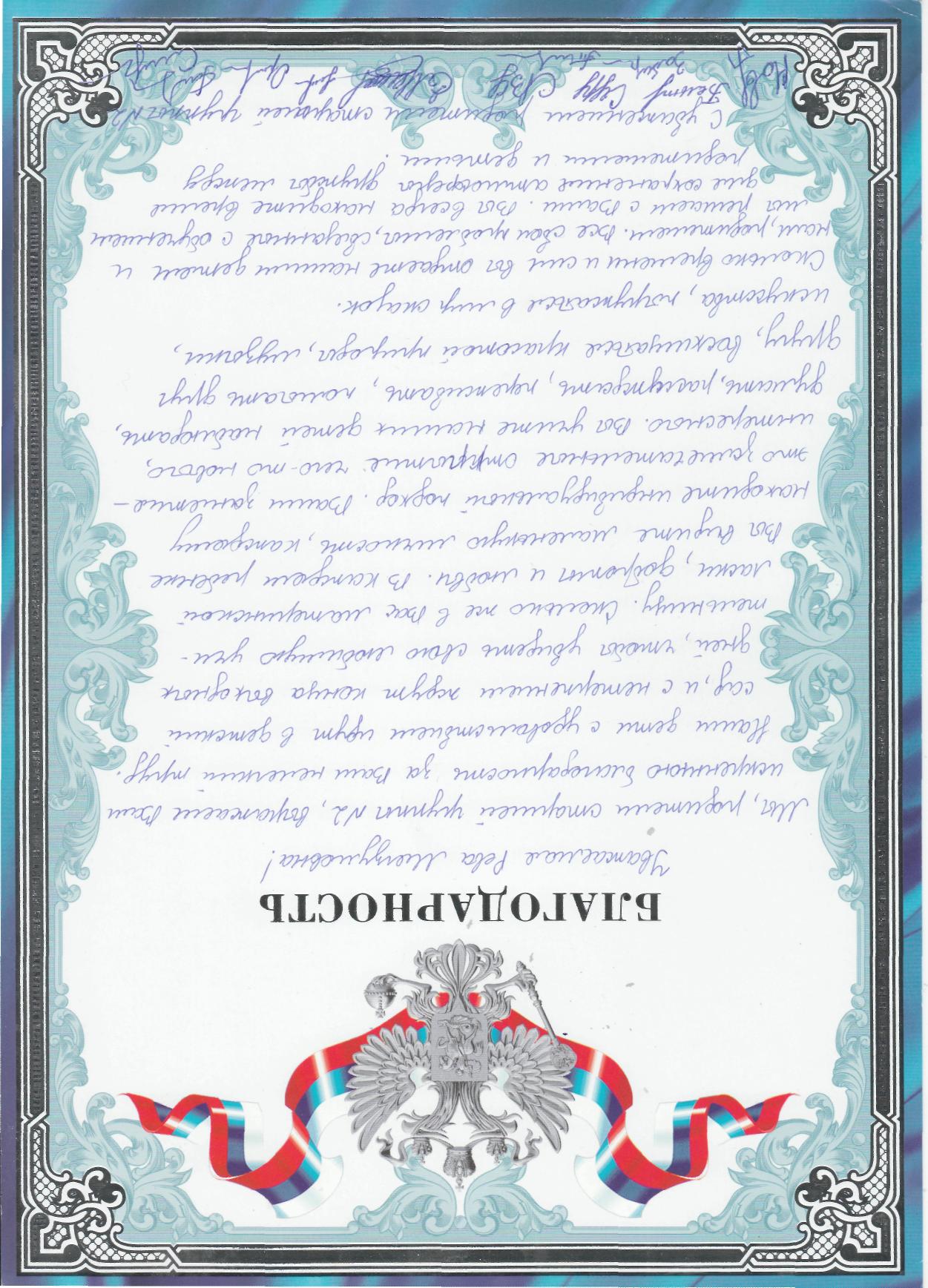 13.Повышение квалификации, профессиональная переподготовка
1)ГБОУ ДПО (ПК) С «МРИО»  г.о.Саранск; «Совершенствование профессионального мастерства учителя-логопеда и учителя – дефектолога в условиях реализации ФГОС в ДО»; с 23 марта 2015года по 27 марта 2015года, 08 мая 2015года.; 132402504934, регистрационный №2385, 72 часа
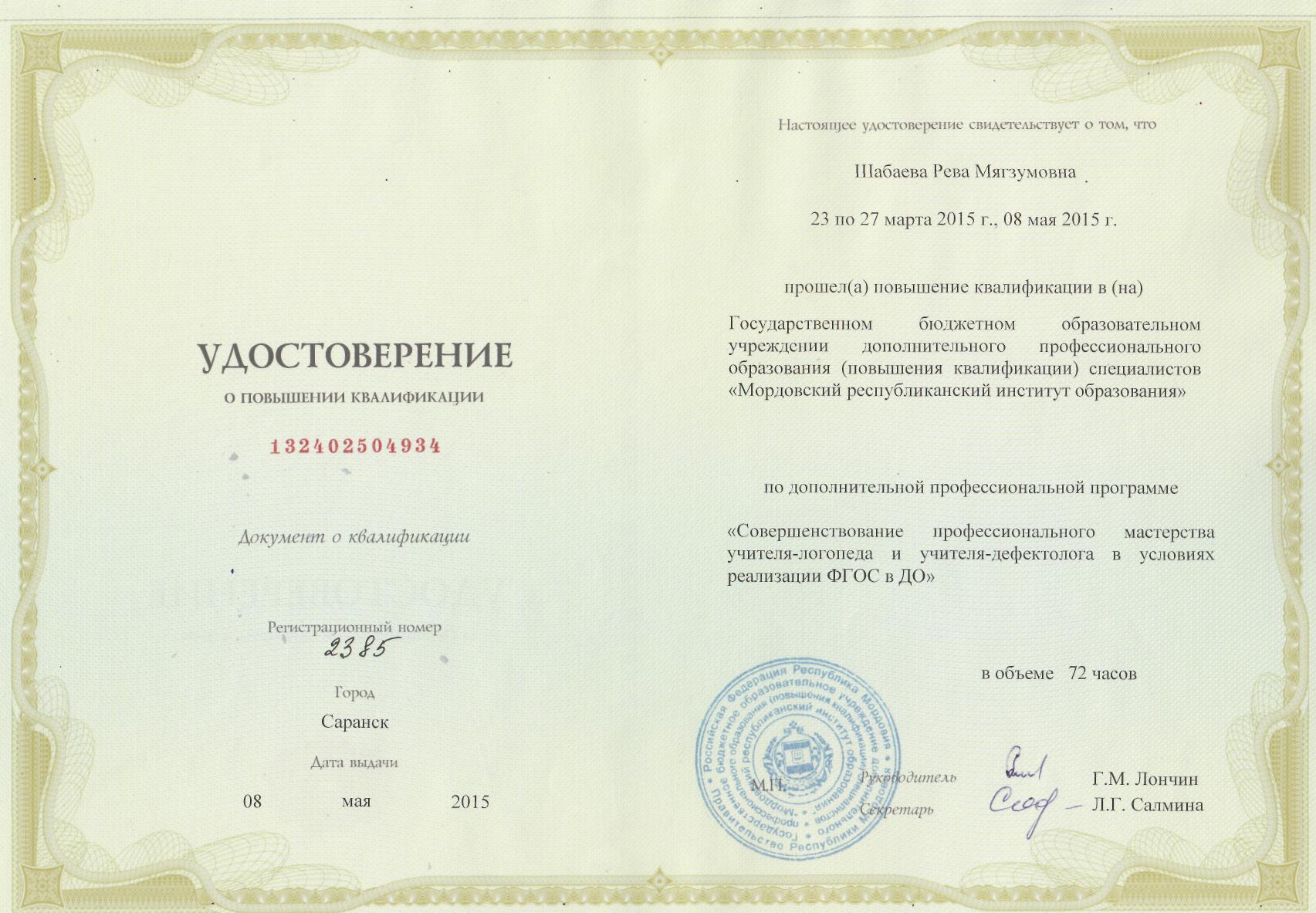 Спасибо за внимание!